10GbE is still not enough?!
Already 10GbE but…..
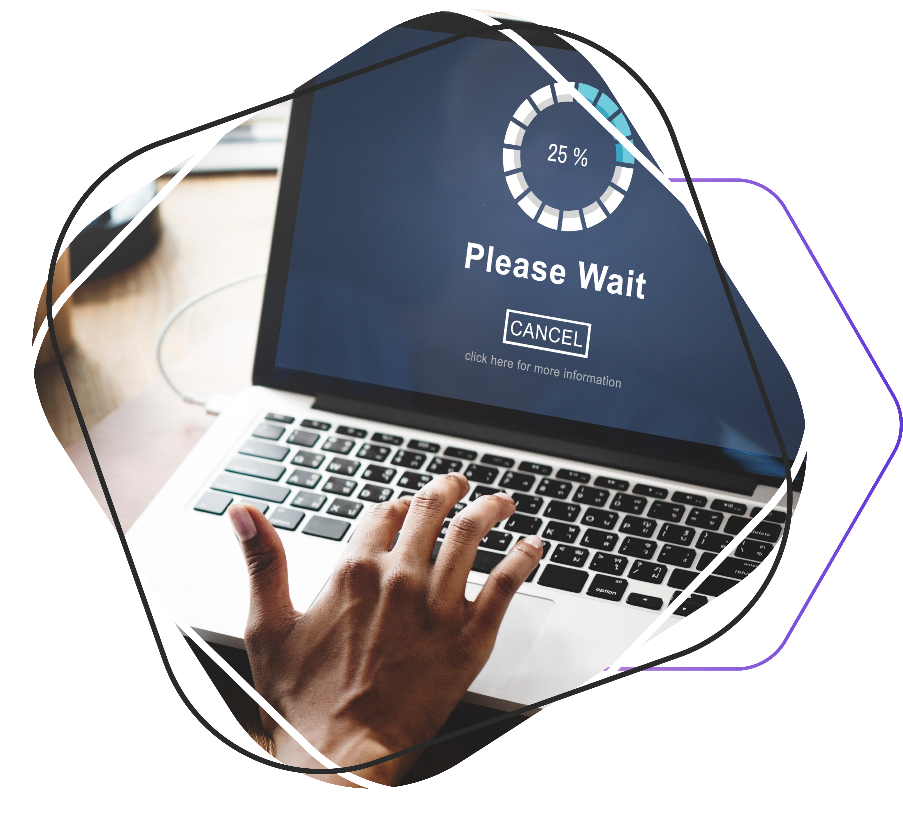 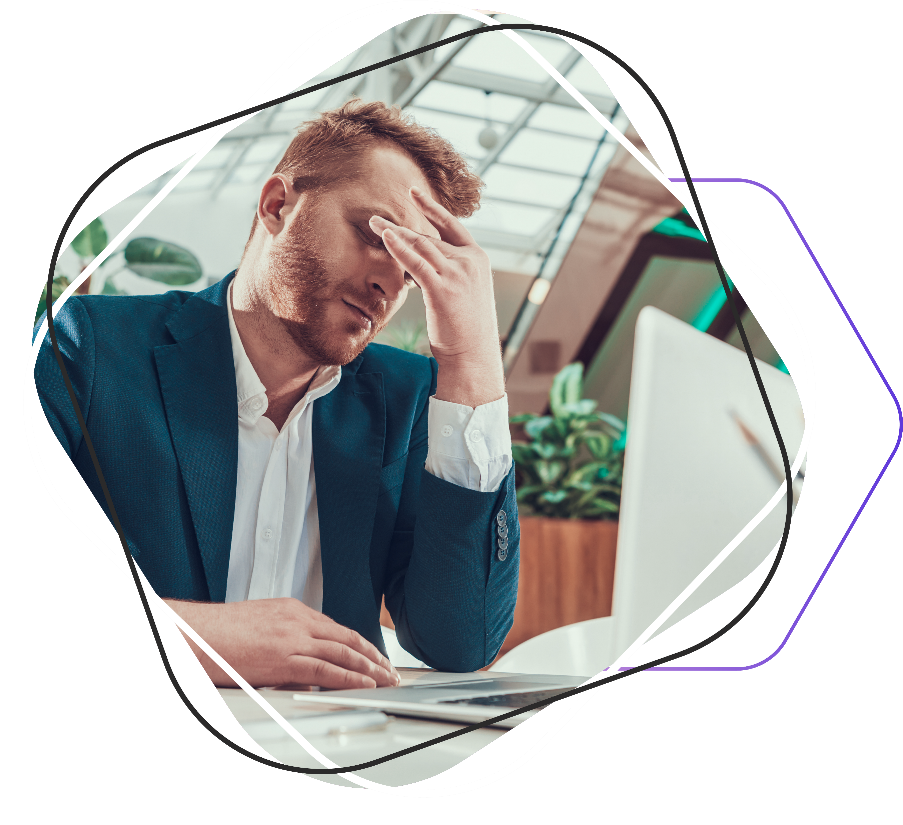 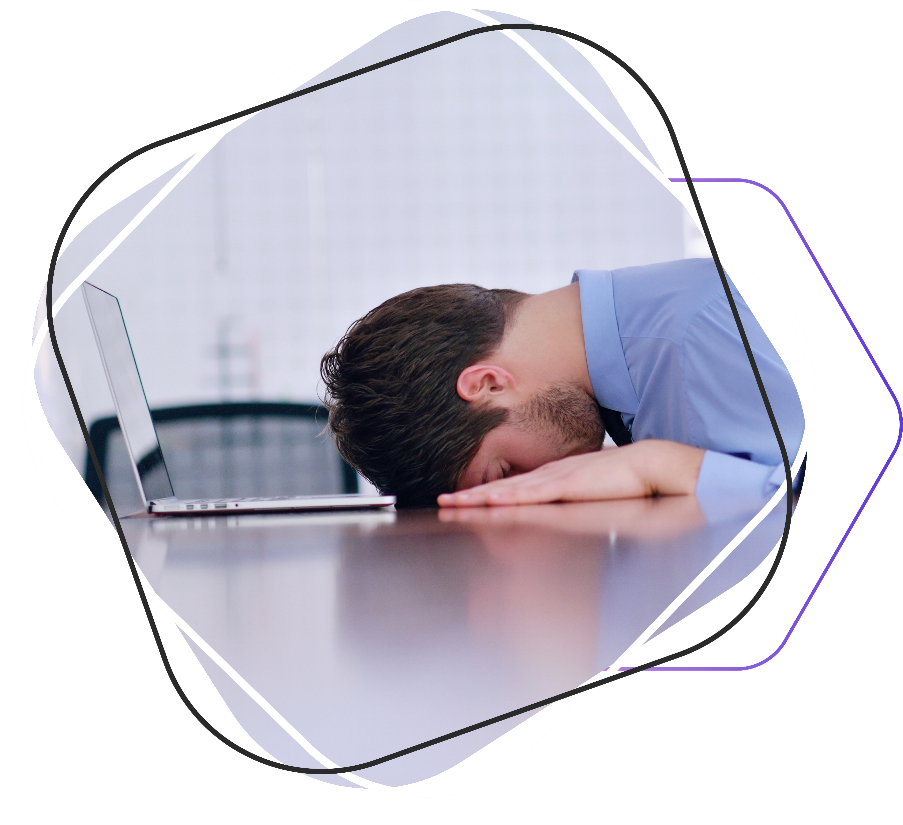 Need to wait for a while after every click on the system button
Data was lost in the middle of a project due to backup failure
Unsmooth file transferring
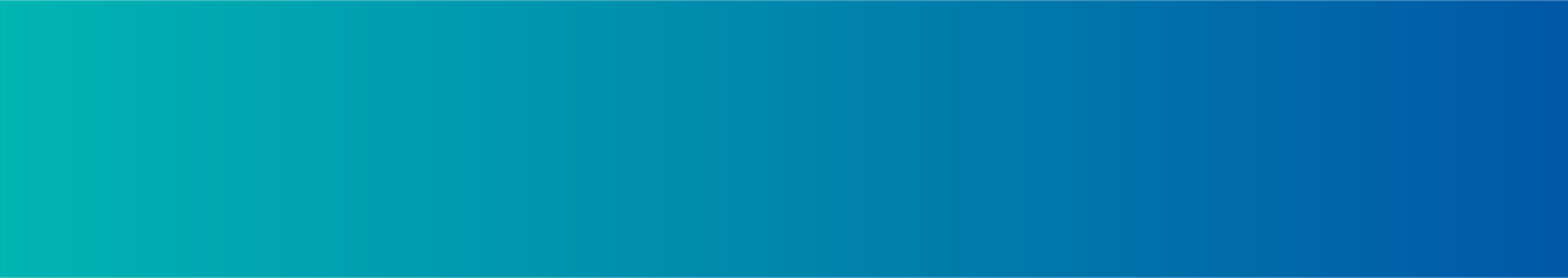 10GbE is not Enough!
Here are the ways to solve it
Link Aggregation (LACP)
Offload traffic 
QoS (Quality of Service)
Upgrade to 25GbE or 40GbE
Pros
Link Aggregation  (LACP)
Increase bandwidth but not to have big change on network infrastructure
Cons
Need additional port
10GbE+10GbE is not equal to 20GbE
Pros
Offload the traffic to different server/NAS
Offload traffic
Cons
Need more equipment
Increase the cost
Would need to re-layout network infrastructure
Setup network again and more complicated
Max. bandwidth is still the same
Pros
QoS(Quality of Service)
Don’t need to change existing infrastructure
Don’t need to buy additional equipment
Cons
Bandwidth is still the same
If overall traffic is over bandwidth, it depends on priority to server
Upgrade to 25GbE or 40GbE
Cost?
Future upgrade?
No system engineers and lacked IT expertise
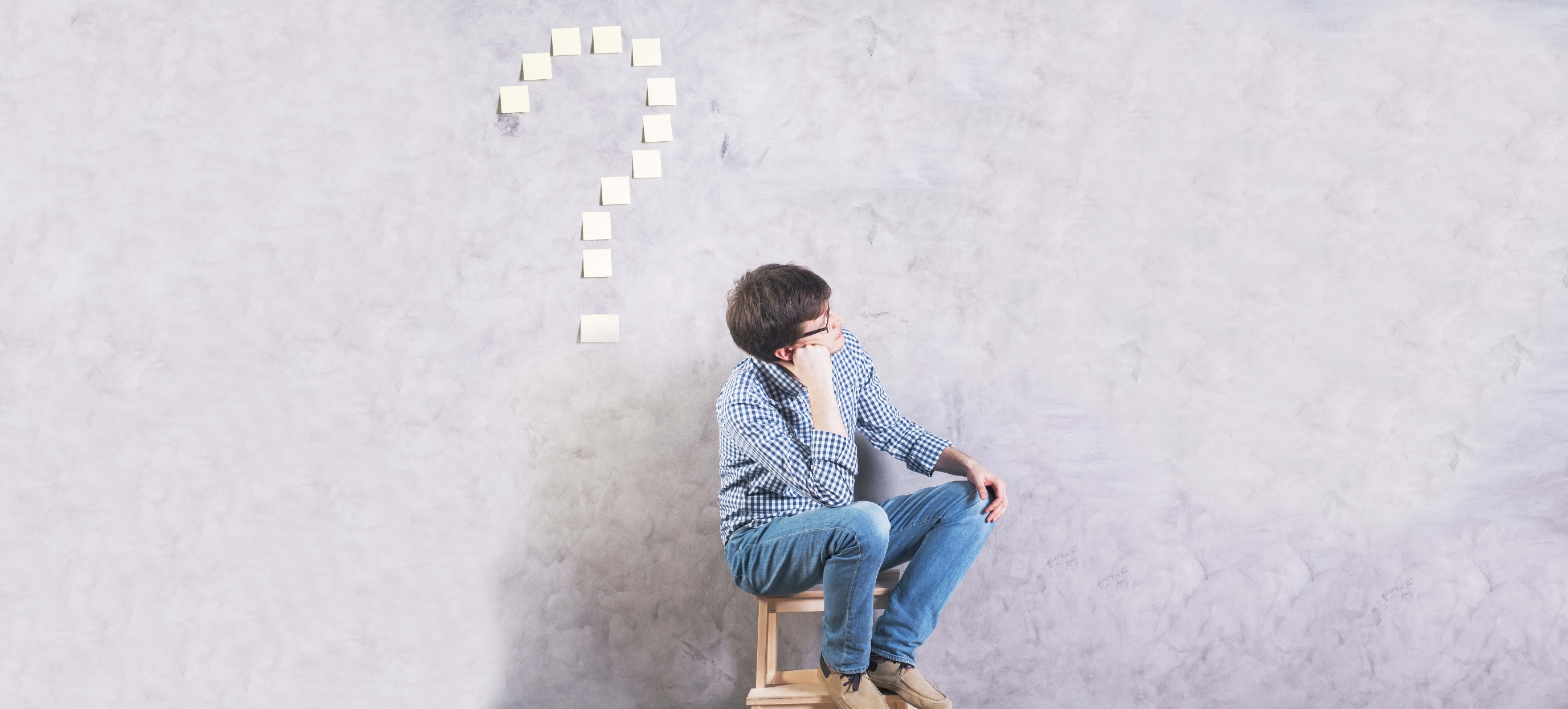 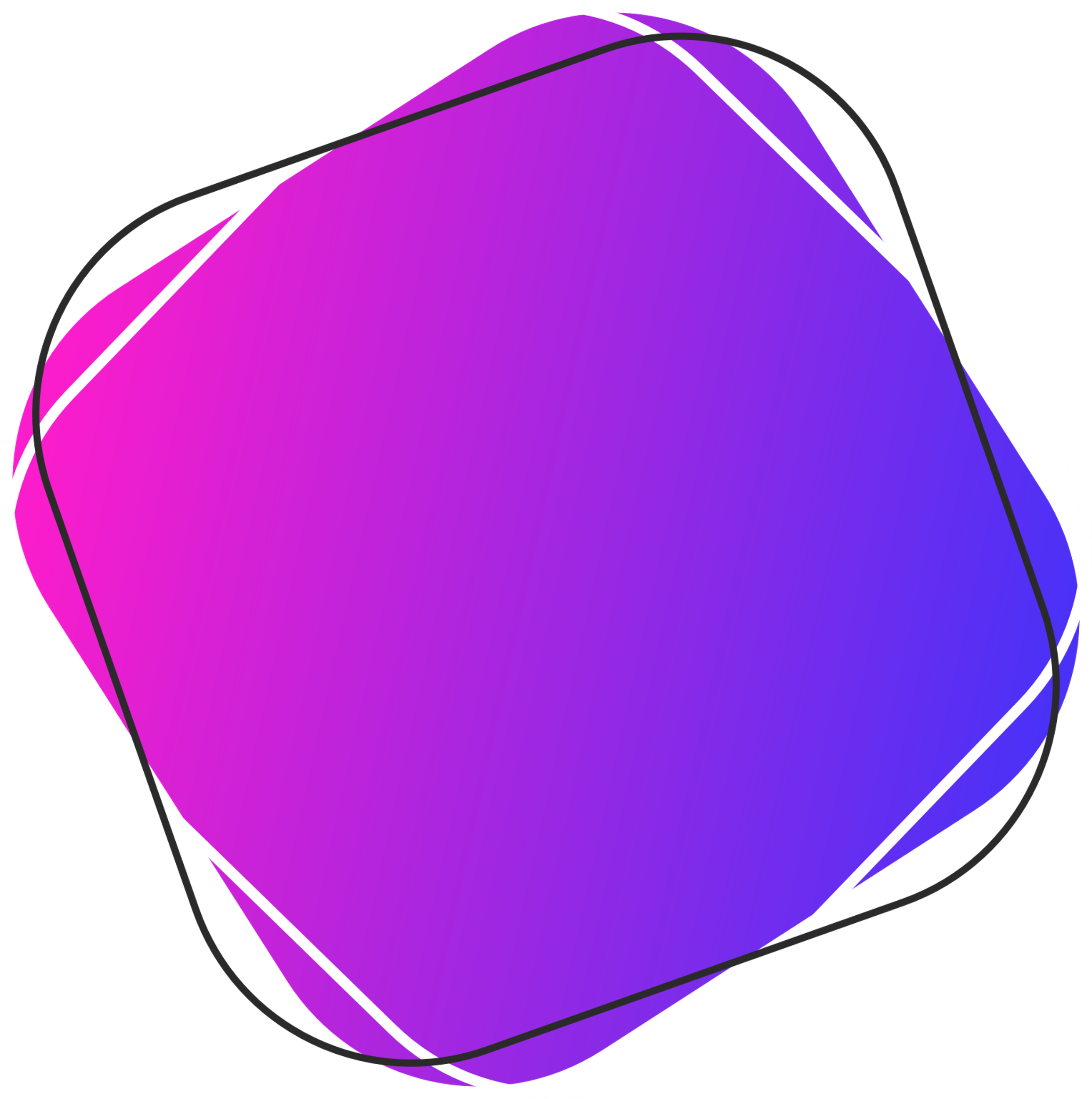 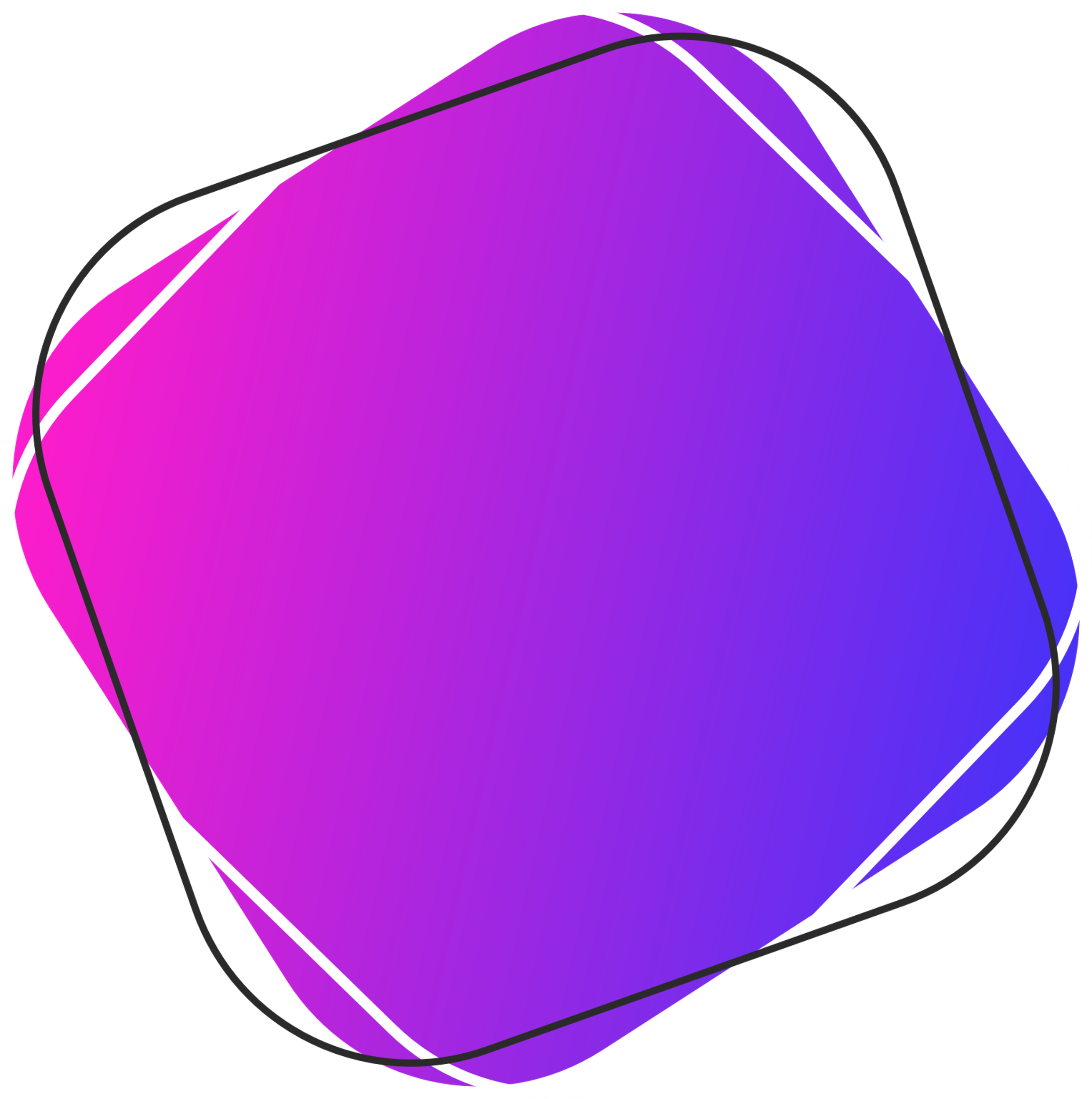 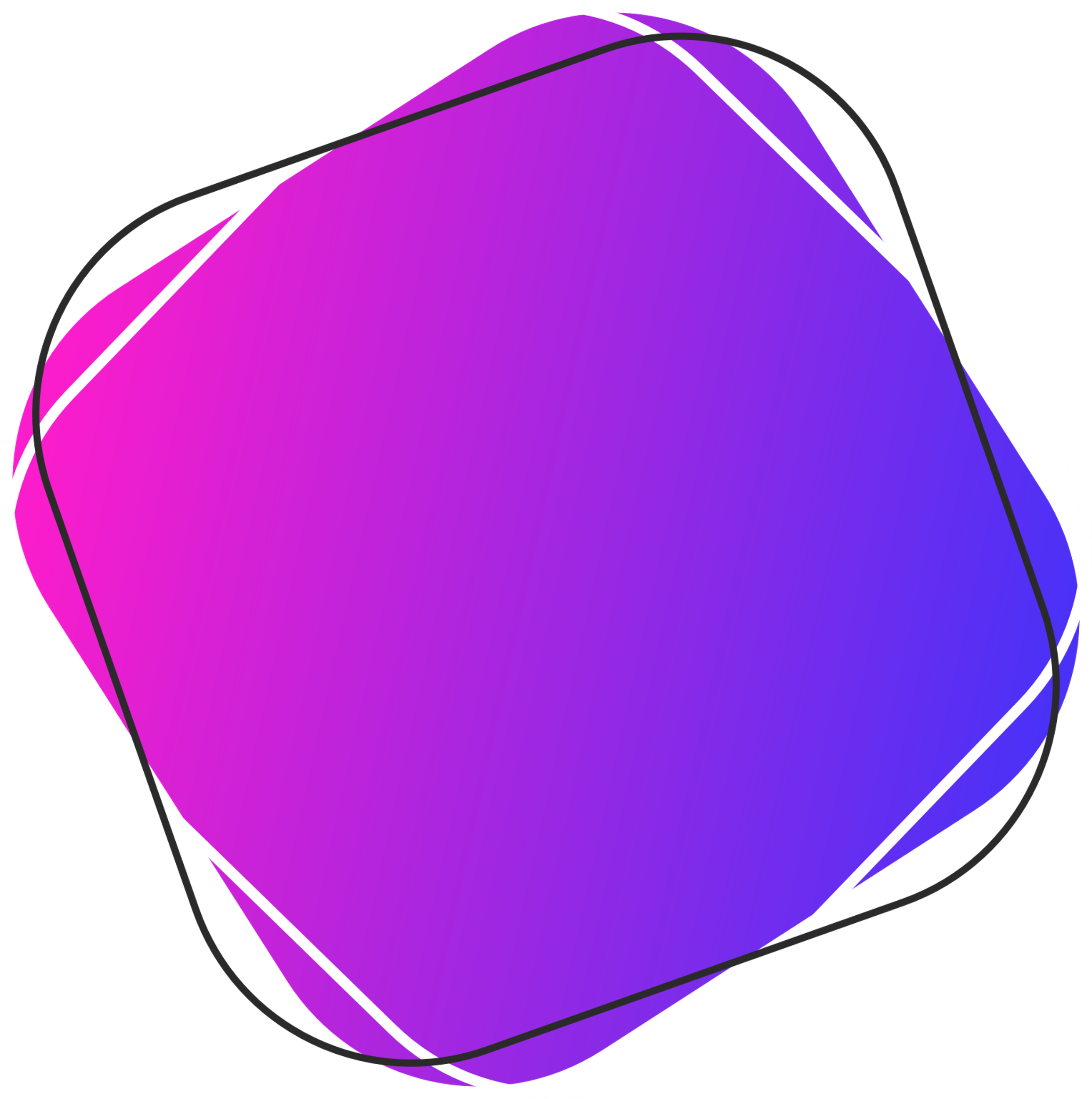 Link Aggregation (LACP)
Quality of Service 
(QoS)
Offload traffic
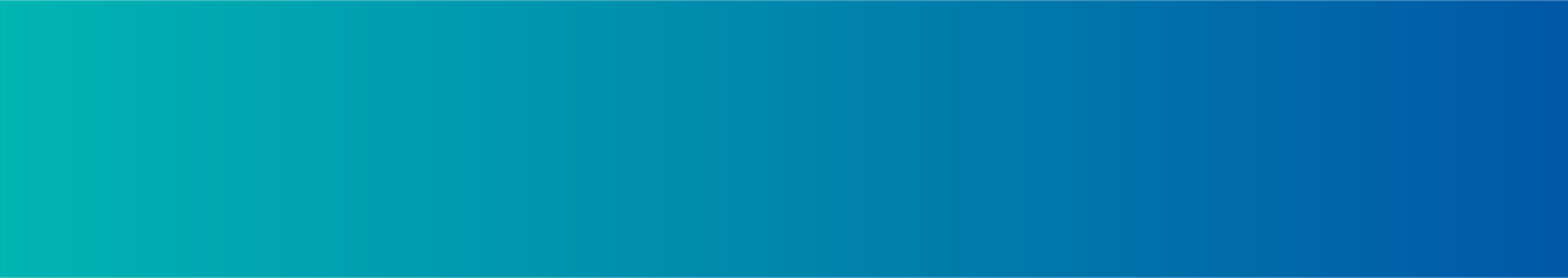 I don’t know how to do it!
Compare 25GbE and 40GbE cable
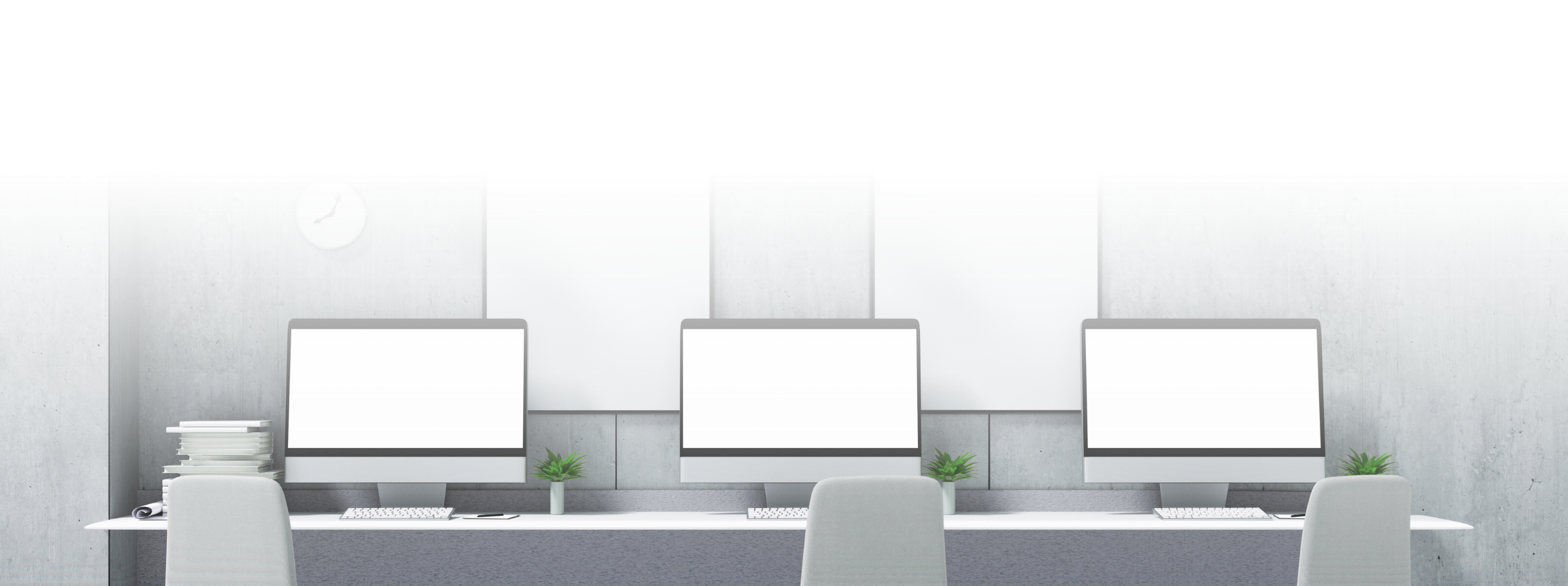 [Speaker Notes: 40G DAC
1m USD22.99
https://www.amazon.com/Passive-Direct-Attach-Copper-Twinax/dp/B08L7V8ZPW/ref=sr_1_2?crid=397AU2R3ZRZ3V&dchild=1&keywords=qsfp%2B+cable&qid=1622778710&sprefix=QSFP%2B%E2%80%8B+%2Caps%2C333&sr=8-2


25G DAC
1m USD19.99
https://www.amazon.com/25G-SFP28-SFP-Cable-SFP-H25GB-CU0-5M/dp/B078JDQDRG/ref=sr_1_14?dchild=1&keywords=SFP28%2Bcable&qid=1622778739&sr=8-14&th=1]
Why we say 25GbE is much easier transition to 100GbE in the future
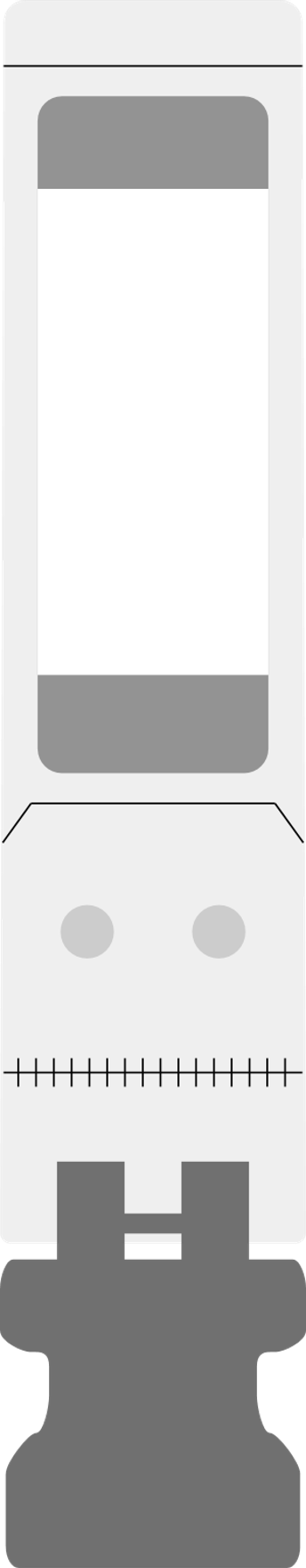 Easy for upgrading from transceiver point of view
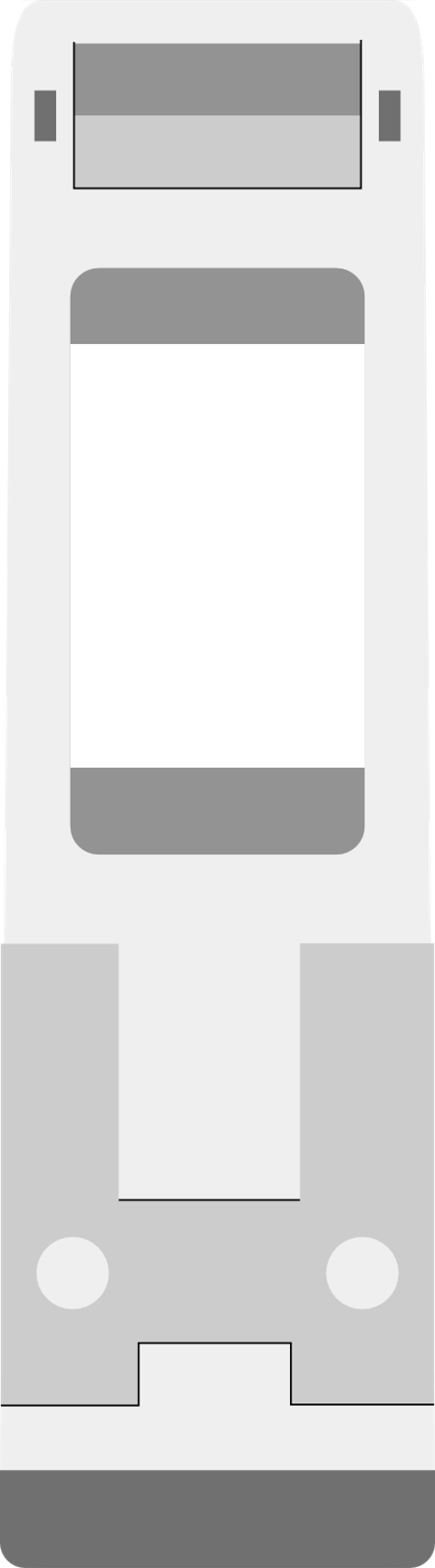 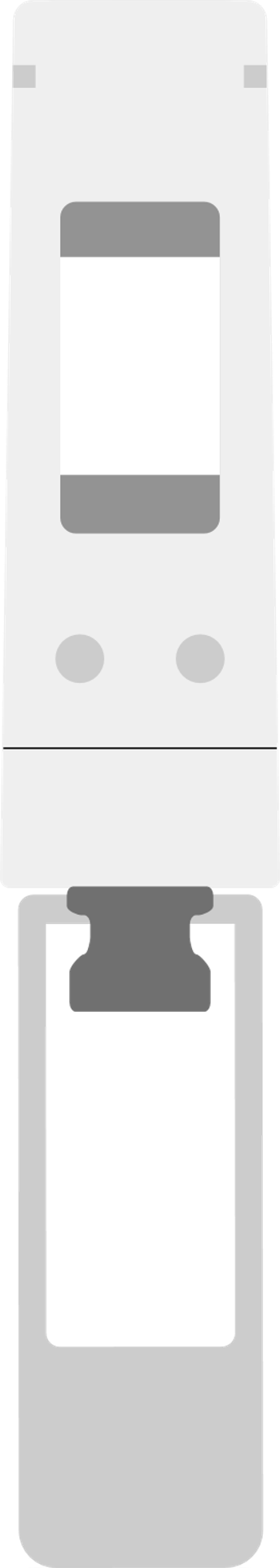 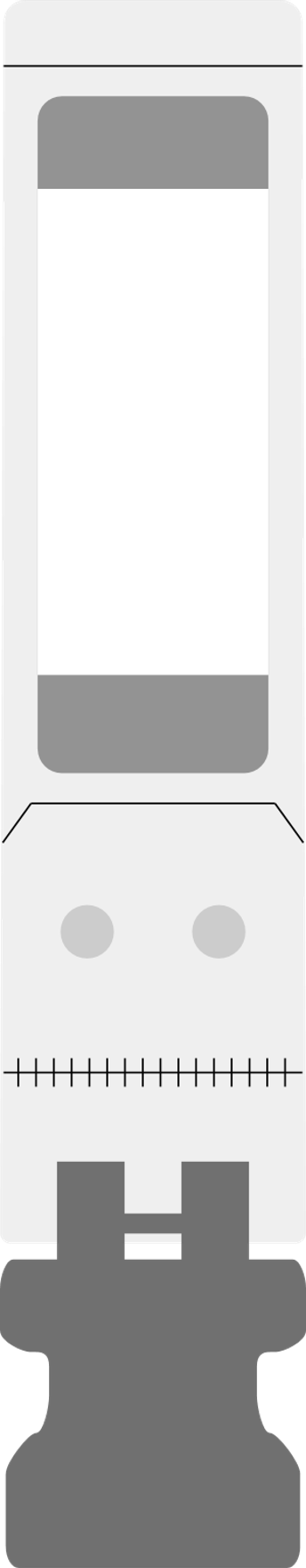 O/E
O/E
10G
25G
25G
O/E
O/E
25G
10G
10G
10G
10G
25G
25G
25GbE upgrades your network
Who are target audiences for current 25GbE switch market?
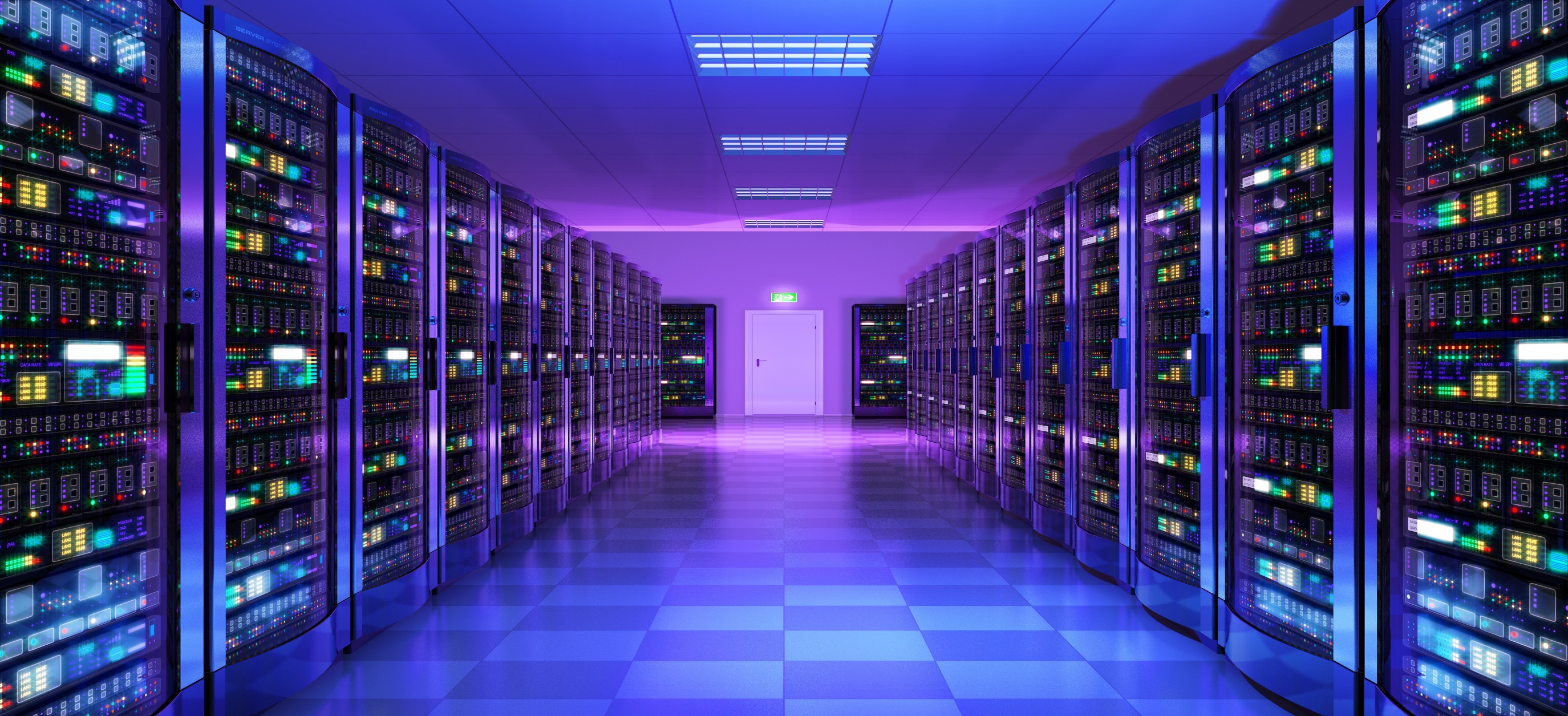 No suitable for normal user upgrading bandwidth
Enterprise Network
Data Center
The spec in current 25GbE switch market?
Lots of ports:24~48 even more ports
Complicated configuration and not easy to set up
The design concept of device from GUI to HW are all for high end usage like data center
Expensive!
If 25GbE is not mandatory, users won’t buy it
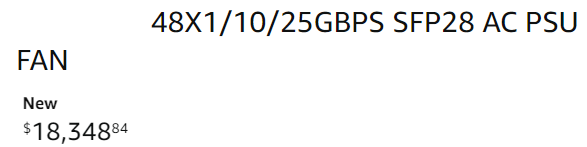 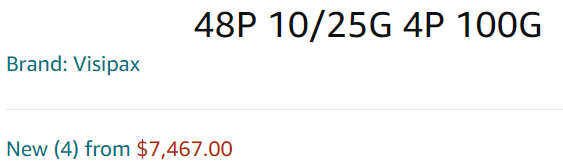 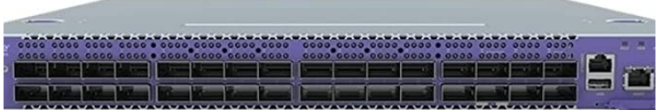 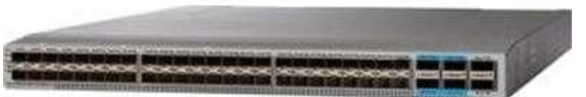 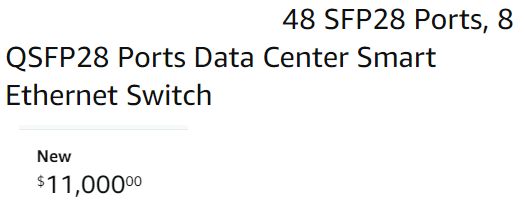 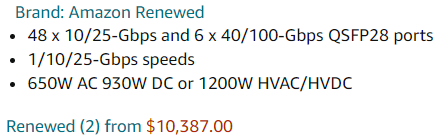 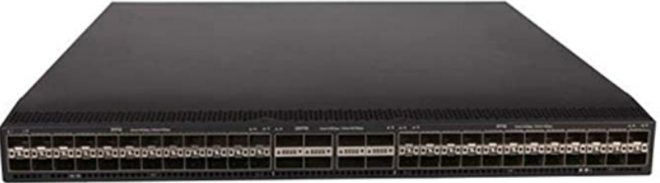 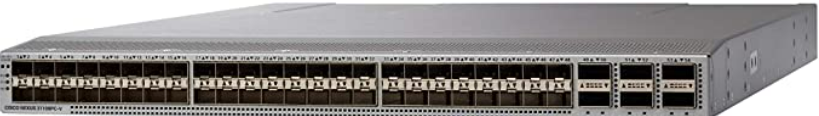 Affordable 25GbE switch:　QSW-M5216-1T
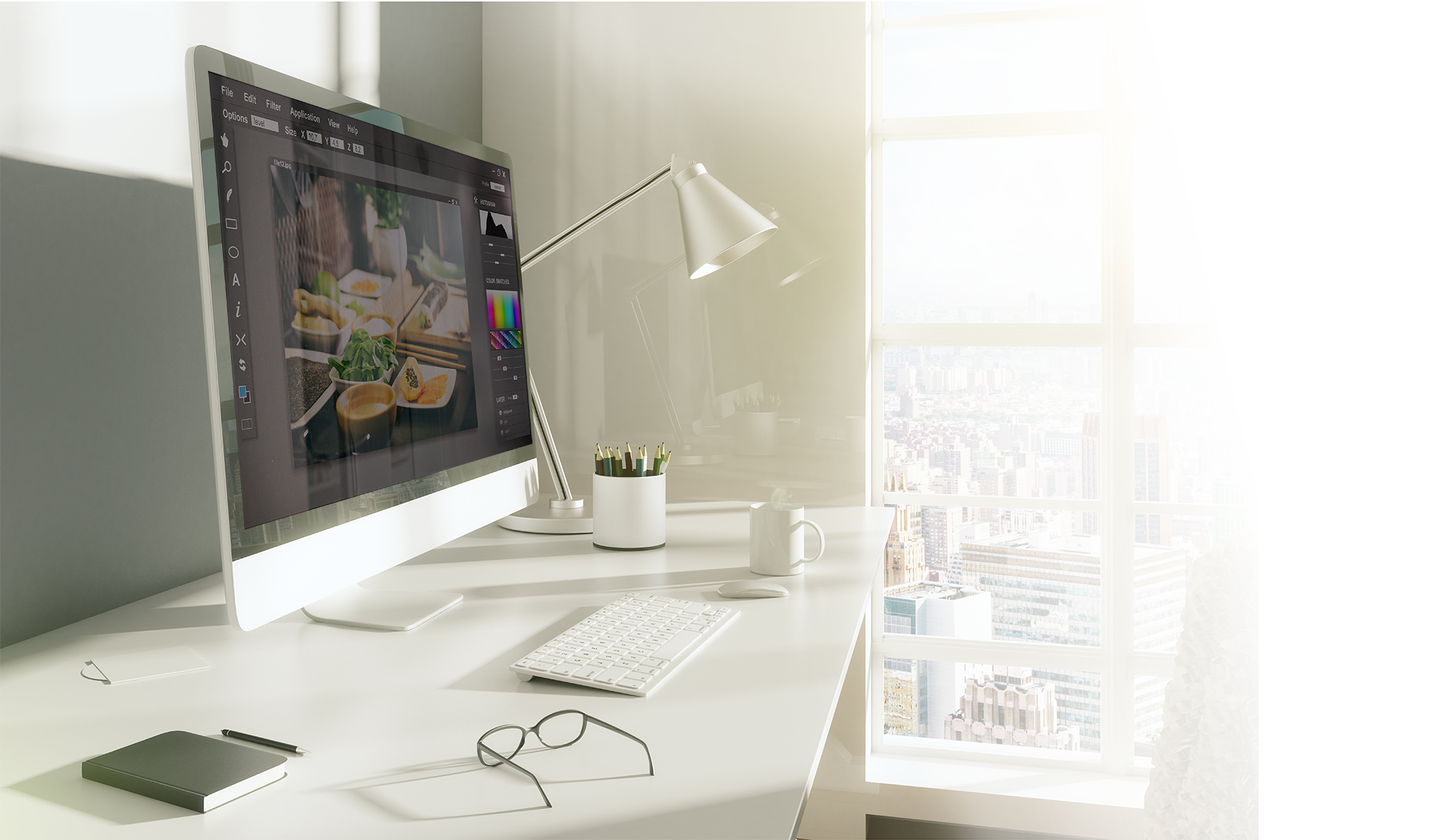 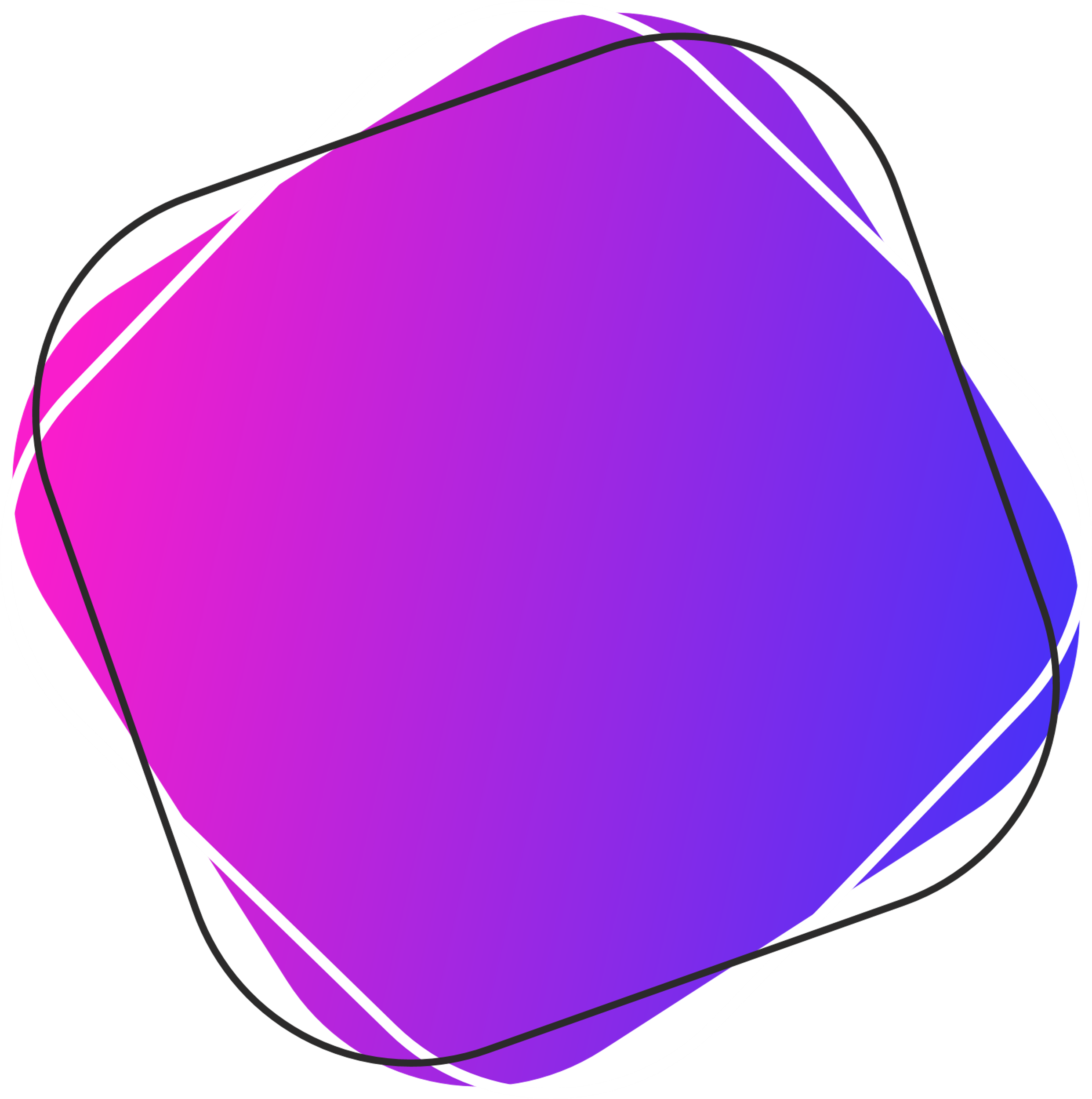 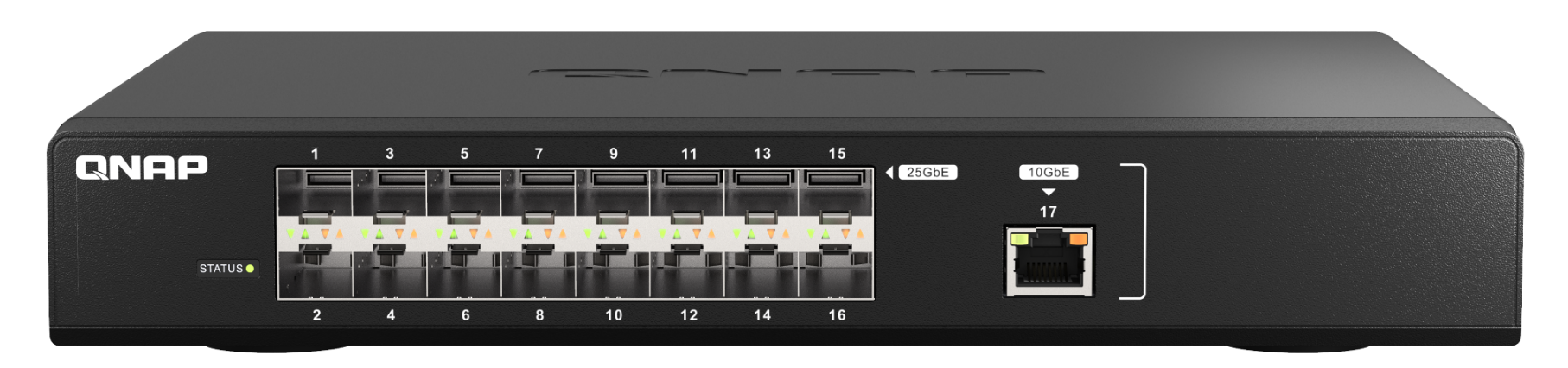 25GbE Layer 2 managed switch
Need all the clients to be upgraded 25GbE?
QSW-M5216-1T can fulfill the connectors of RJ45、SFP 、 SFP+、SFP28
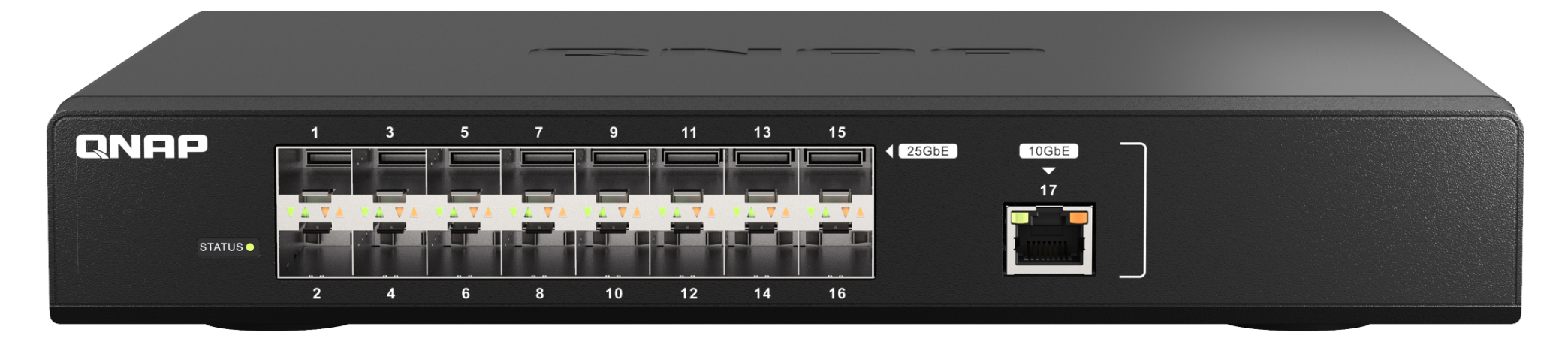 QSW-M5216-1T
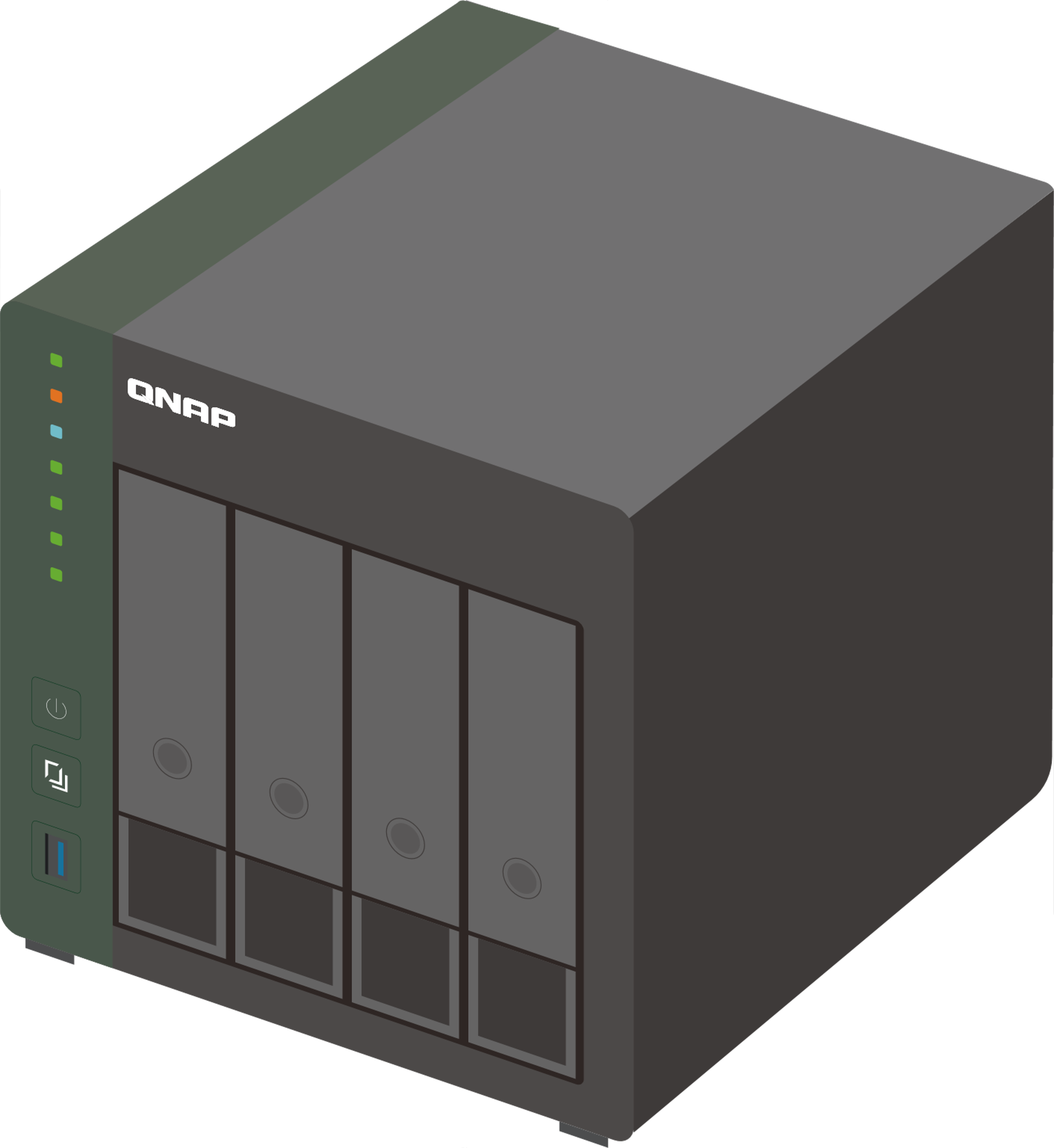 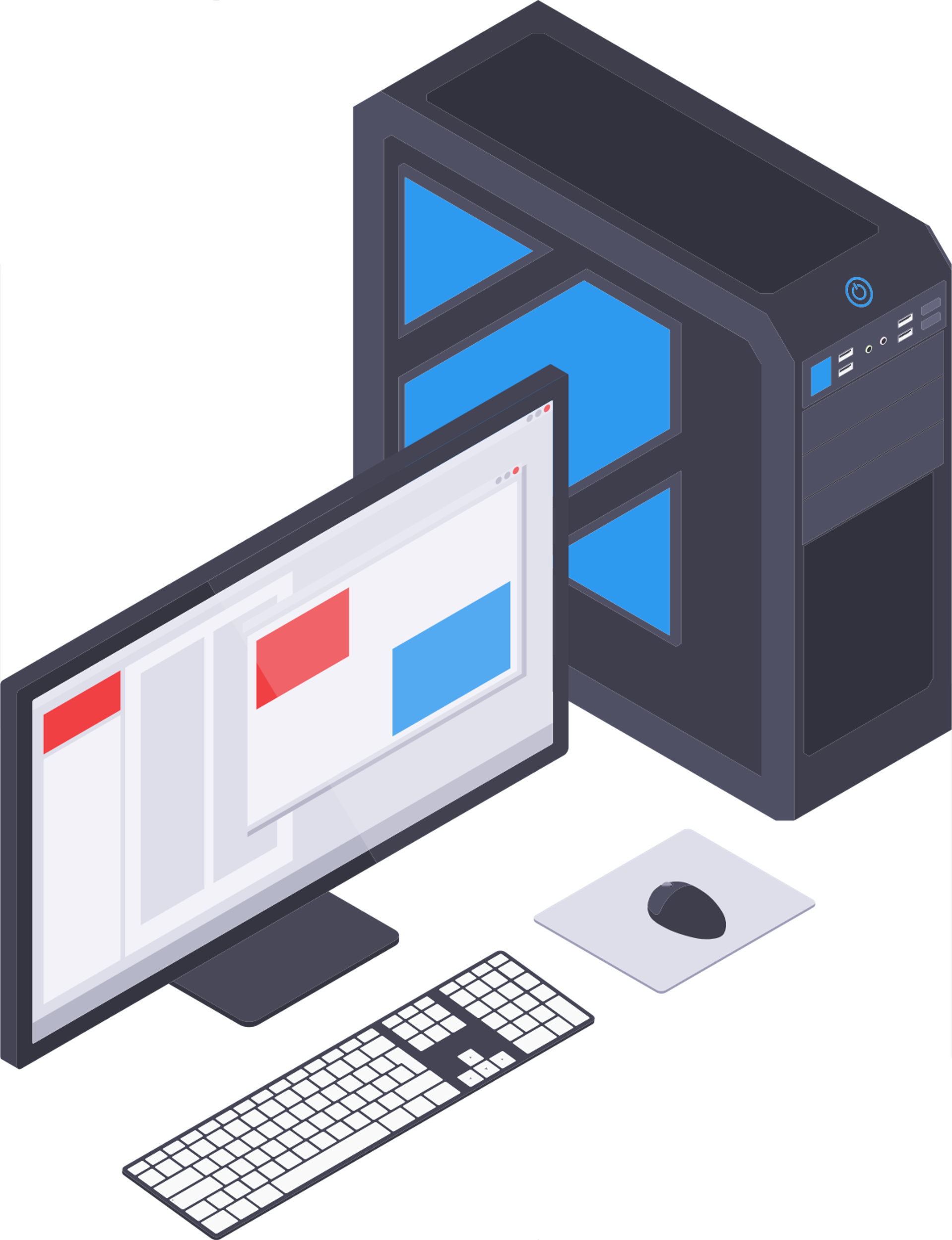 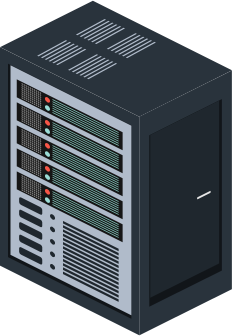 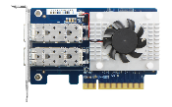 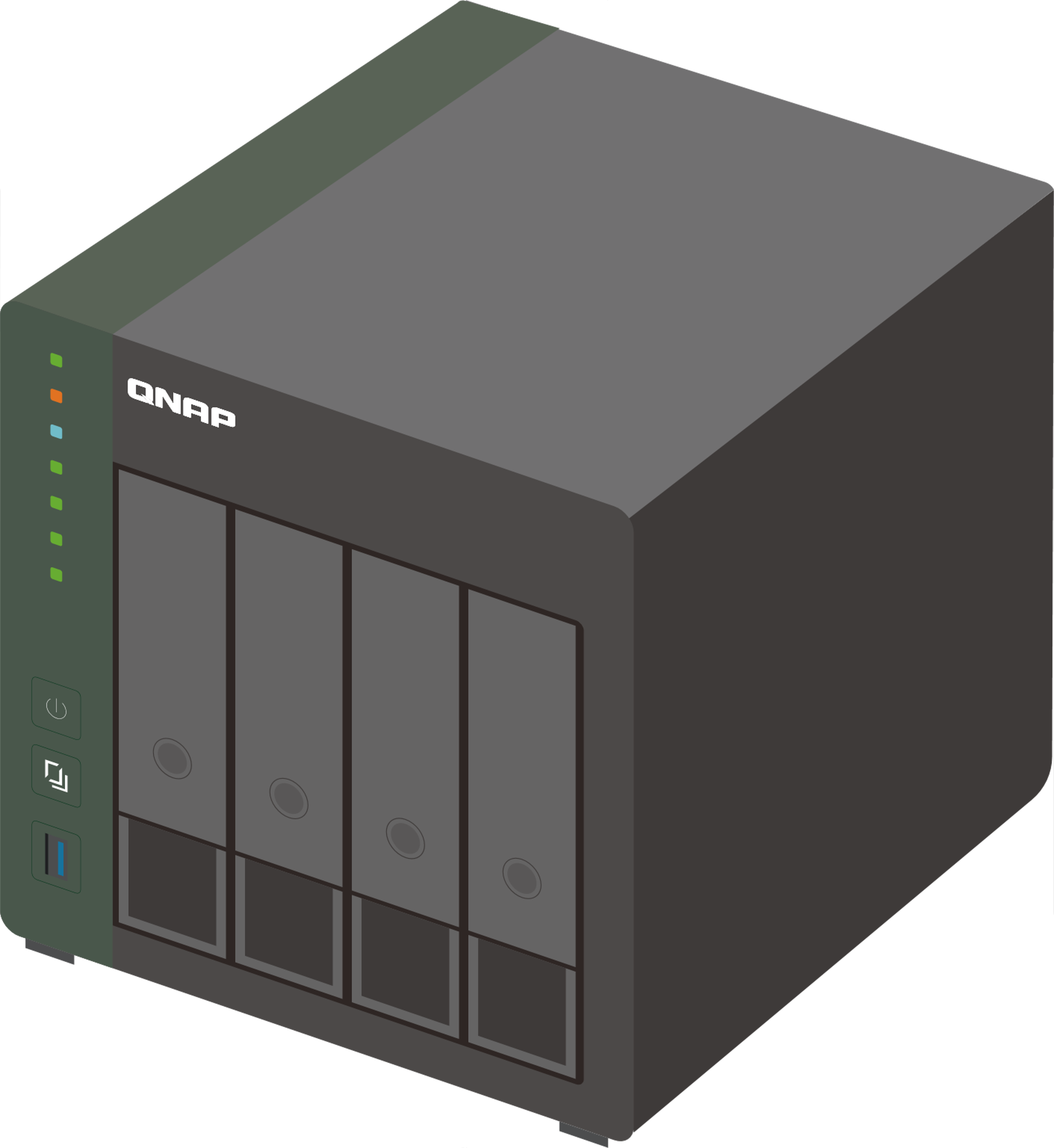 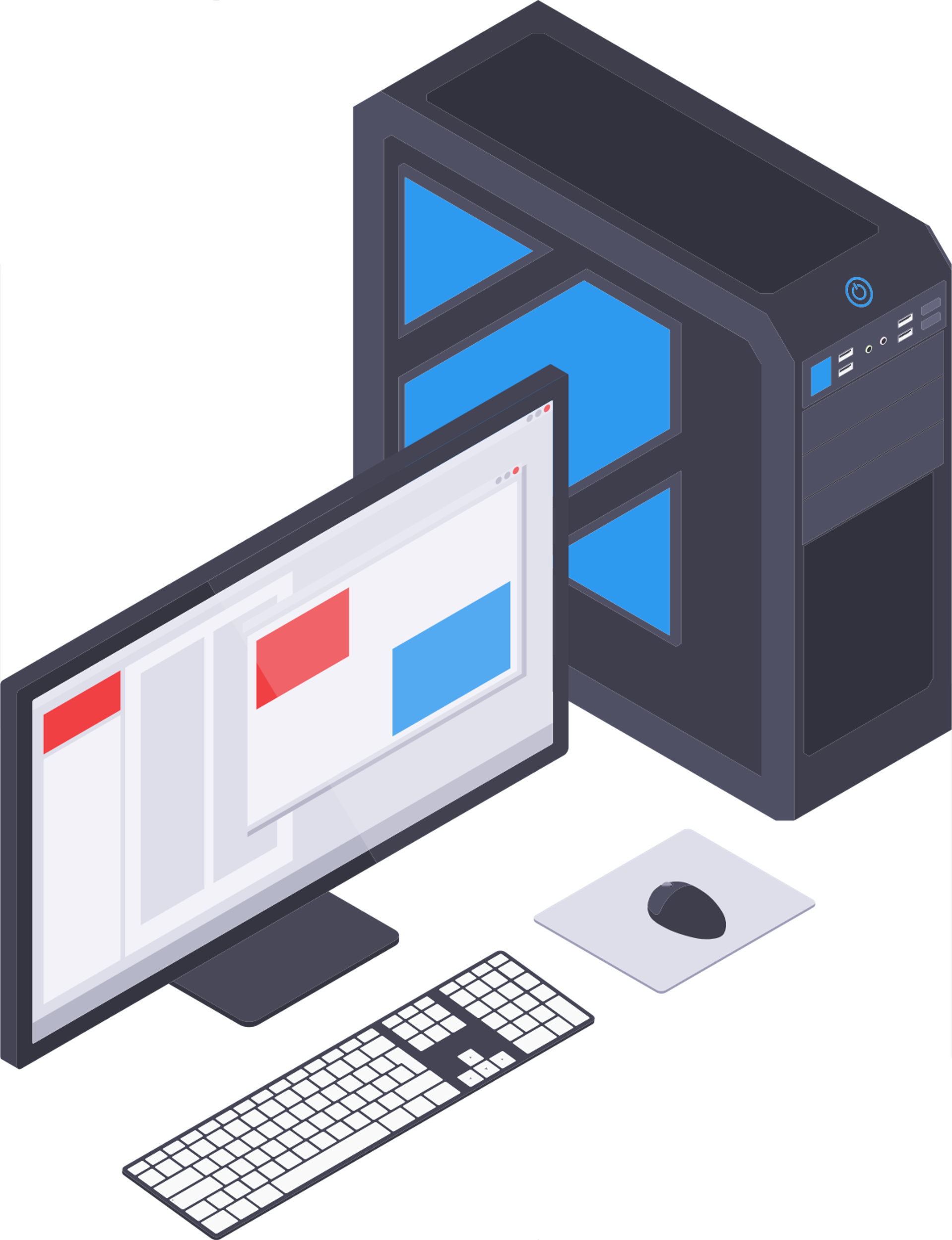 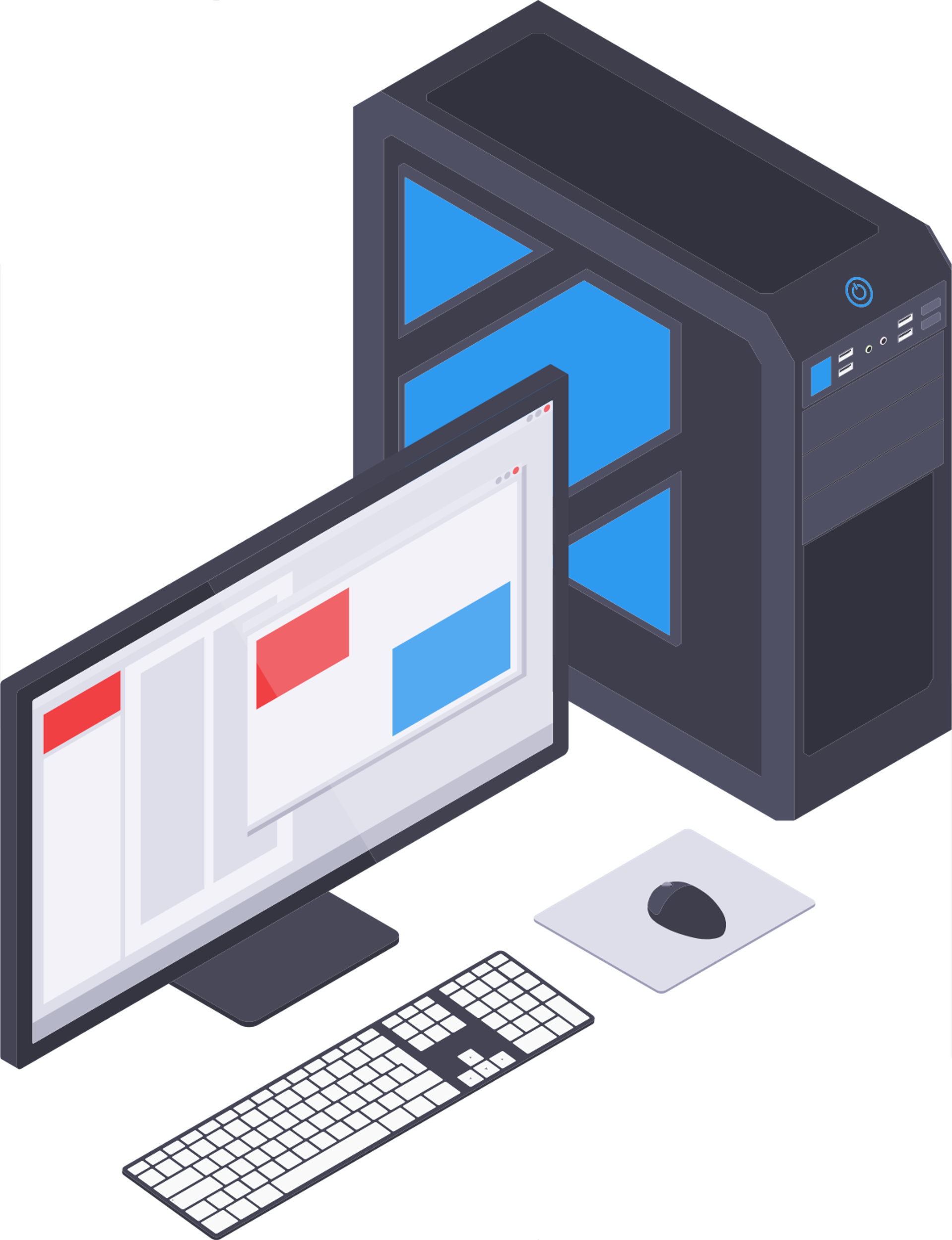 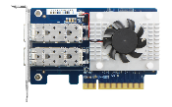 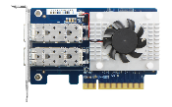 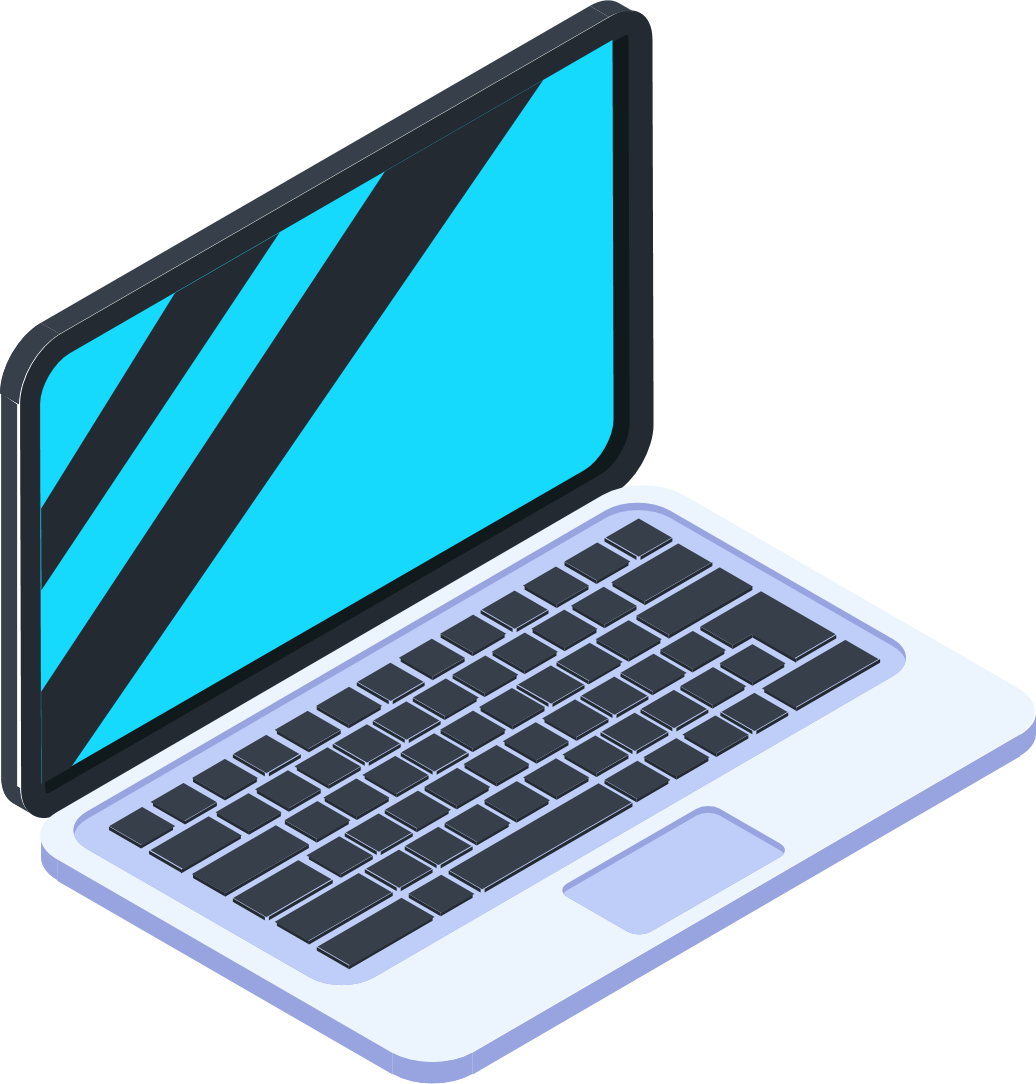 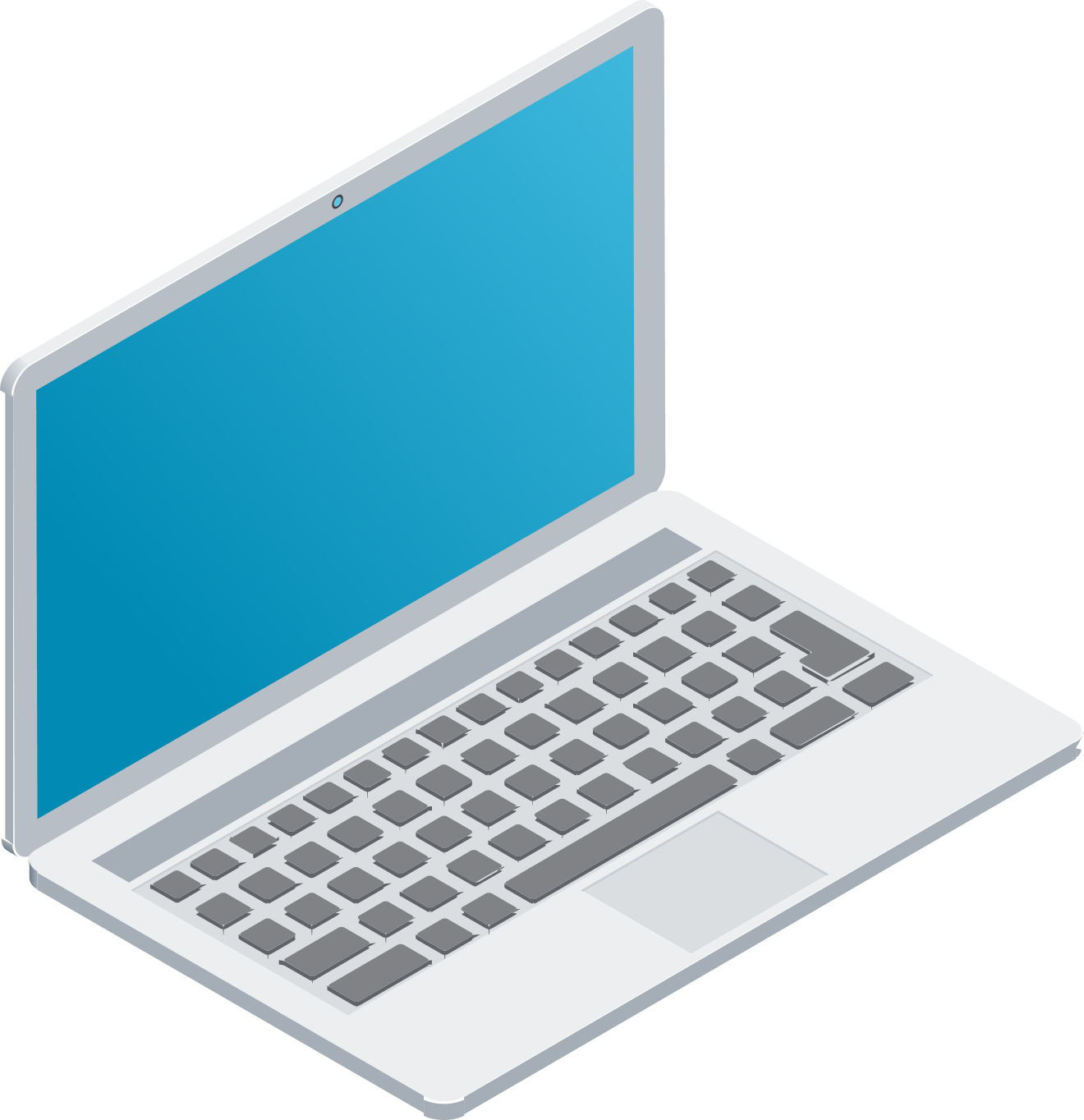 2.5GbE devices
1GbE PC
10GbE PC
25GbE work station
25GbE Server
25GbE NAS
How fast 25GbE is?
The estimated time to backup 1TB file
condition: Effective Data Rate 95%, Payload Data Rate (w/ Overhead) 90%
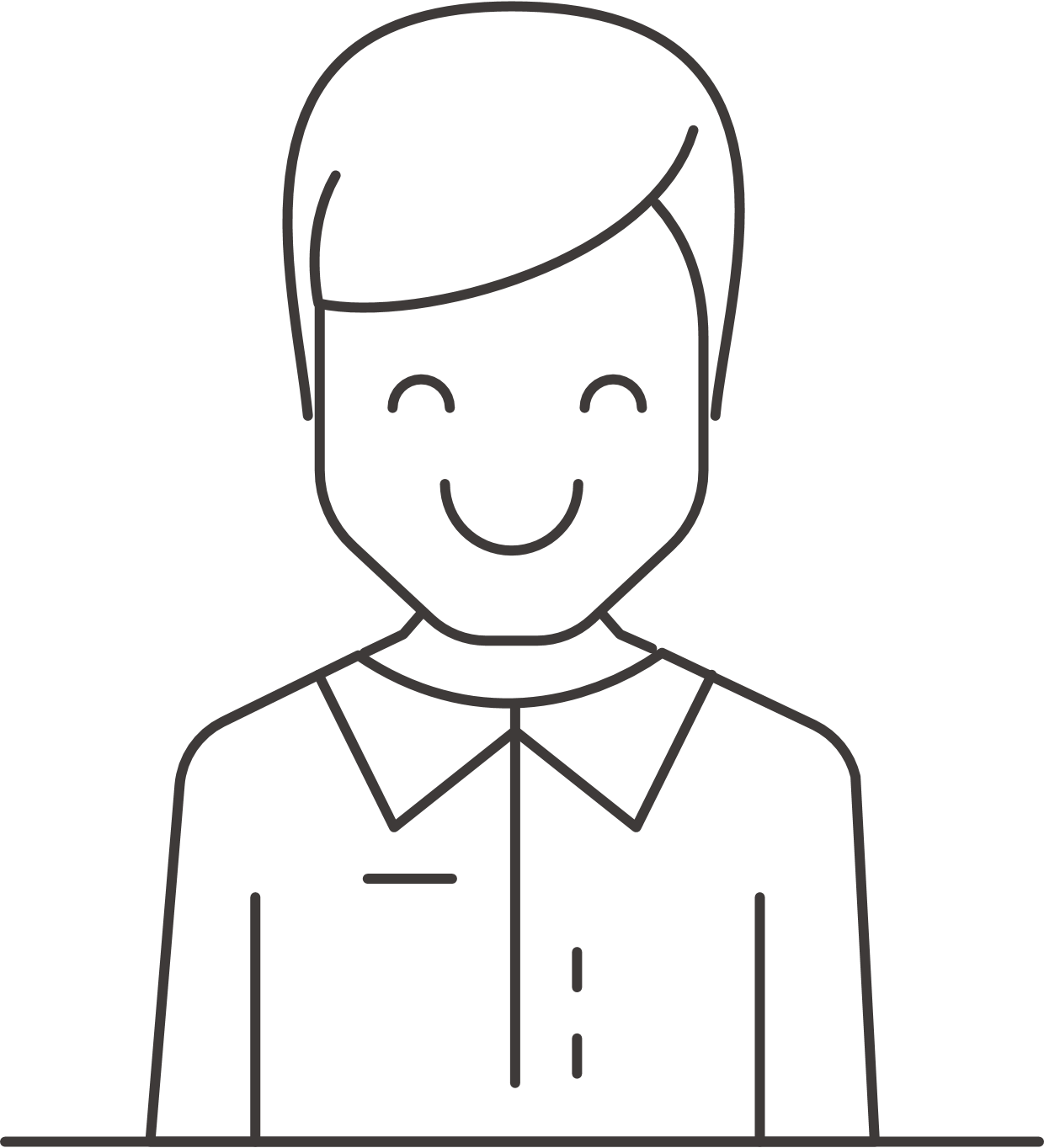 25Gbps
6m52s
10Gbps
17m09s
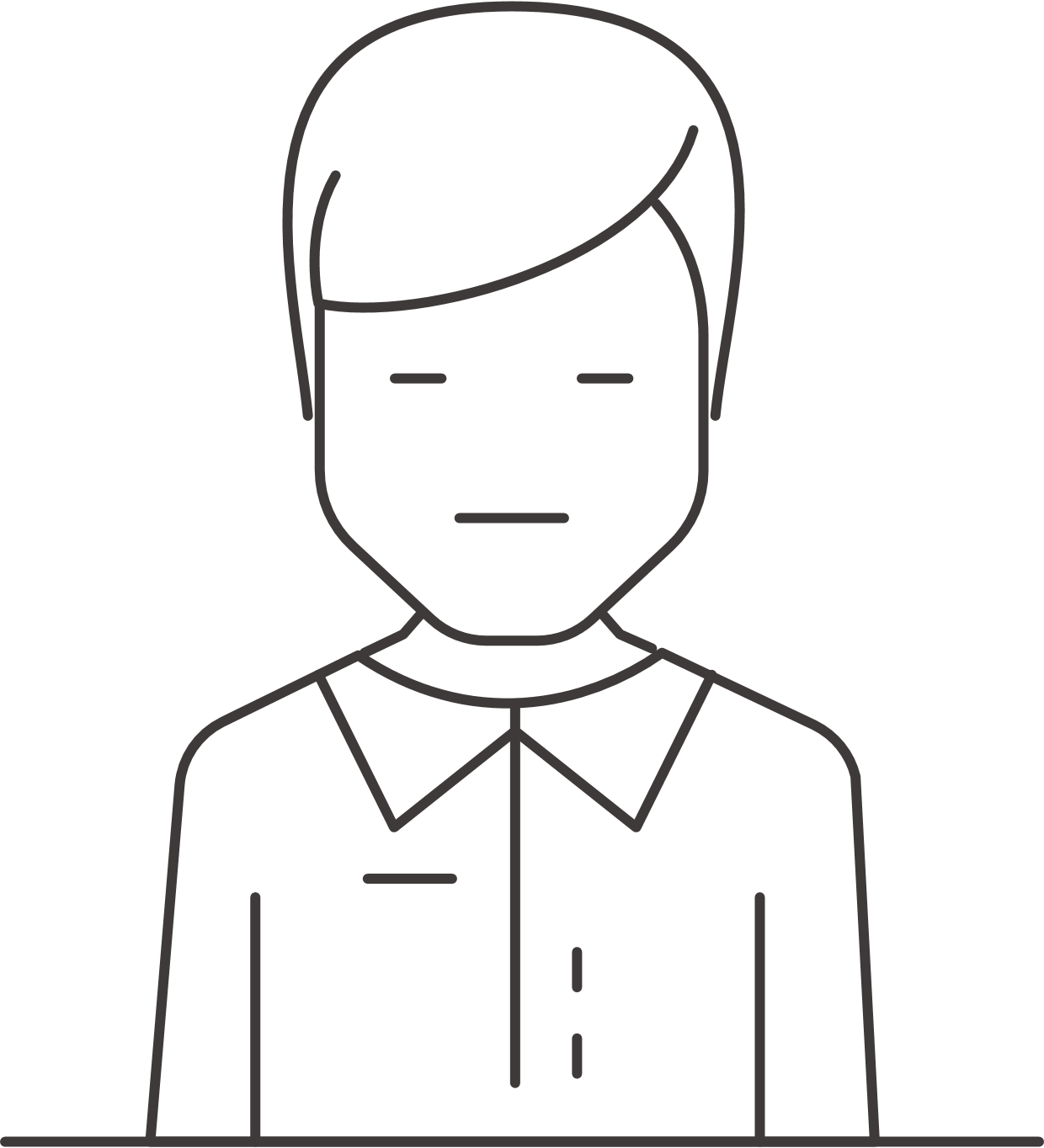 1Gbps
2h51m28s
100Mbps
1d4h34m38s
QSW-M5216-1T closer to the needs of SMBs
Affordable
You can buy a 25GbE switch at a reasonable price
Painless upgrade
1GbE SFP and 10GbE SFP+ can be upgraded to 25GbE SFP28, and 25GbE SFP28 can be upgraded to 100GbE QSFP28 in the future
QSW-M5216-1T Hardware highlights
QSW-M5216 Hardware Spec
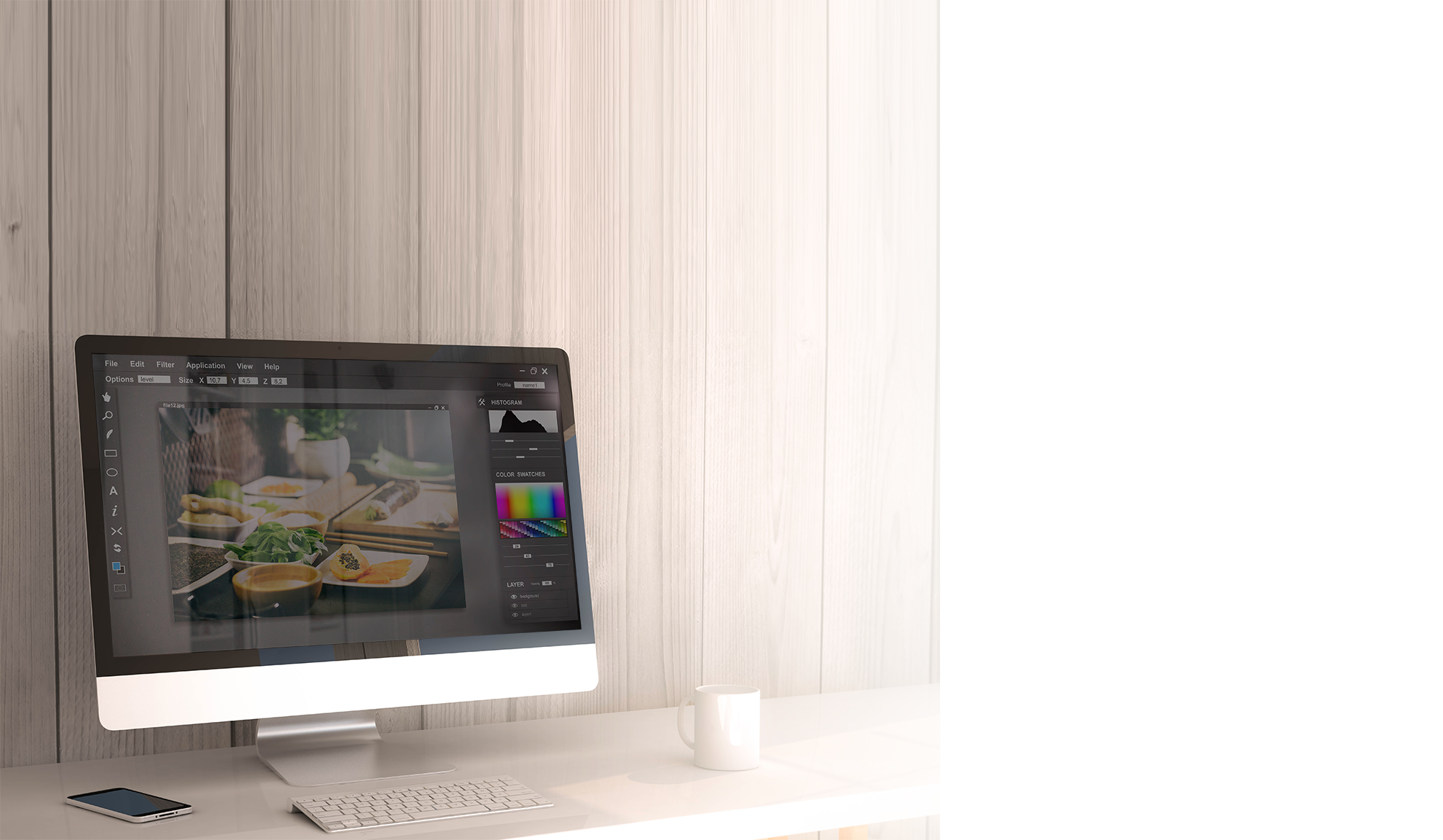 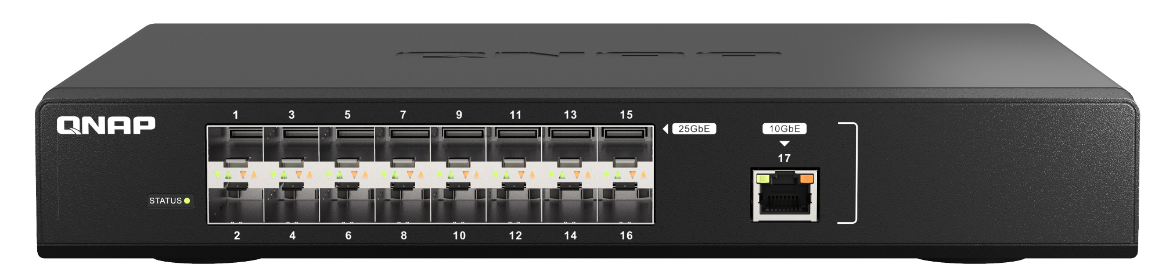 QSW-M5216-1T Interface
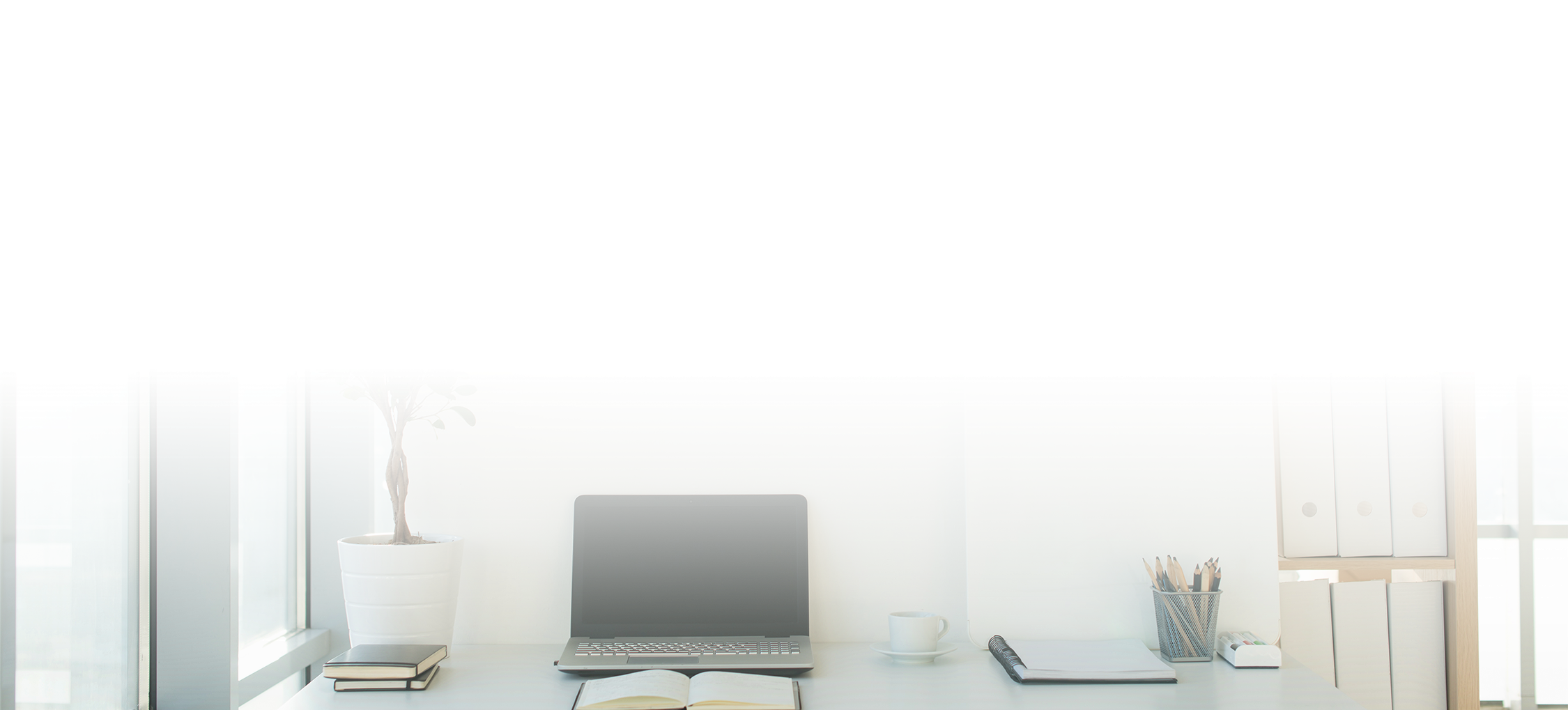 10GbE RJ45
support five speeds 10GbE/5GbE/2.5GbE/1GbE/100M
25GbE SFP28
backward compatible with 10GbE SFP+/1GbE SFP
Status LED
QSW-M5216-1T Interface
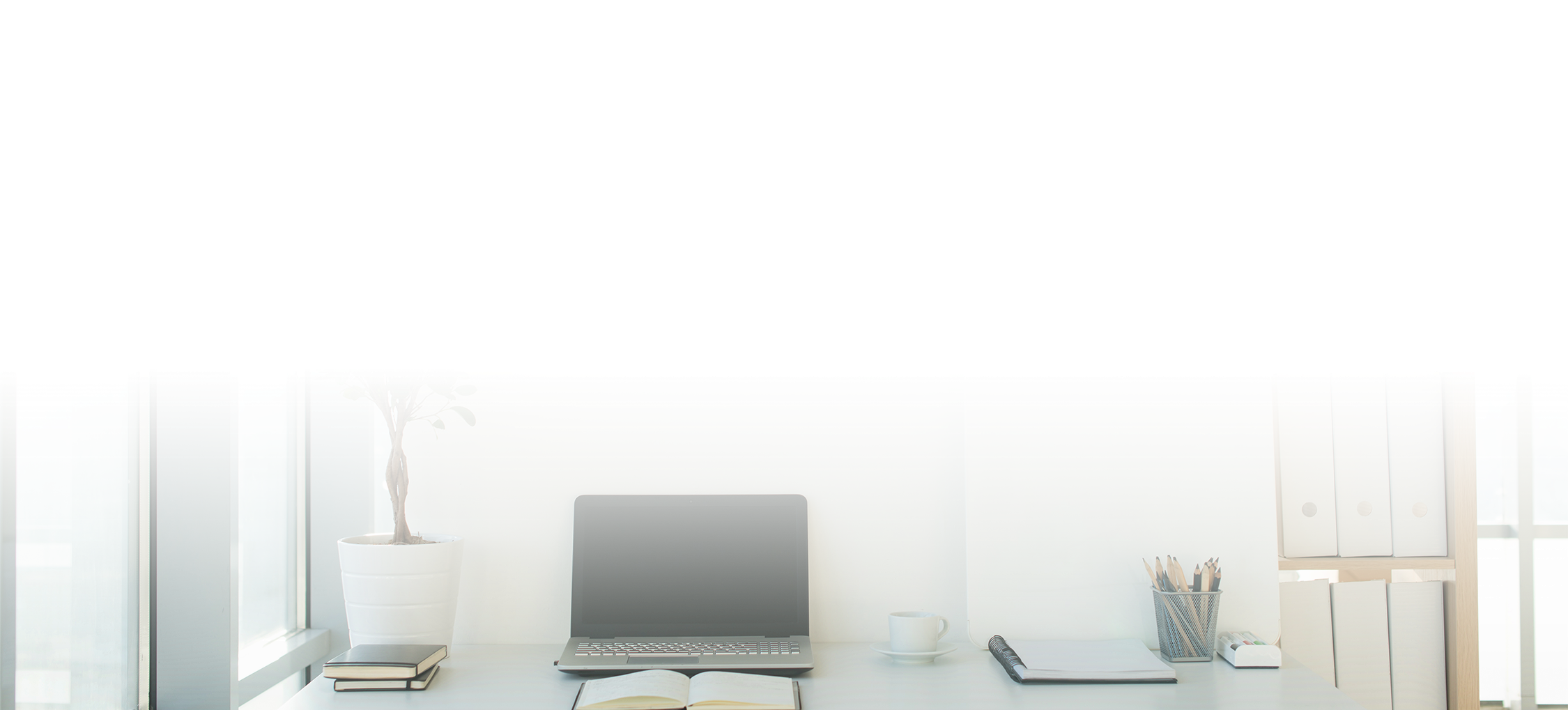 Power input
RJ45 Management port
RS232 console port
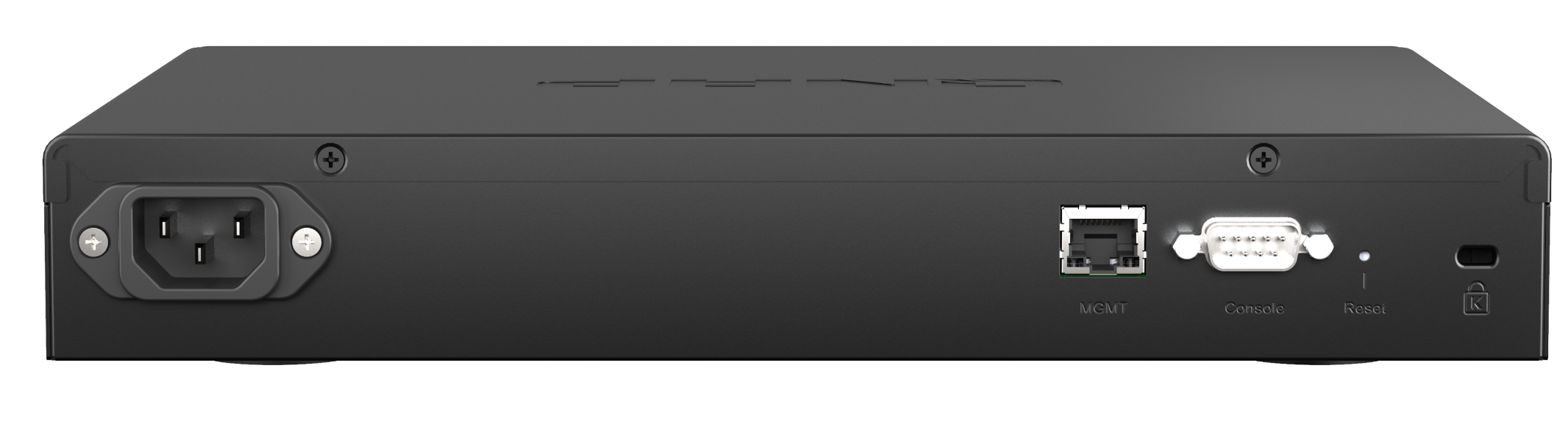 Reset button
K-Slot
Optimized design & quality components
PWM double ball bearing fan
Large conductive and directive heatsink
All solid capacitors
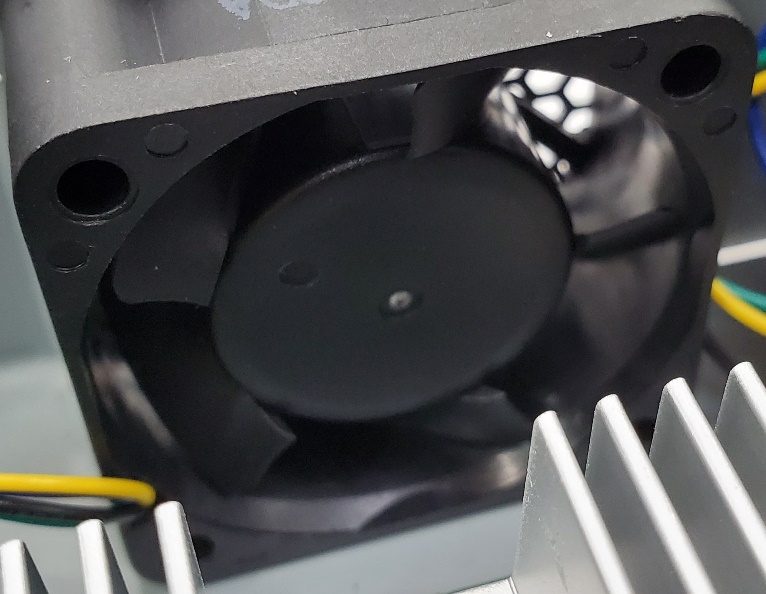 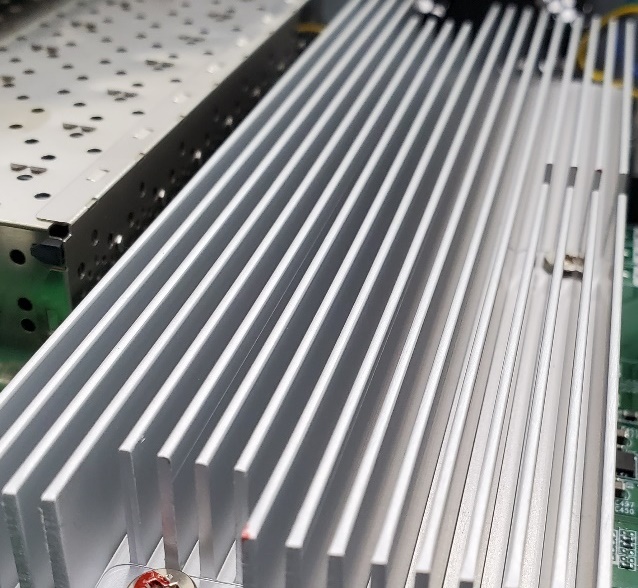 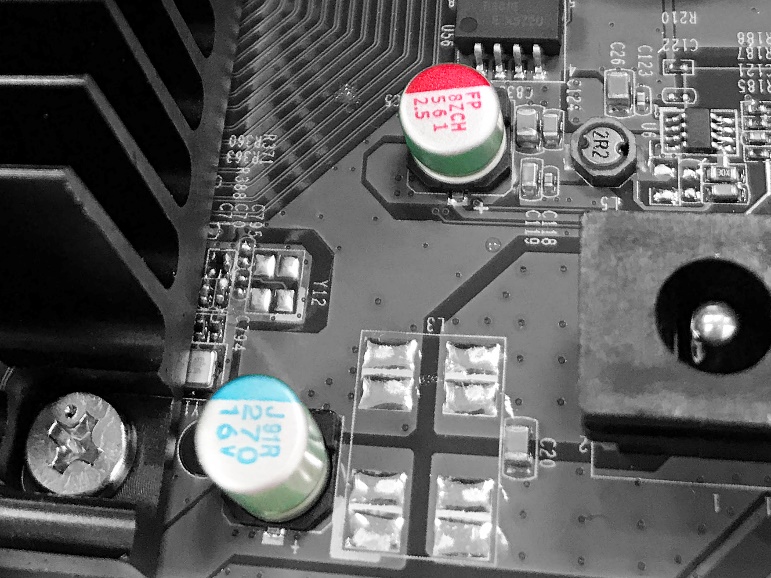 [Speaker Notes: Double ball bearings ensure a long service life. Automatically adjust Fan speed based on the device temperature to minimize system acoustic noise. 
Large conductive and directive heatsink help all components dissipate heat, and improve airflow to maximize the fan's effectiveness!
Long life, high stability, and wide operating temperature range. Eliminate the risks such as volatilization, leakage, and flammability of the liquid capacitor electrolyte.]
QSW-M5216-1T Software highlights
Easy to use GUI design
Rich functions and easy to use
Straightforward web design lets user realize the setup logic quickly
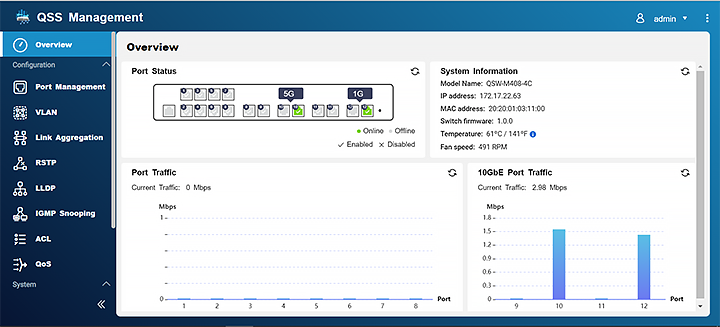 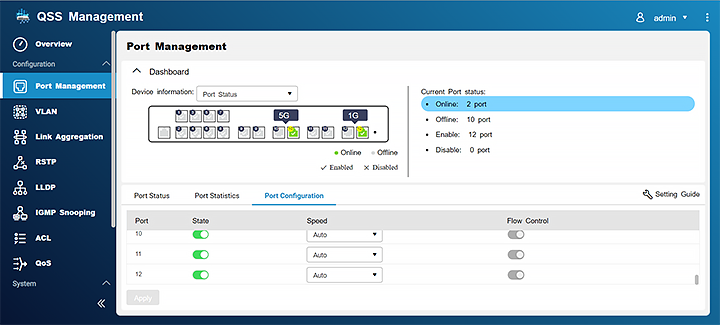 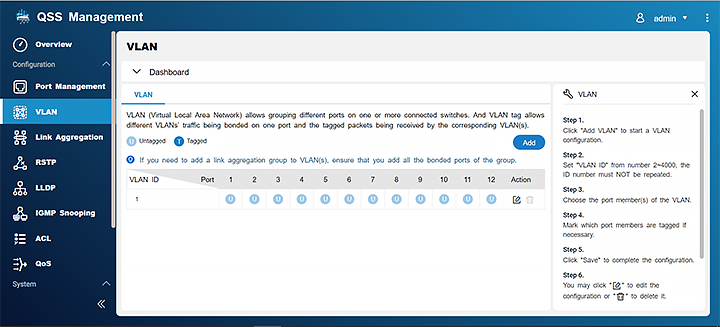 Split office network into different area
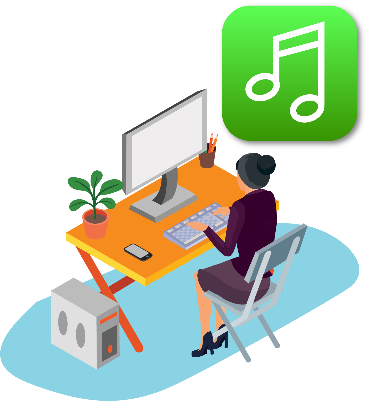 Virtual network (VLAN) can split office network 
Easy to manage, can set up routing to connect different networks
Separate employee and guest network
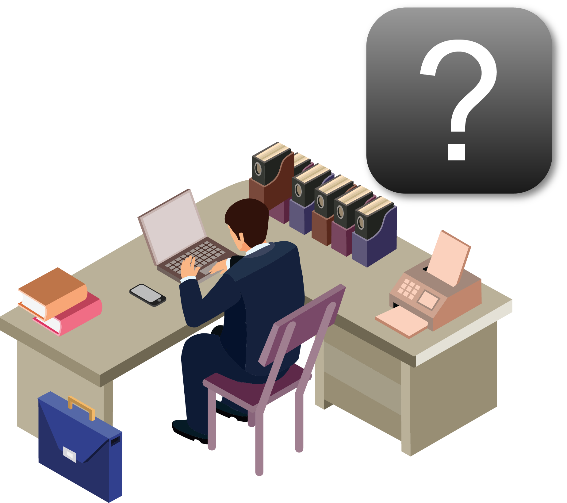 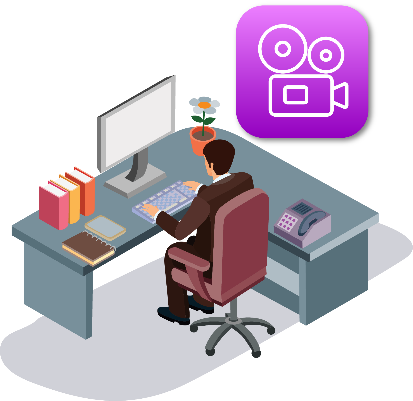 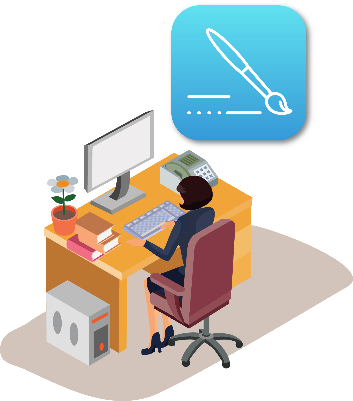 Raise network speed with multiple network cable
Link Aggregation (LACP) can aggregate multiple network cable into a single logical network
Quick and direct to have a network more than 25GbE
With 100GbE break out to 4 25GbE cable, 4 25GbE ports can be connected and set LACP, and the other end can be connected to 100GbE port
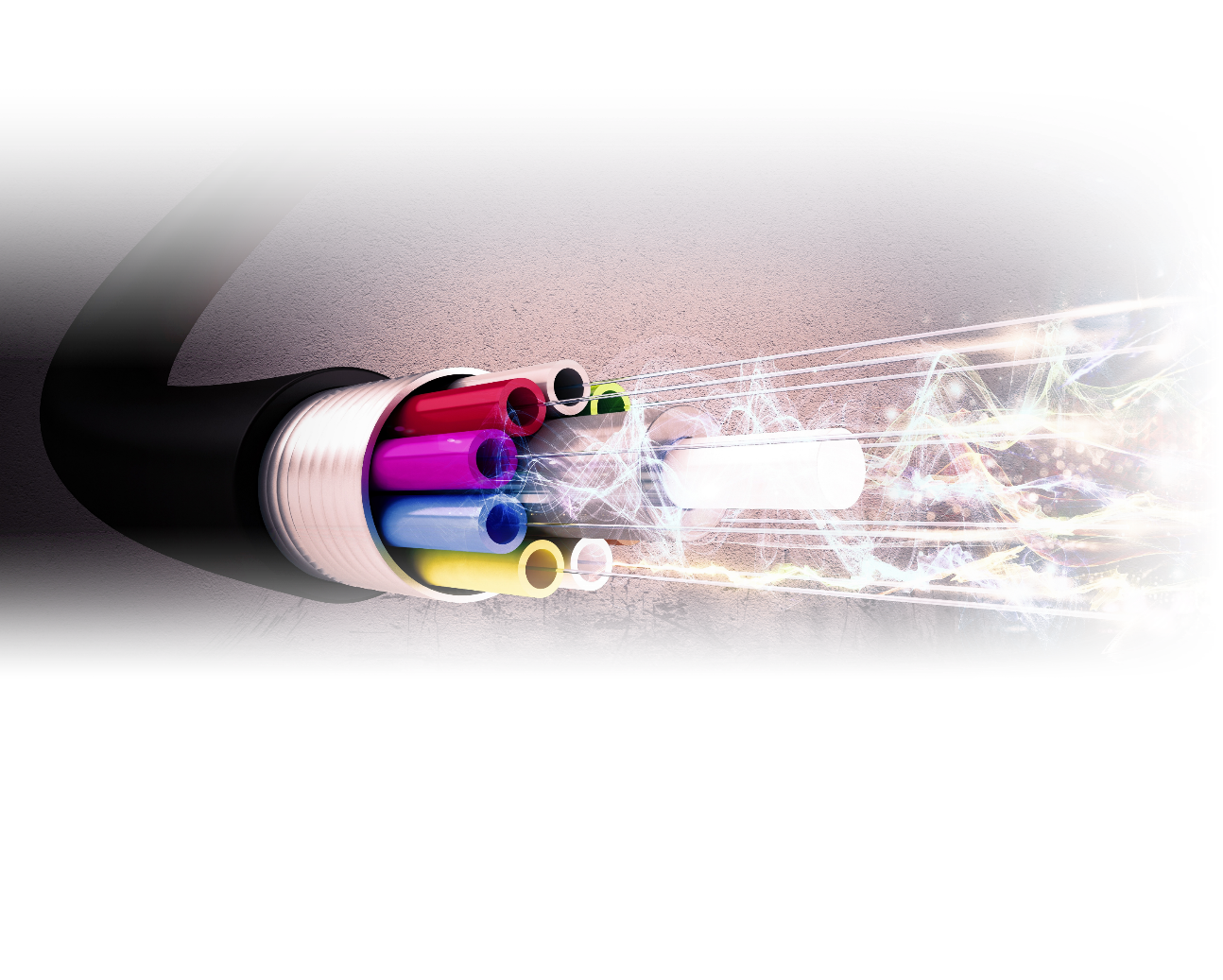 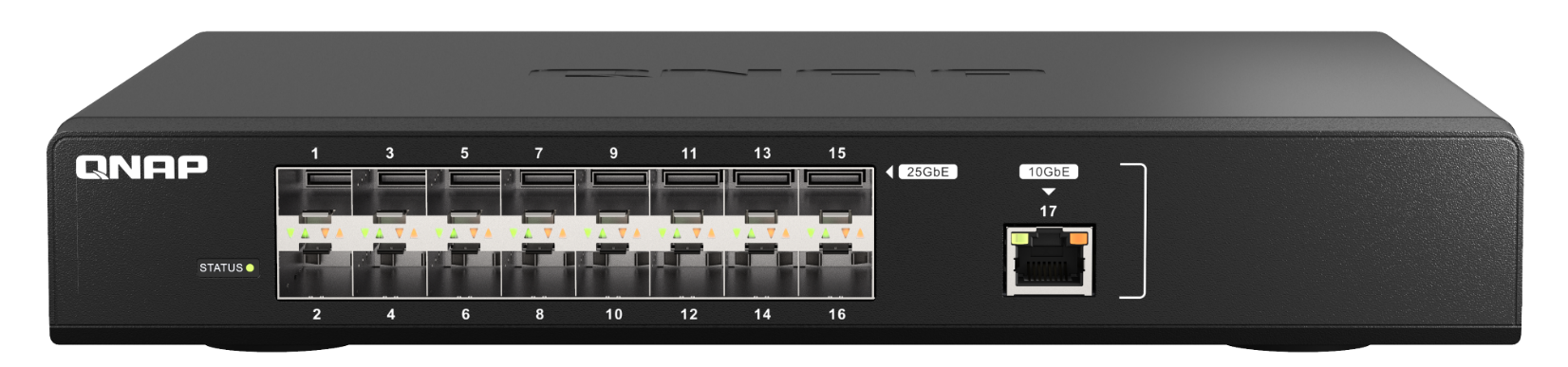 Deliver streaming to dedicate device specifically
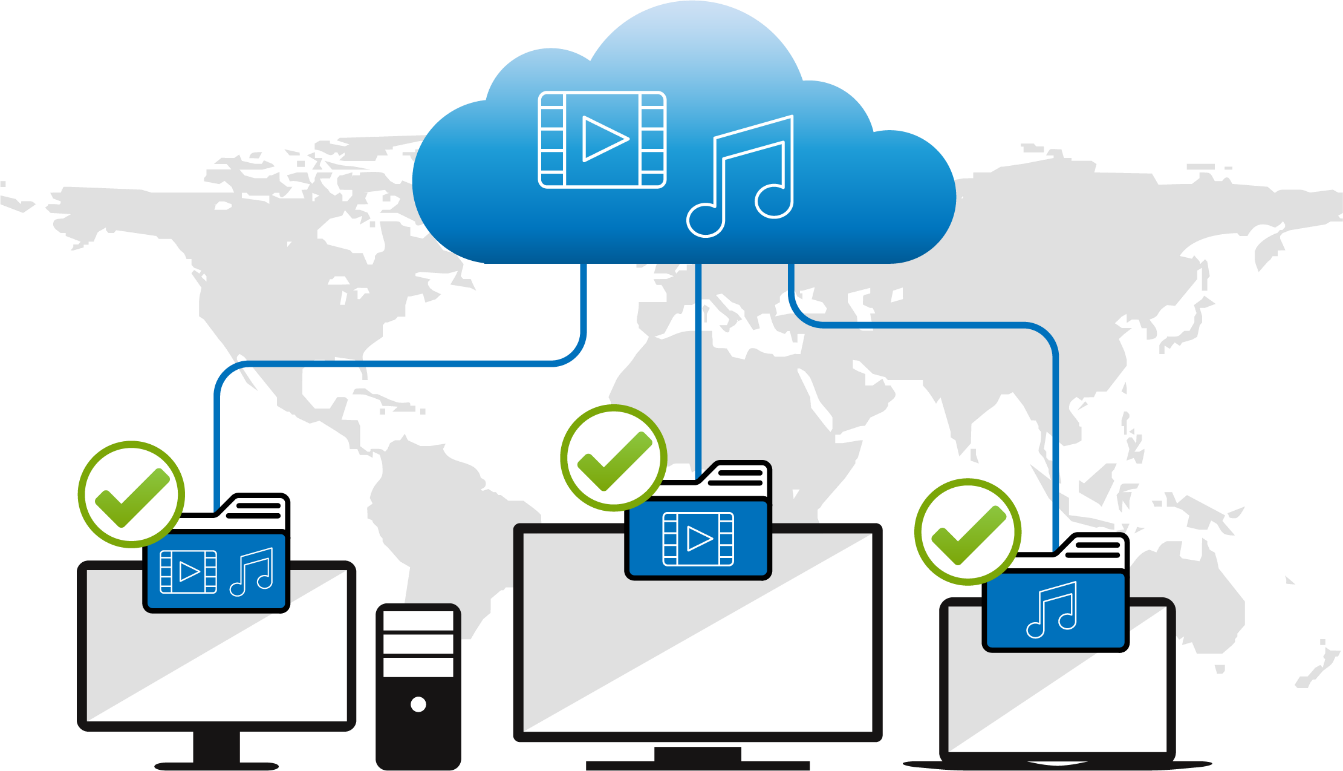 IGMP snooping can record streaming request for each end point device
Avoid packet lost or wrong stream broadcast
Always looking for best routing
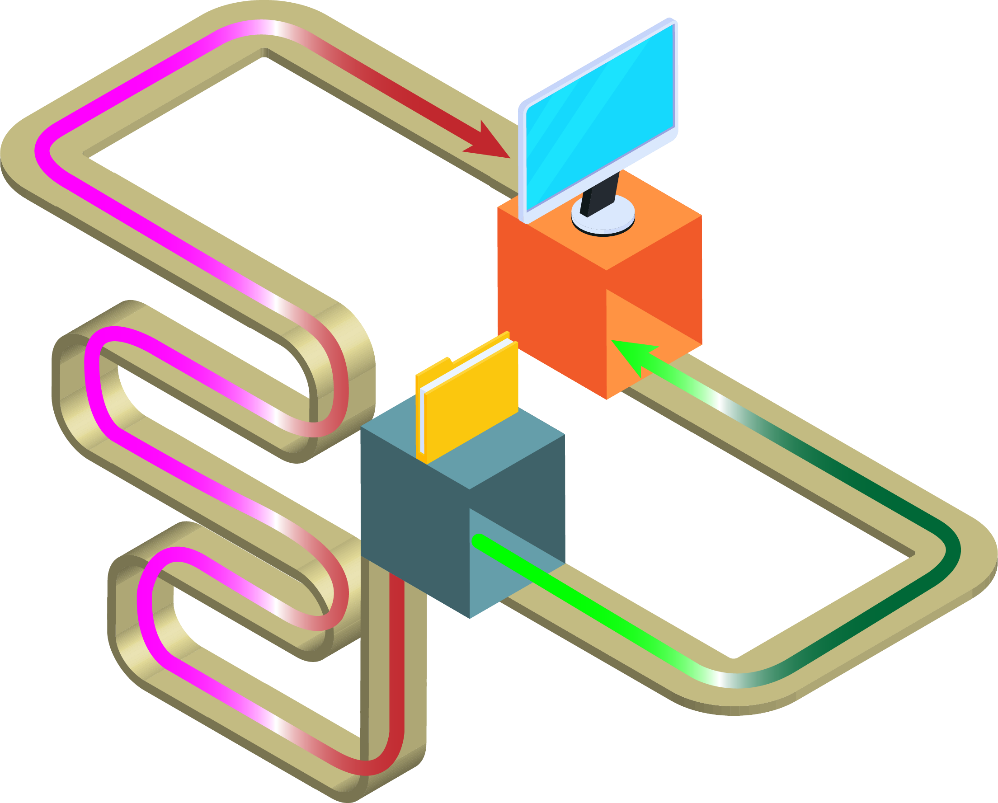 Rapid Spanning Tree Protocol (RSTP) live check best networking route
Always using most effective route for data transfer
Firmware version live check
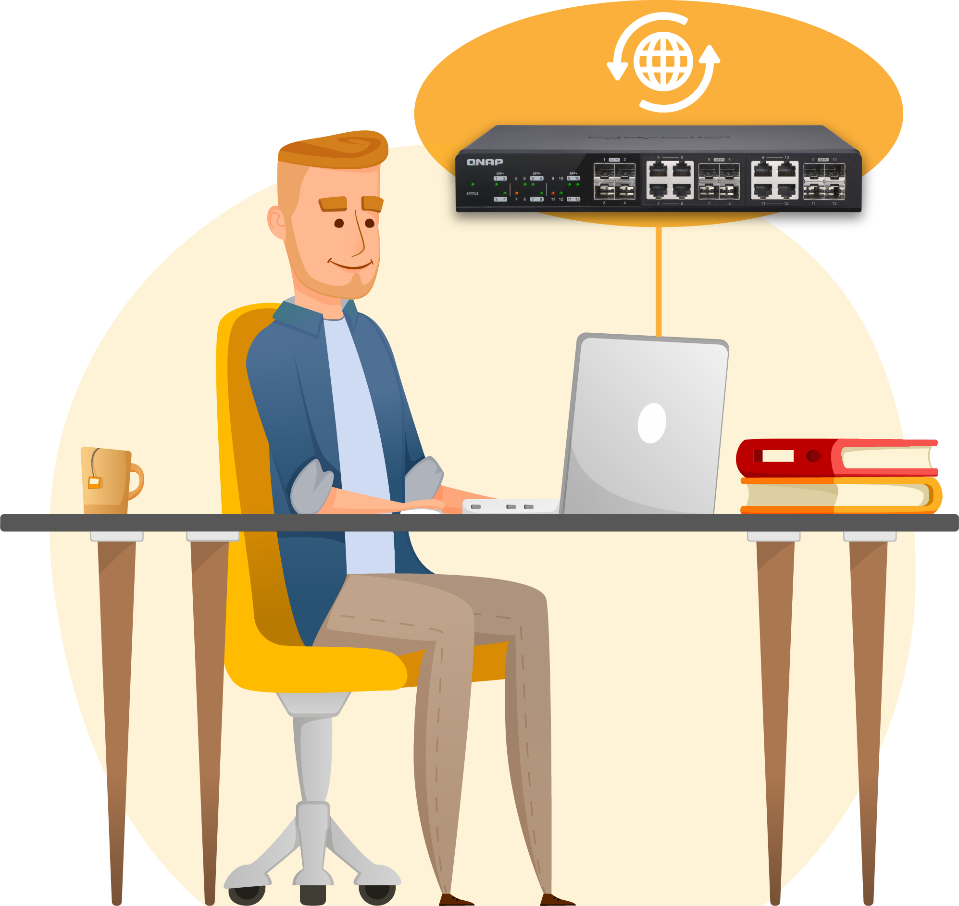 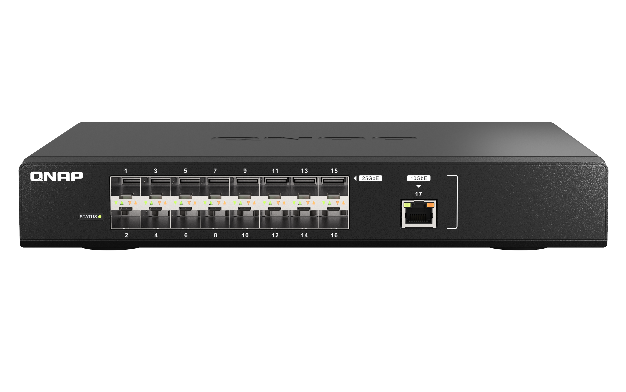 One-click update
Firmware version auto detect
Manual update
QSW-M5216-1T have more
Ethernet flow control (IEEE 802.3x) managing packet transfer, avoid packet lost
Link Layer Discovery Protocol (LLDP), easy to know which devices are conneted
Energy-Efficient Ethernet (IEEE 802.3az) and fan speed control, managing power consumption
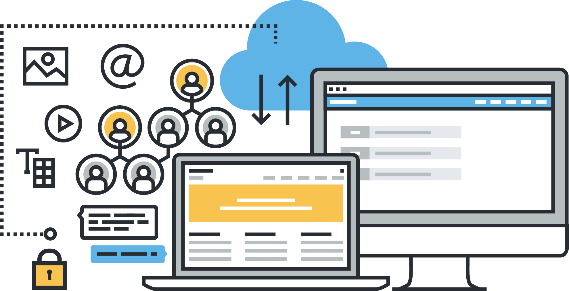 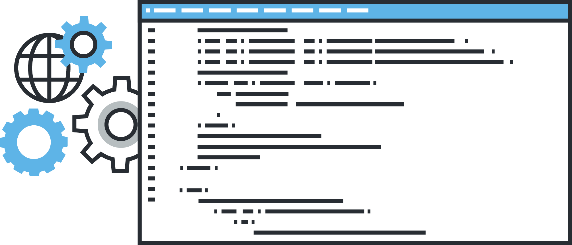 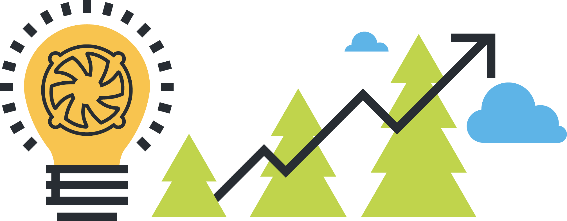 You can delpoy QSW-M5216 like these ways
Upgrade from 10GbE to 25GbE​
Internet
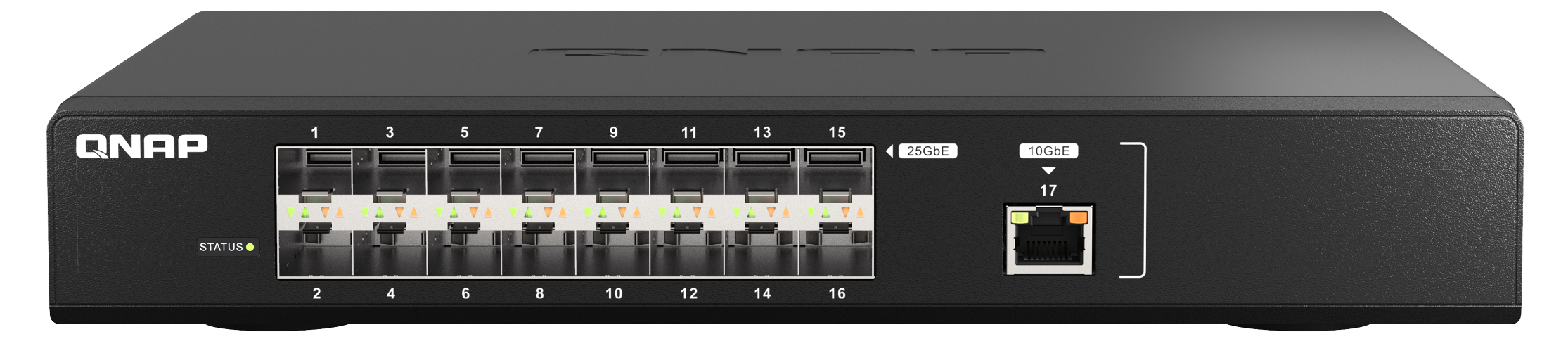 QSW-M5216-1T
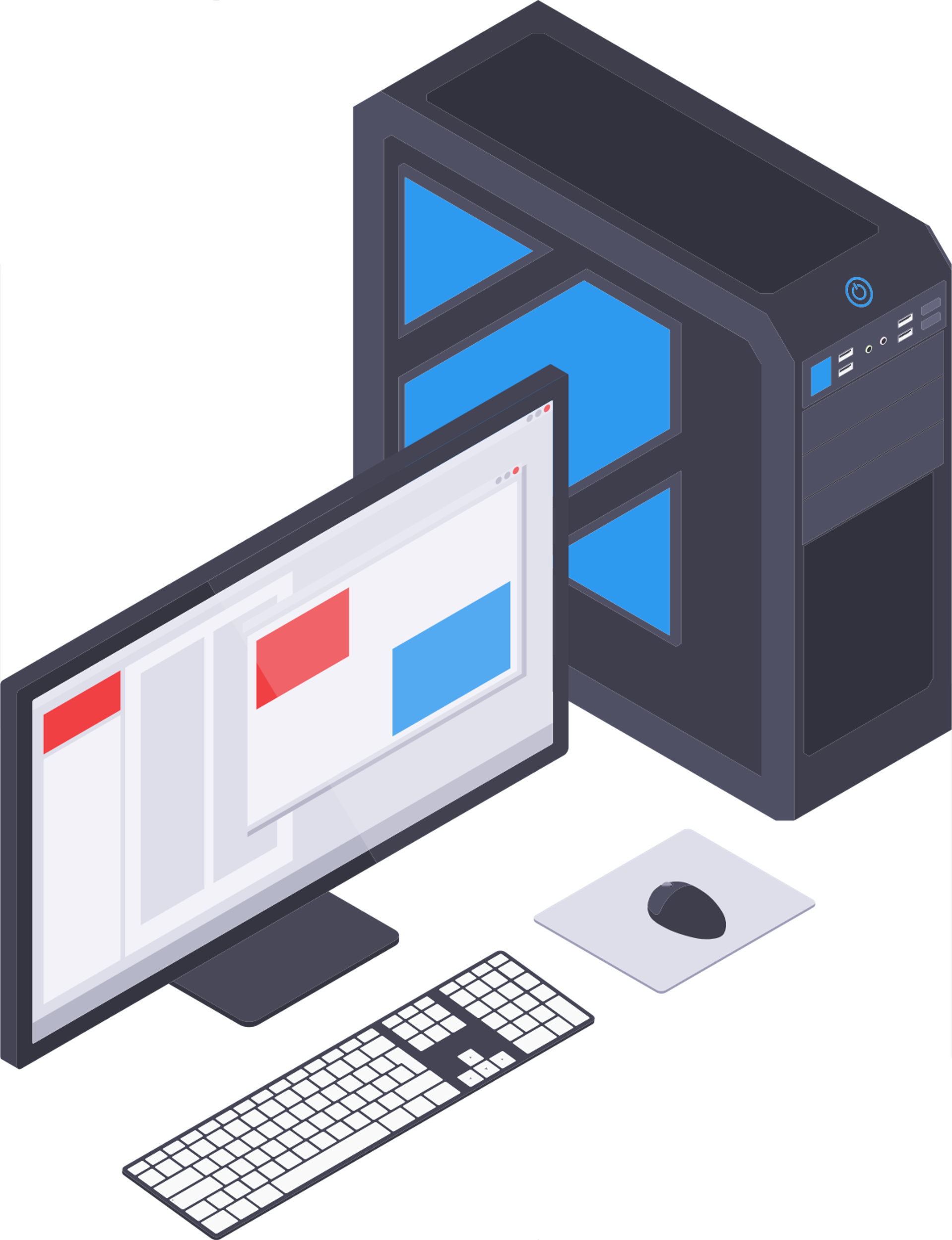 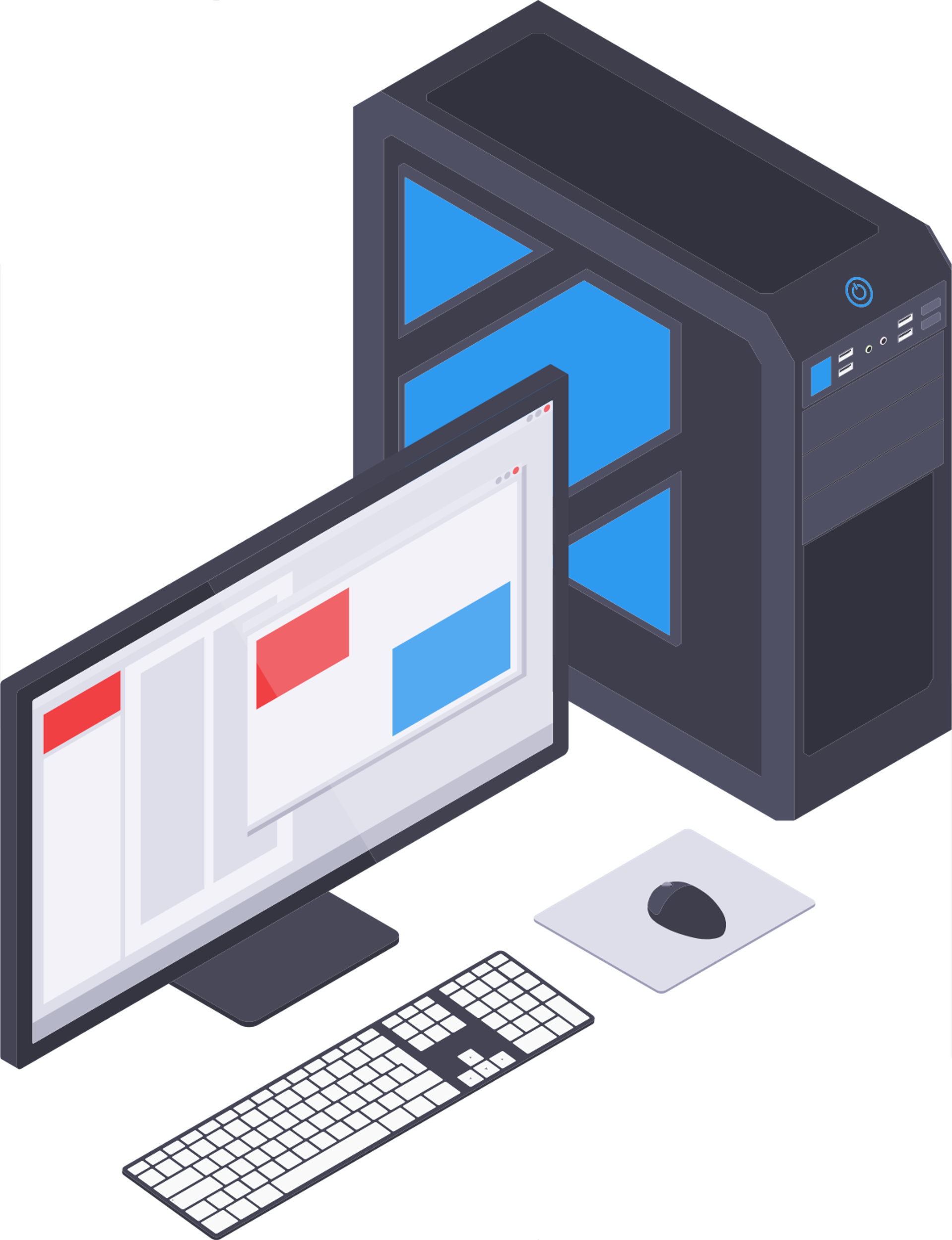 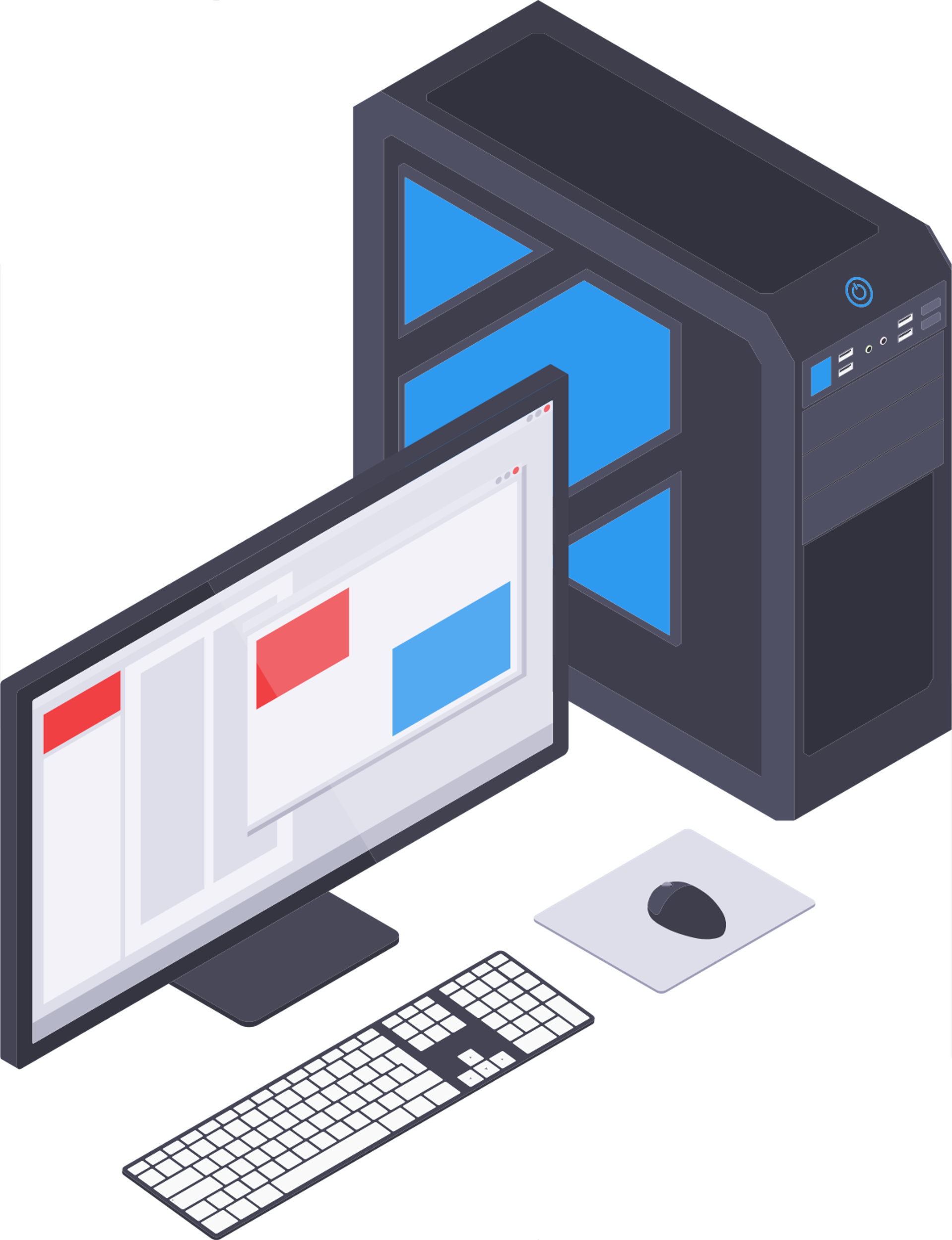 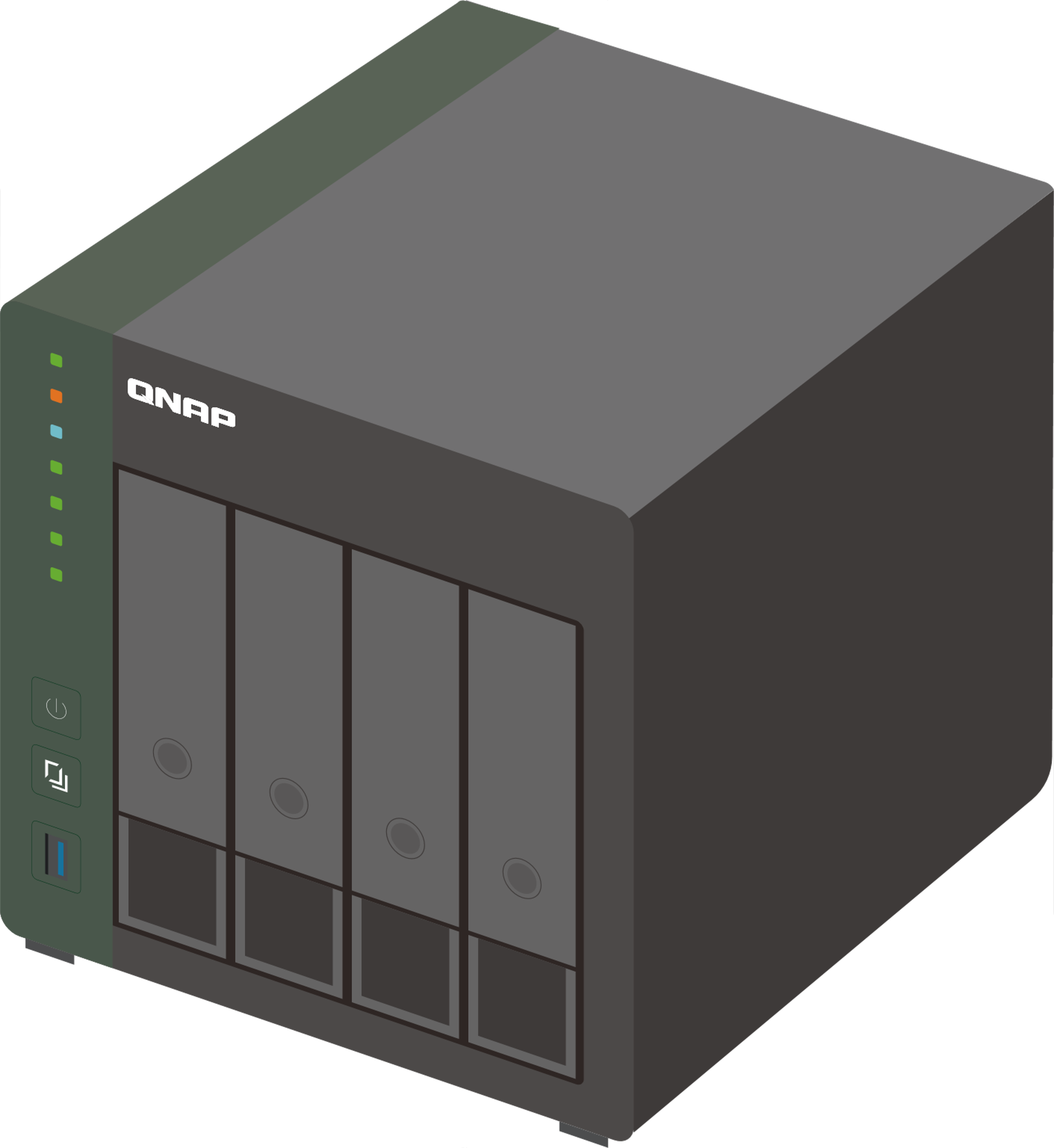 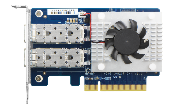 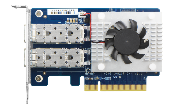 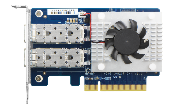 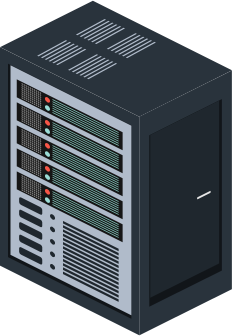 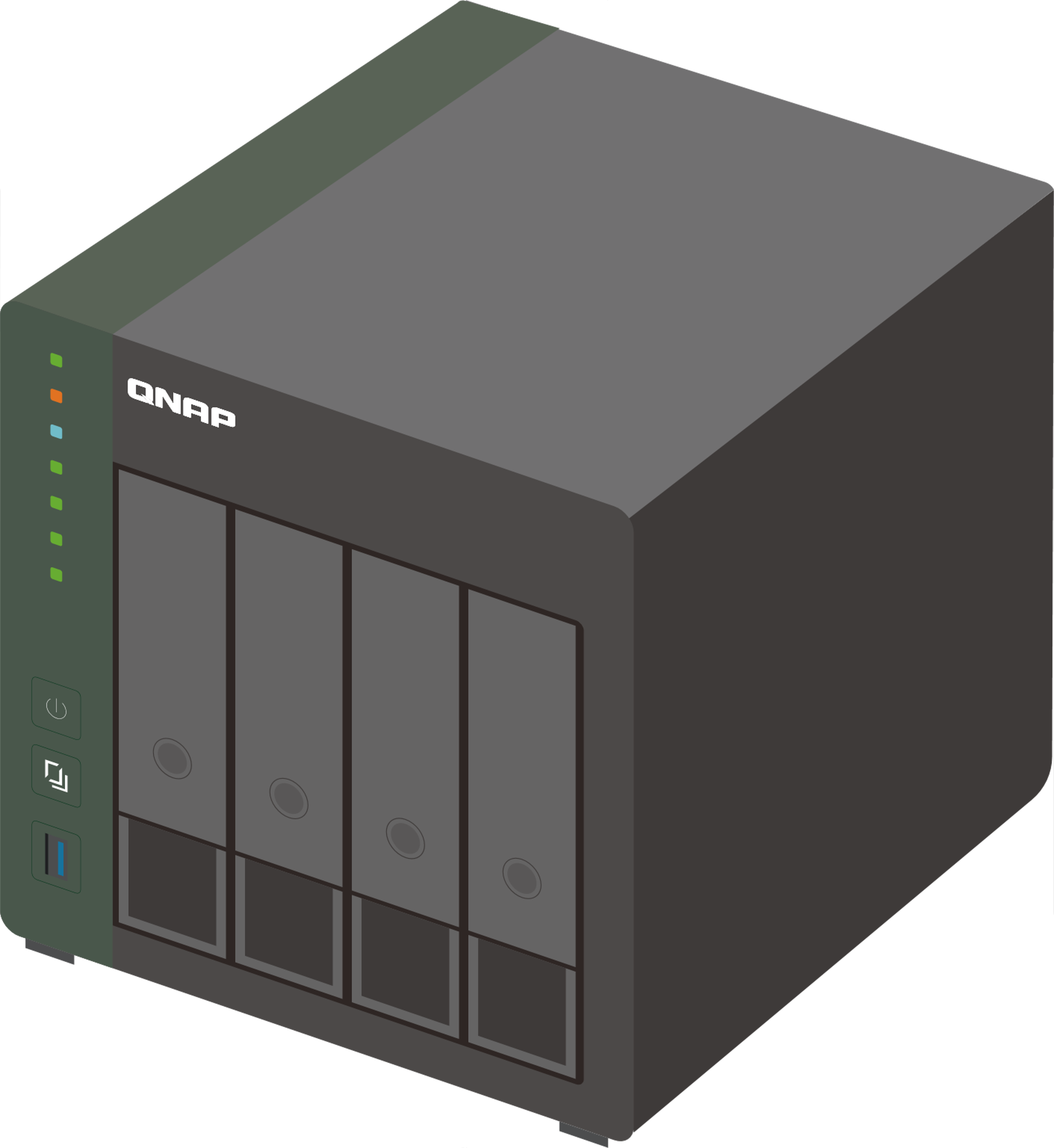 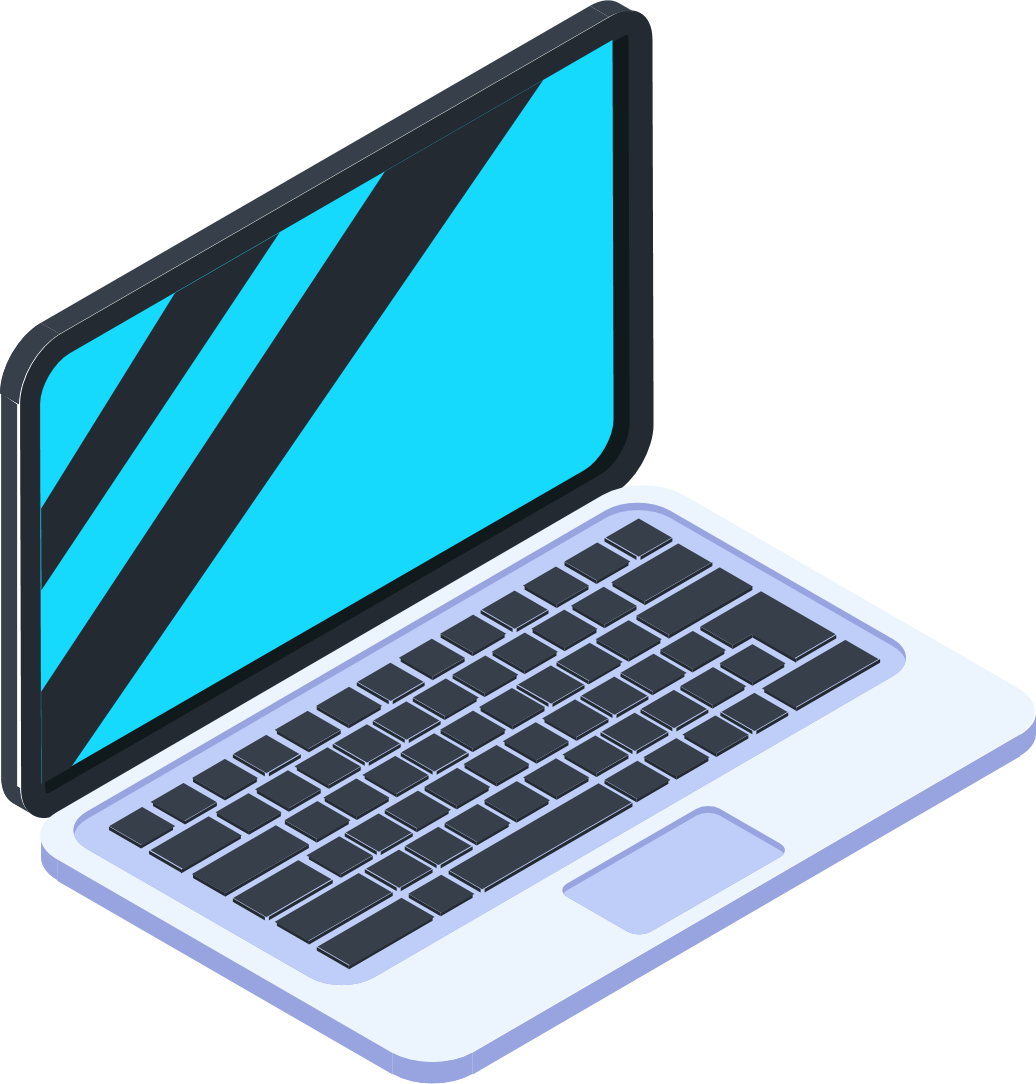 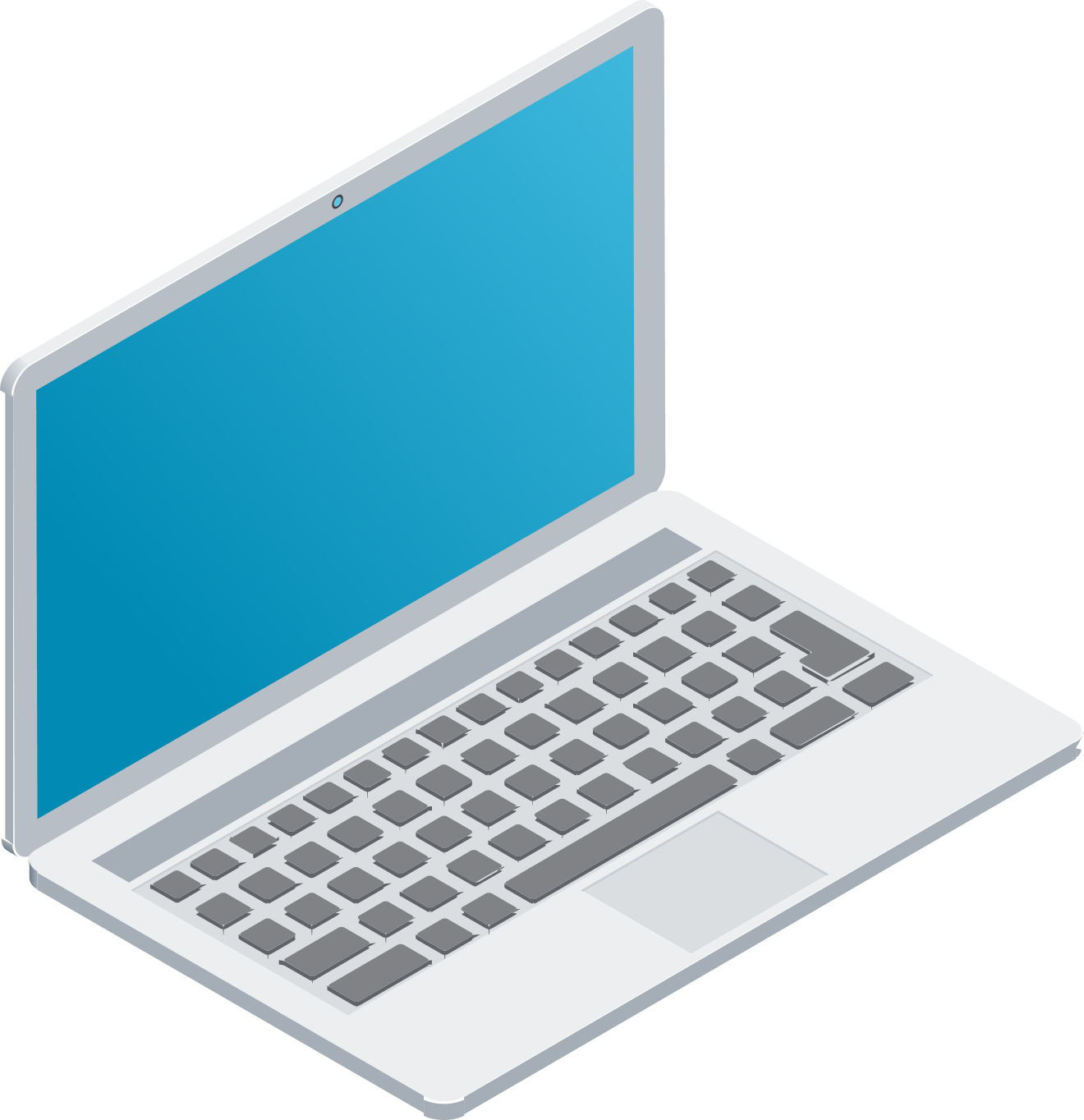 25GbE Server
25GbE NAS
10GbE PC
2.5GbE devices
10GbE PC
25GbE PC
Studio office upgrade to 25GbE NAS
25GbE
2.5GbE
1GbE
10GbE
Internet
10GbE PC
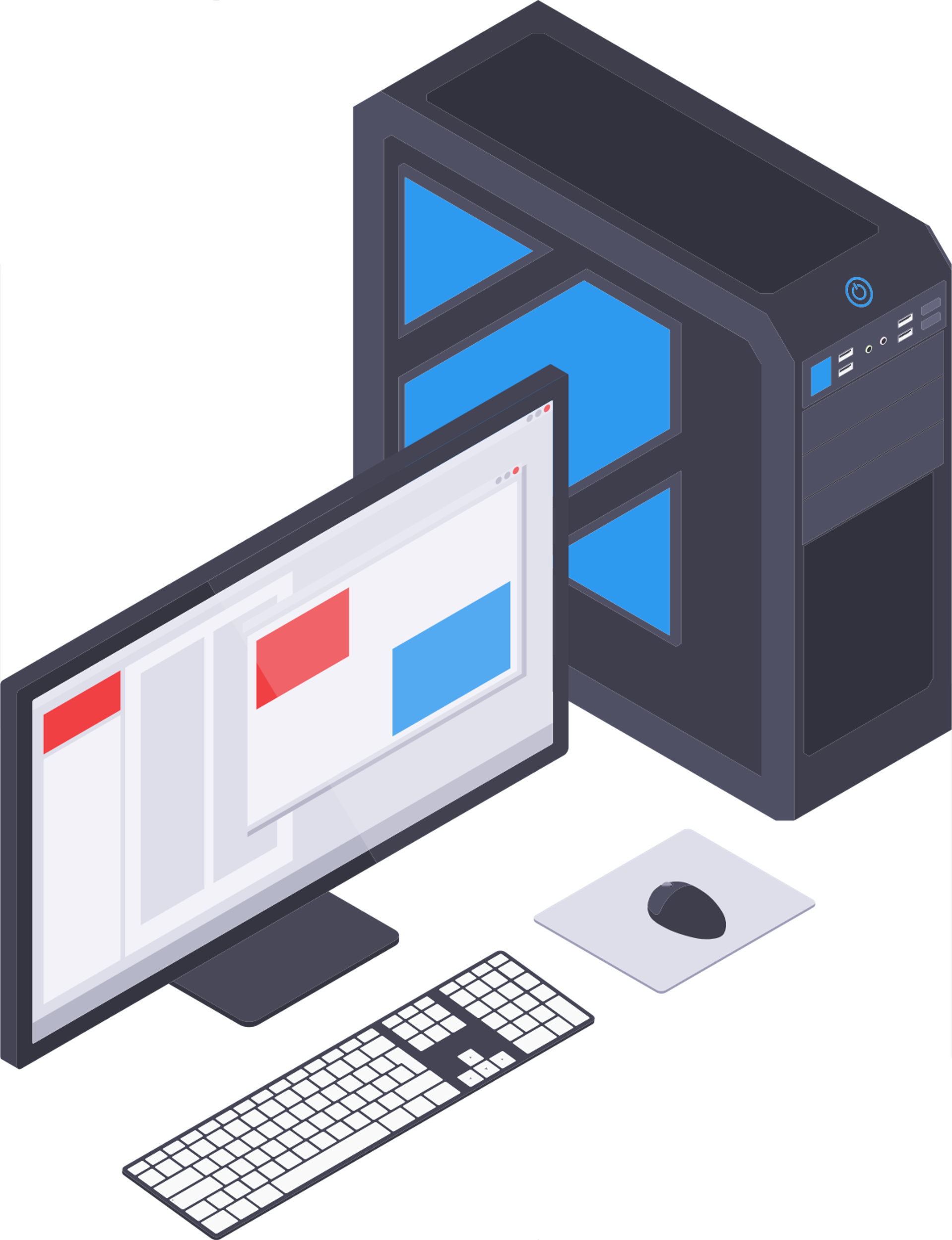 QSW-M5216-1T
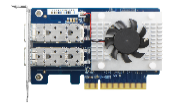 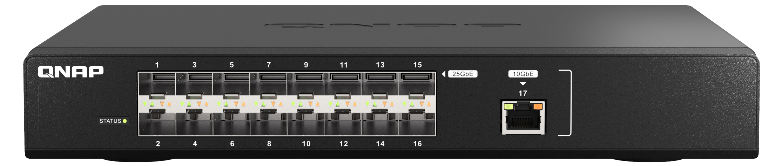 QSW-M2108R-2C
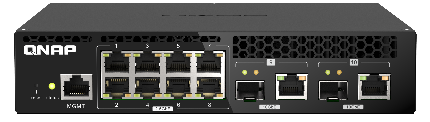 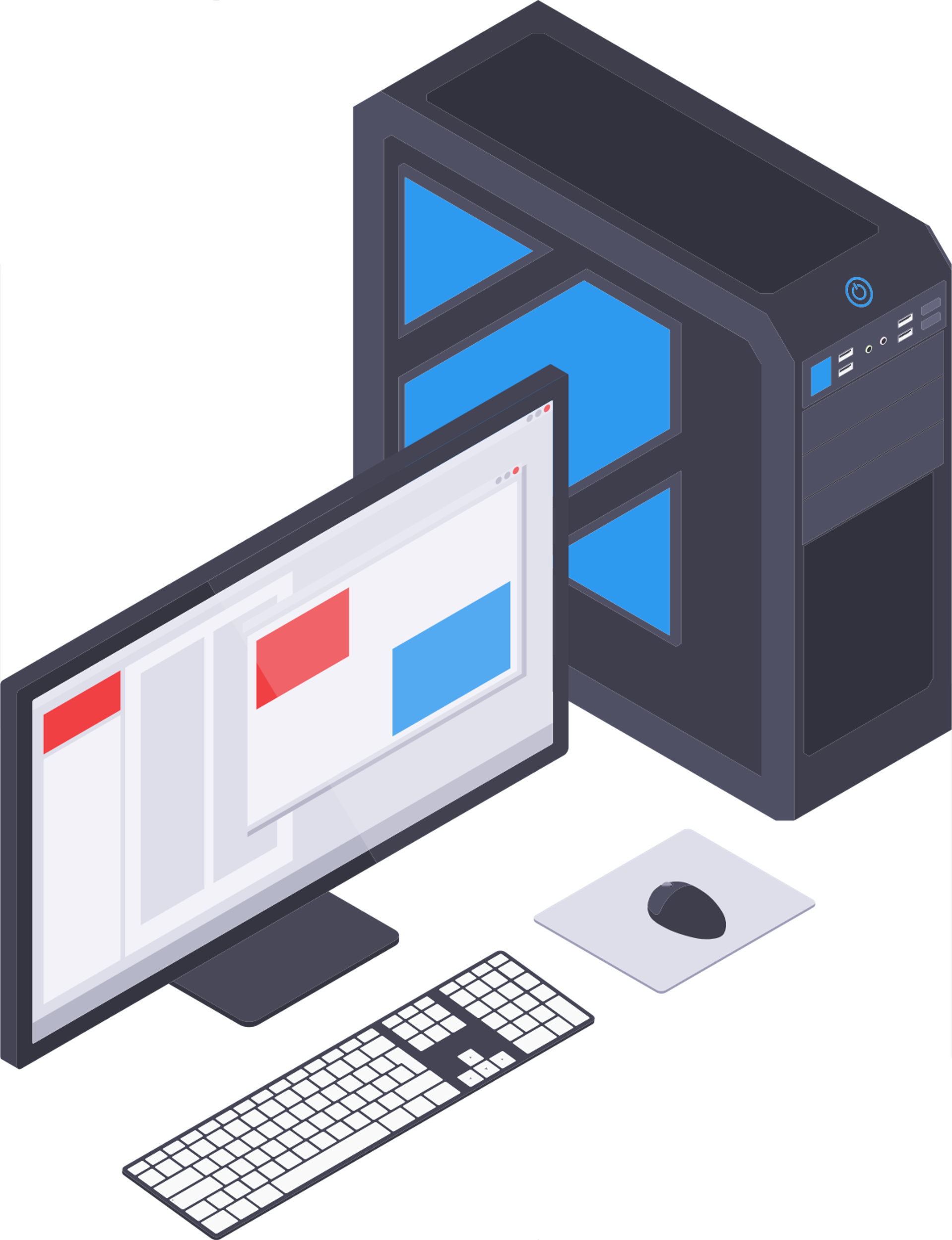 2.5GbE PC
10GbE PC
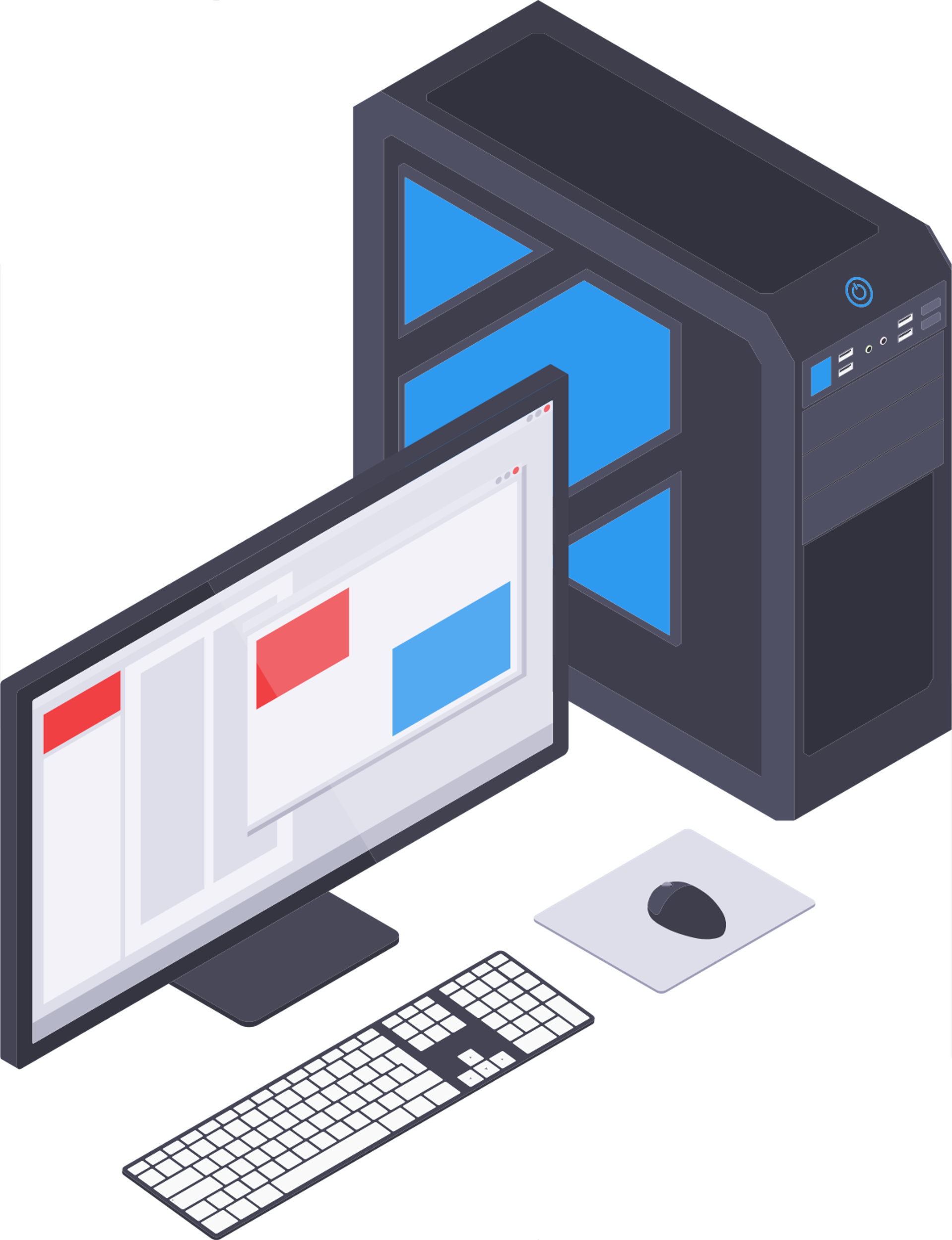 1GbE Devices
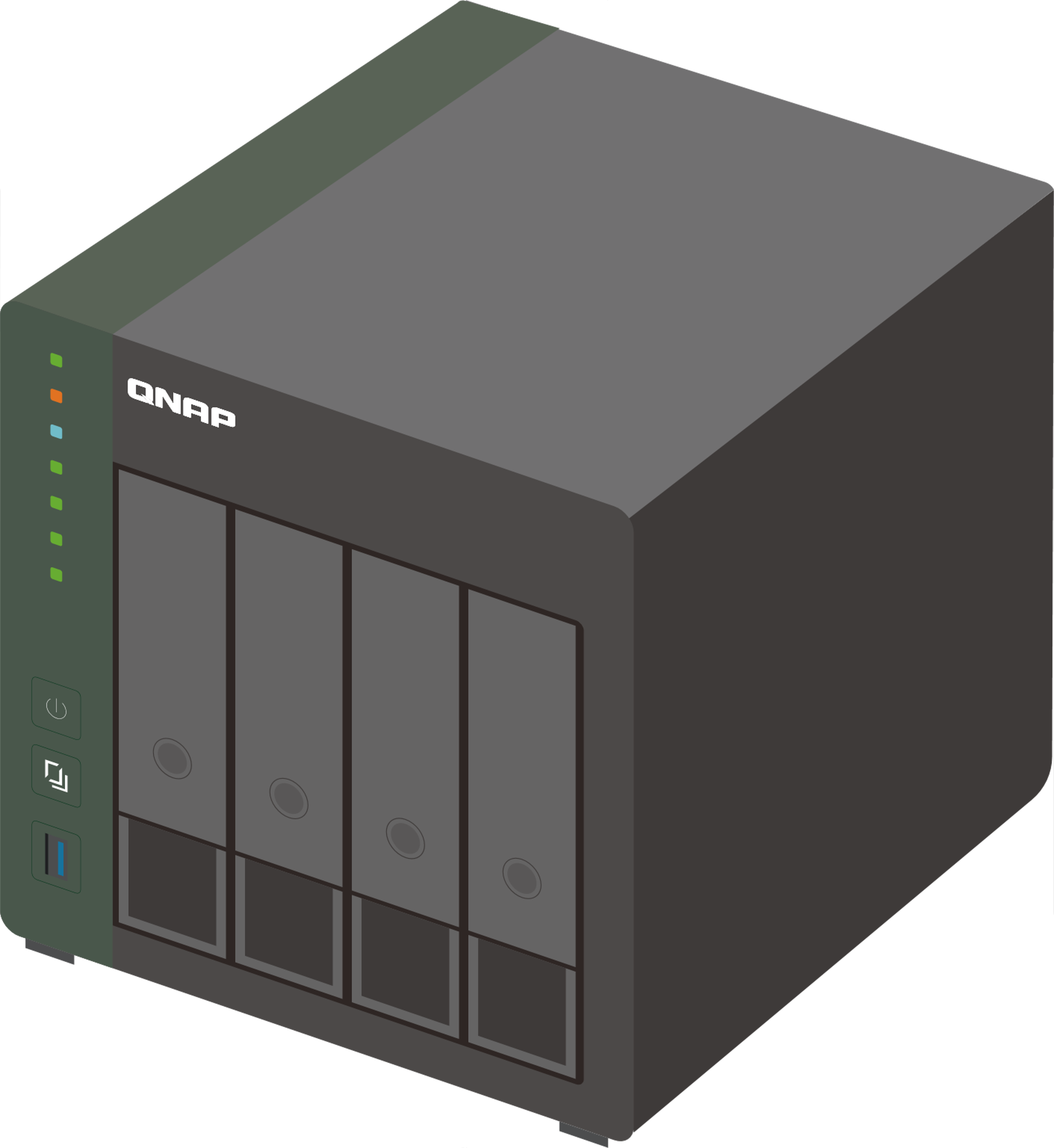 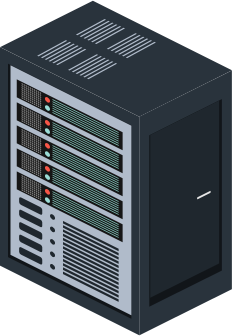 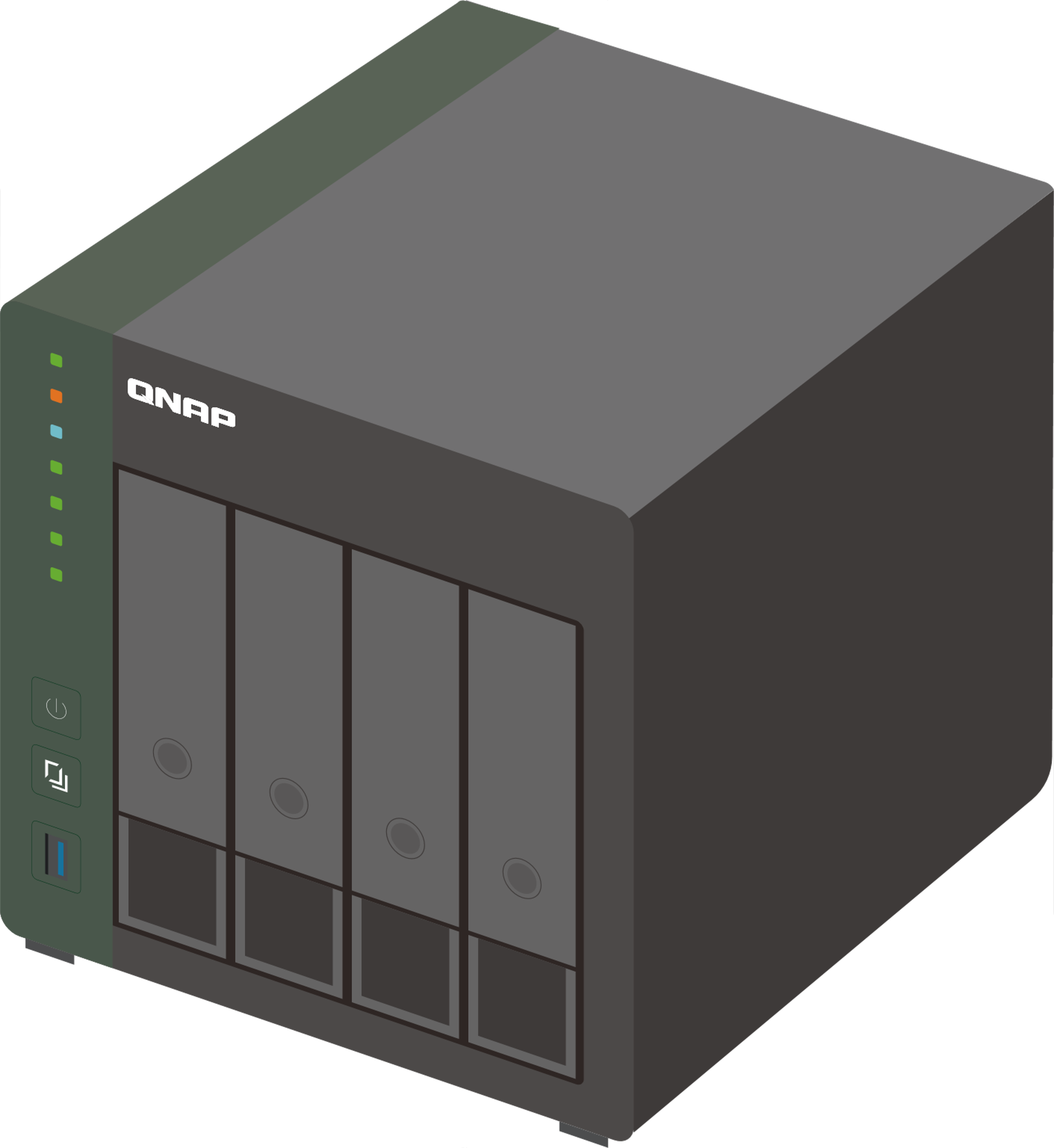 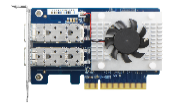 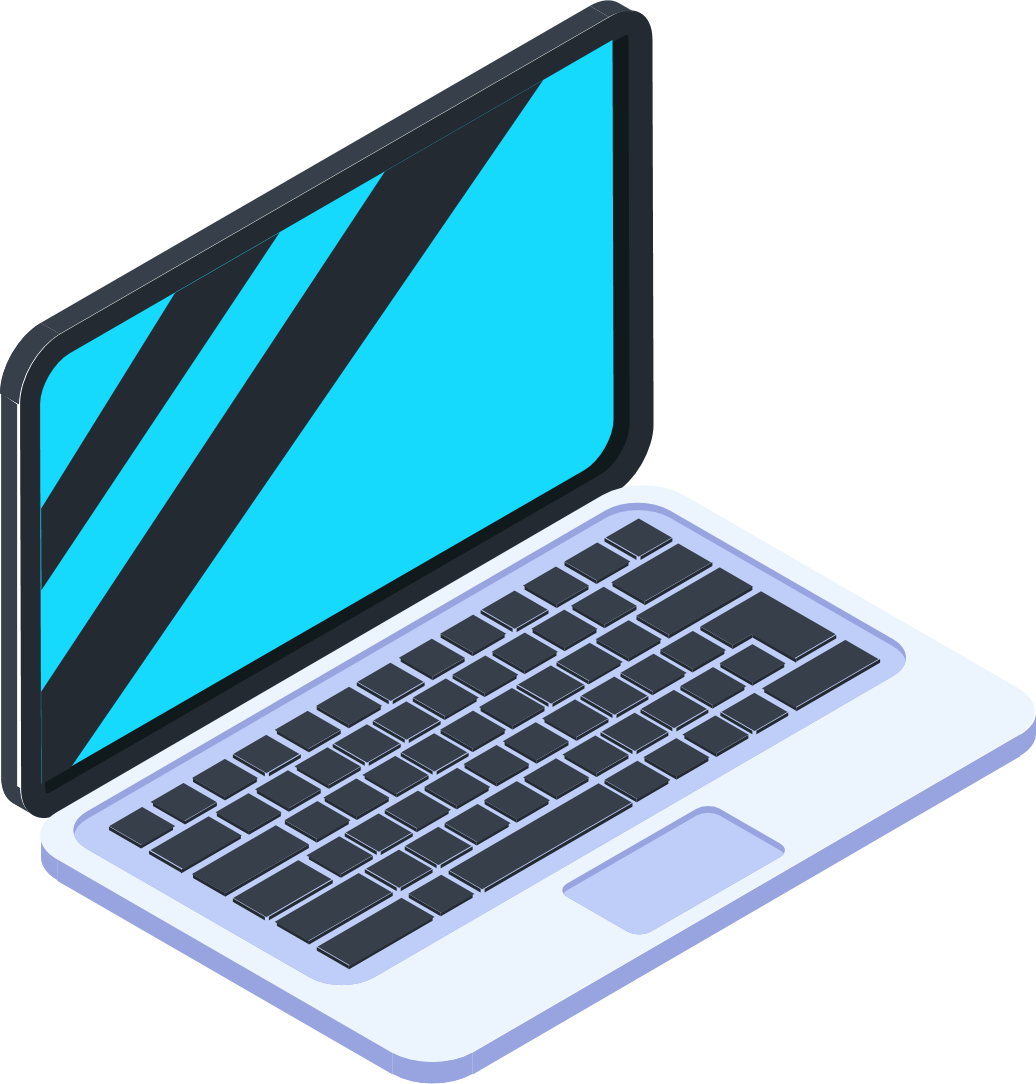 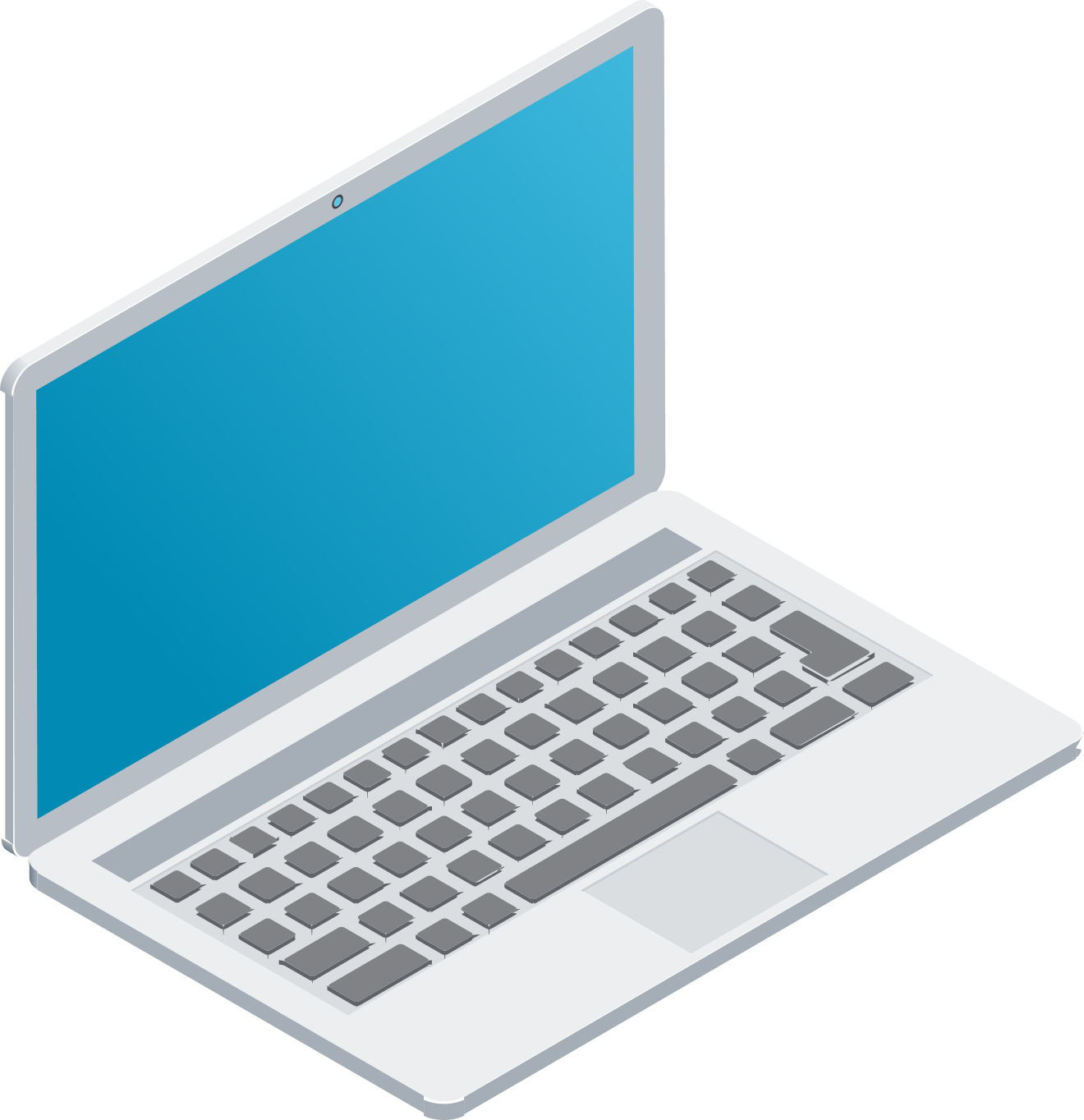 25GbE NAS
25GbE Server
The backbone of medium office needs more bandwidth (100~150 employees)
25GbE
2.5GbE
10GbE PC
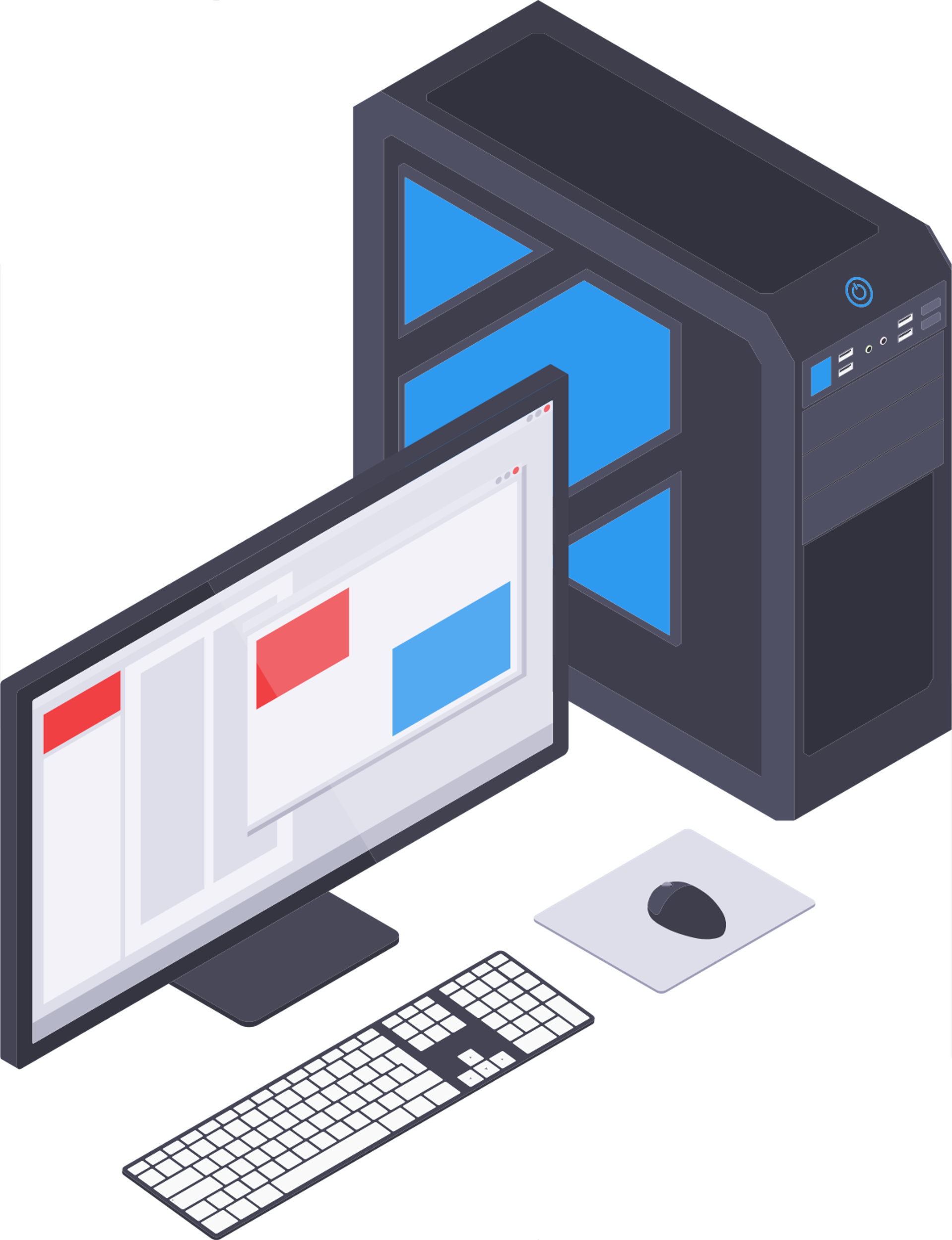 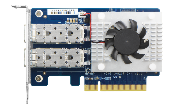 10GbE
2.5GbE PoE
Internet
QSW-M5216-1T
QSW-M5216-1T
QSW-M5216-1T
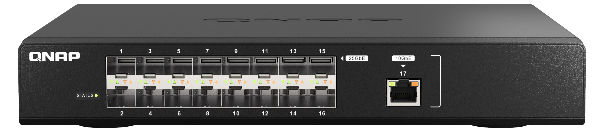 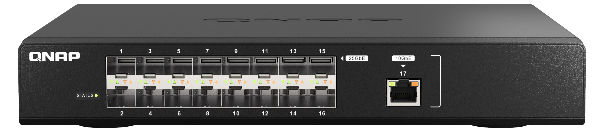 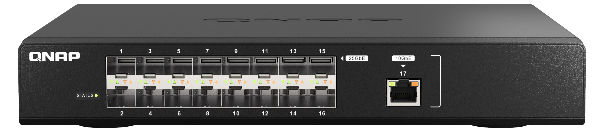 QSW-M1208-8C
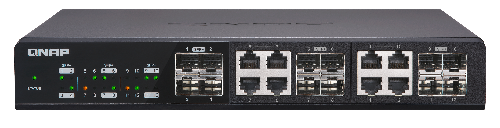 2.5Gb ETH WiFi6 AP
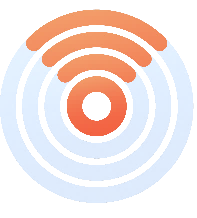 QSW-M2116P-2T2S
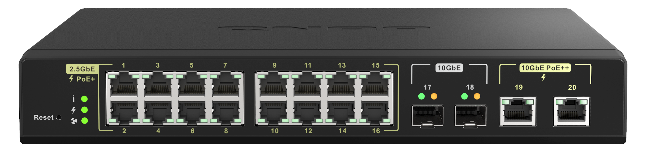 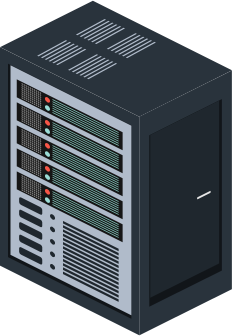 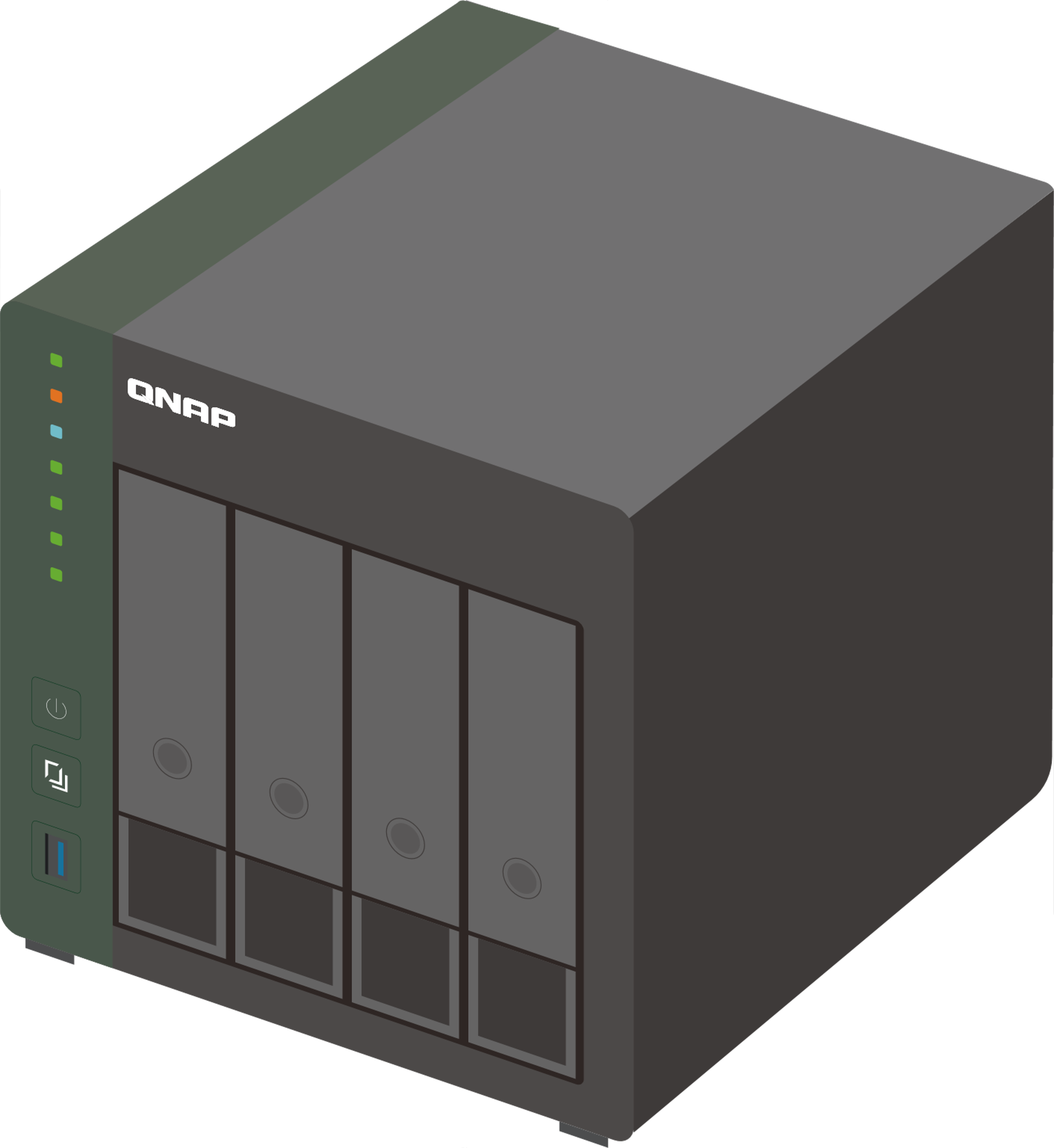 QSW-M2108R-2C
2.5GbE Devices
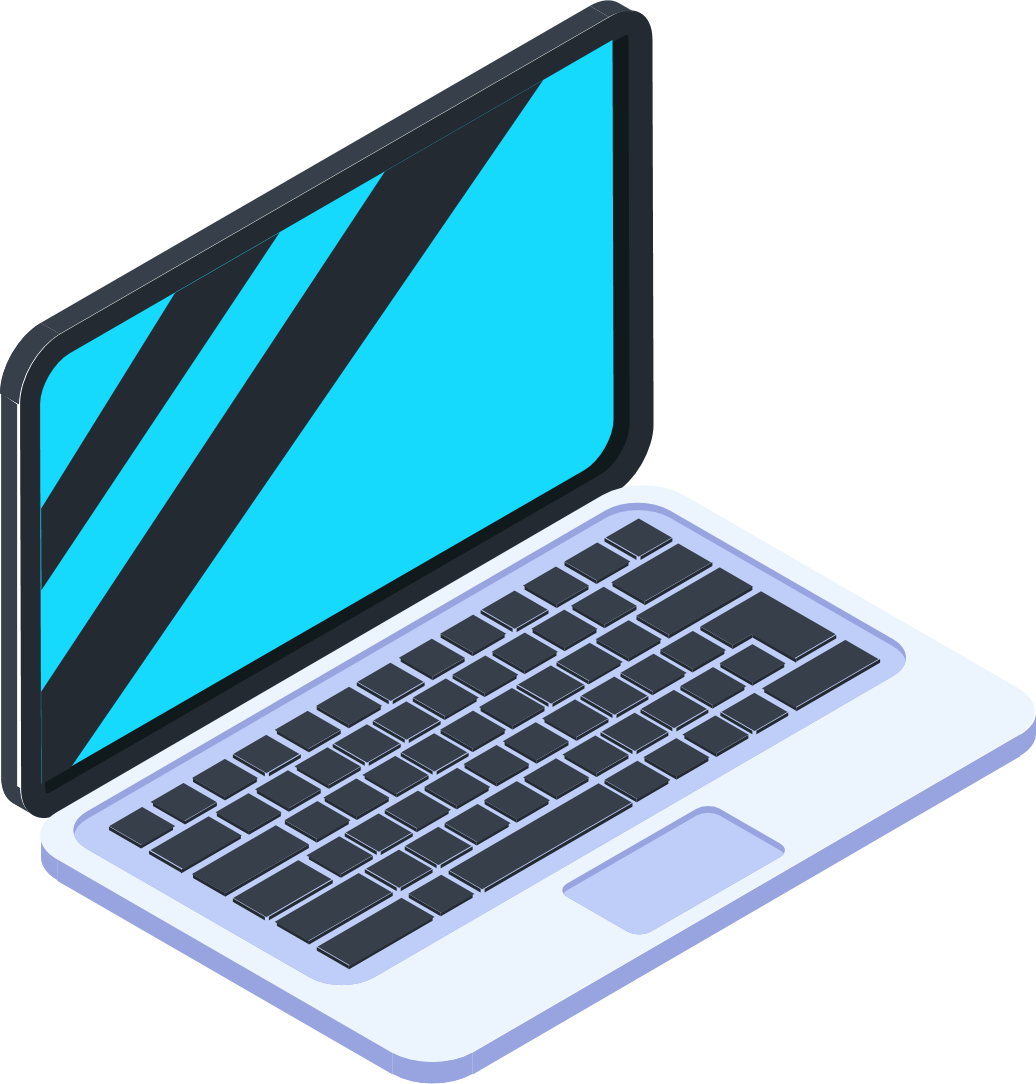 25GbE Server
25GbE NAS
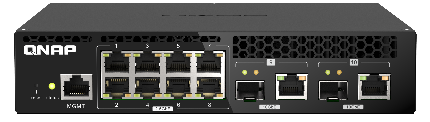 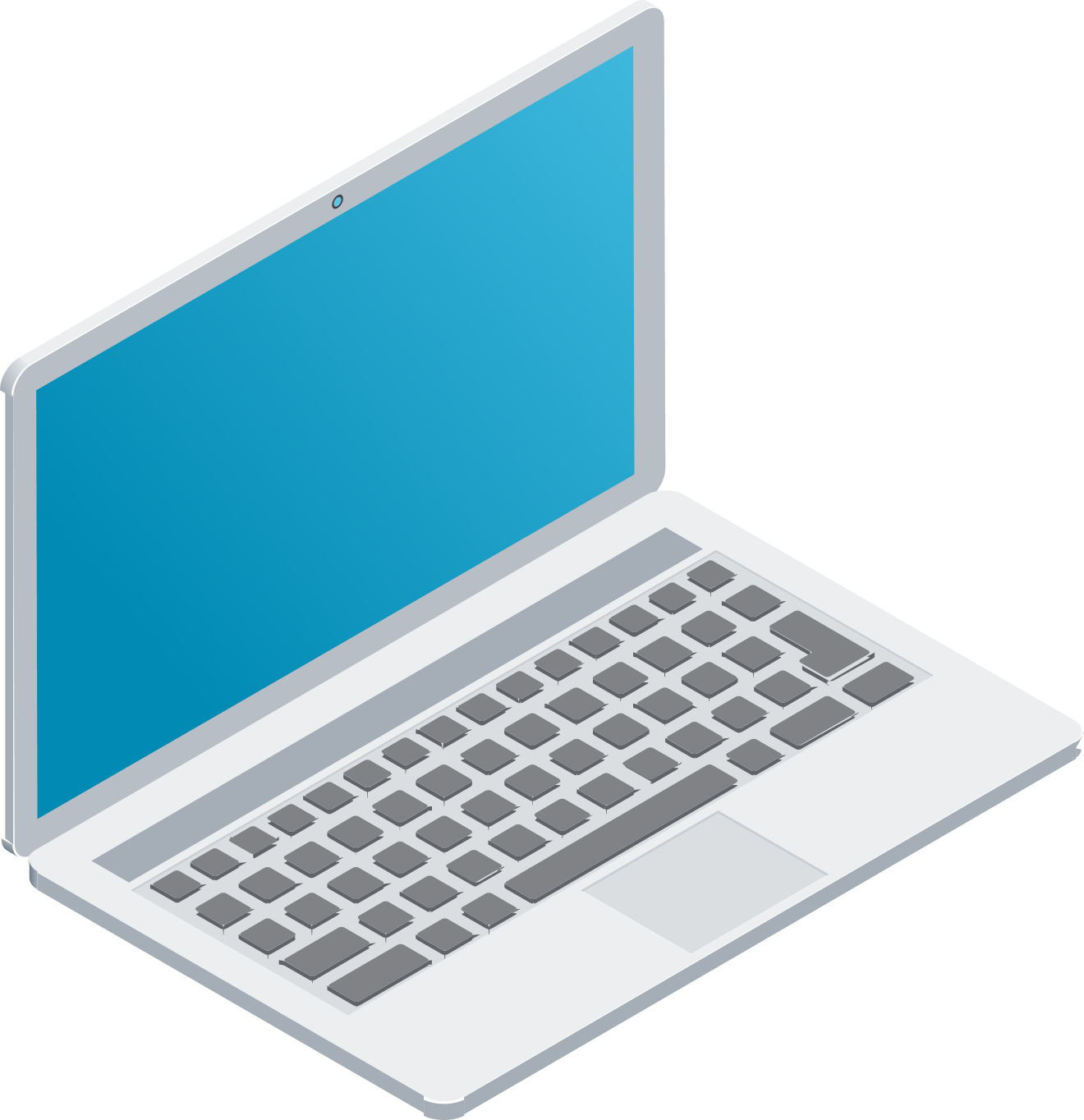 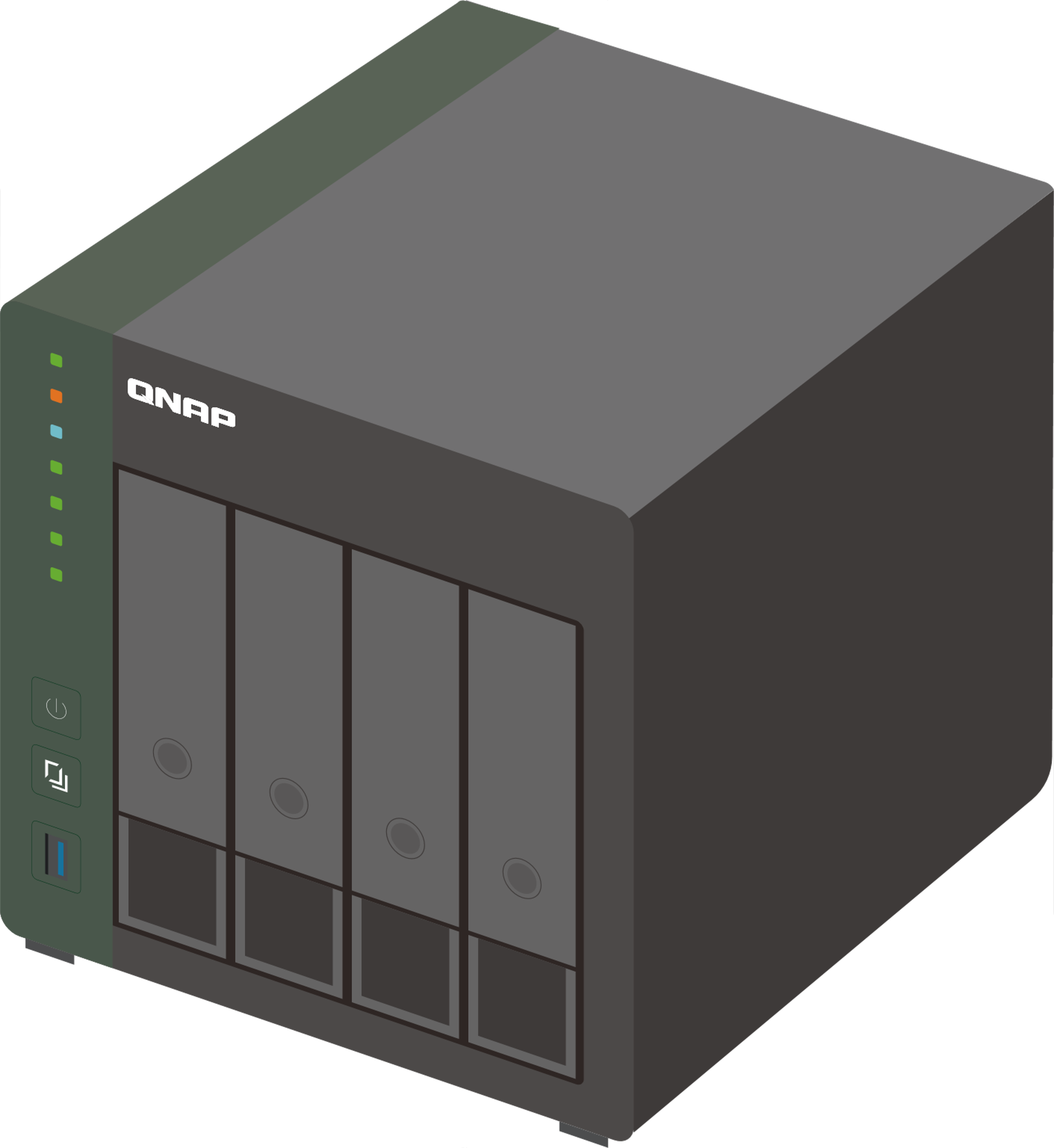 Perfect with QNAP 25GbE solution
24-bay U.2 NVMe All-Flash 25GbE NAS
TS-h2490FU-7302P-128G
AMD EPYC 7302P 16-core/32-thread, 3.0 GHz (Max. 3.3GHz)
128GB DDR4 RDIMM ECC RAM (8 x 16GB)
4 x SFP28 25GbE ports (25GbE/10GbE/1GbE)
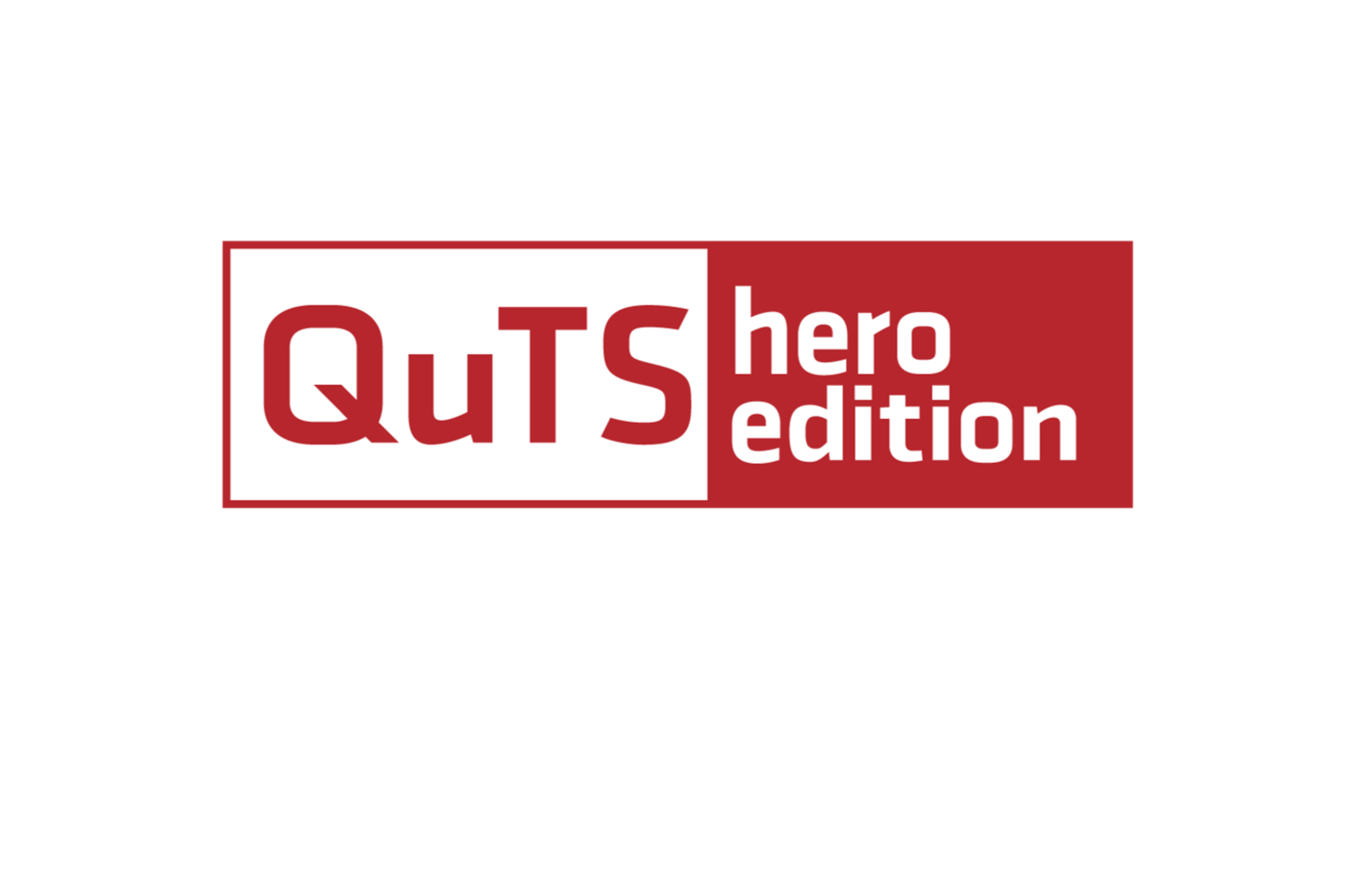 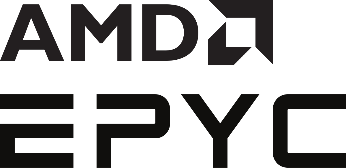 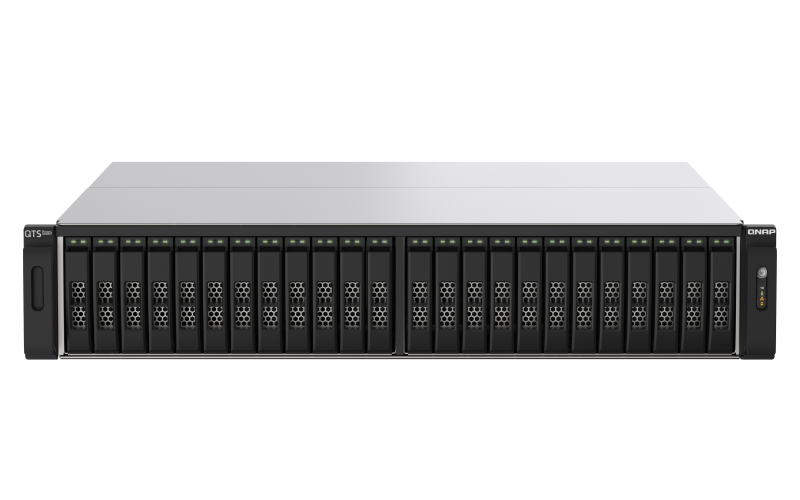 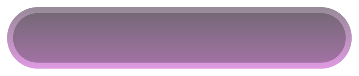 TS-h2490FU
TS-h2490FU-7232P-64G
AMD EPYC 7232P 8-core/16-thread, 3.1 GHz (Max. 3.2GHz)
64GB DDR4 RDIMM ECC RAM (8 x 8GB)
2 x SFP28 25GbE ports (25GbE/10GbE/1GbE)
Slot 1: PCIe Gen4 x4Slot 2: PCIe Gen4 x8 or x4Slot 3: PCIe Gen4 x4Slot 4: PCIe Gen4 x8Slot 5: PCIe Gen4 x16 or x8
TS-h2490FU
*插槽 4 和插槽 5 預載 25GbE 網路擴充卡。請為 25GbE 介面卡保留這些插槽，以獲得最佳效能。**插槽 2 於插槽 3 未使用時提供 PCIe Gen4 x8 的頻寬，若插槽 3 使用中則提供 PCIe Gen4 x4 的頻寬。***插槽 5 於插槽 4 未使用時提供 PCIe Gen4 x16 的頻寬，若插槽 4 使用中則提供 PCIe Gen4 x8 的頻寬。
[Speaker Notes: 實際效能]
More 25GbE-ready QNAP SMB NAS
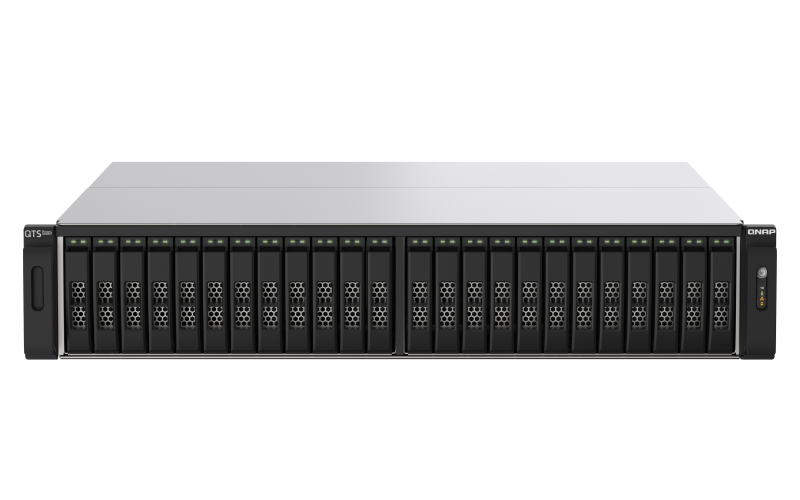 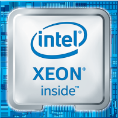 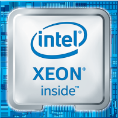 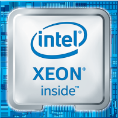 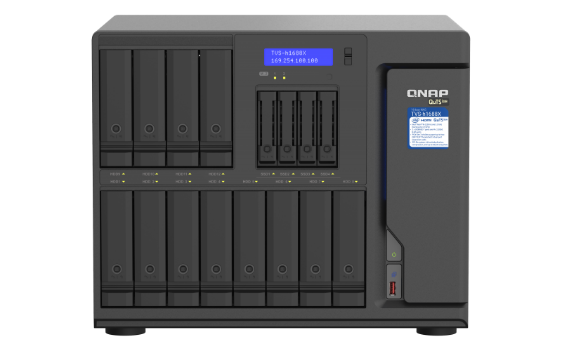 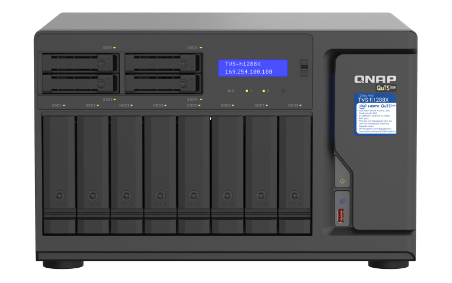 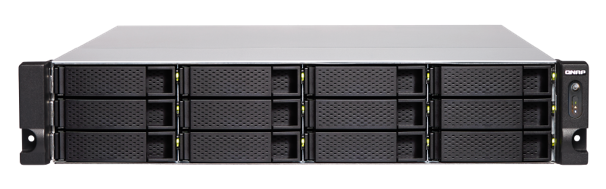 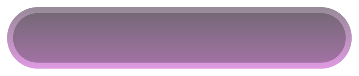 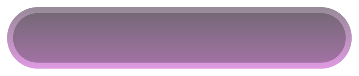 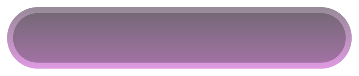 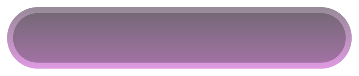 TS-h3088XU-RP
TS-hx83XU
TVS-h1288X
TVS-h1688X
Intel Xeon W 1250 /1270
2 x SFP28 25GbE ports (25GbE/10GbE/1GbE)
Intel Xeon E series
2 x SFP+ 10GbE ports (10GbE/1GbE)
Intel Xeon W 1250 /1270
2 x RJ45 10GbE ports (10GbE/5GbE/2.5GbE/1GbE/100M)
Slot 1: PCIe Gen3 x8 or x4Slot 2:  PCIe Gen3 x4Slot 3: PCIe Gen3 x4
1U: Gen3 x16 (CPU)
2U & 3U : Slot 2 with Gen3 x8 (CPU) 
4U: slot 4 with Gen3 x8 (CPU)
Slot 1: PCIe Gen3 x8Slot 2: PCIe Gen3 x4Slot 3: PCIe Gen3 x4
*For some models, 25GbE  port is option. You need to buy QXG-25G2SF-CX6 25GbE network card. You can see Compatibility List to find more 25Gbe network cards.
[Speaker Notes: 3088xu 83xu
URL]
10GbE / 25GbE / 100GbE  accessory
QXG-25G2SF-CX6
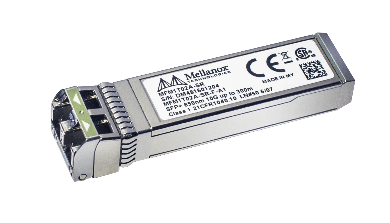 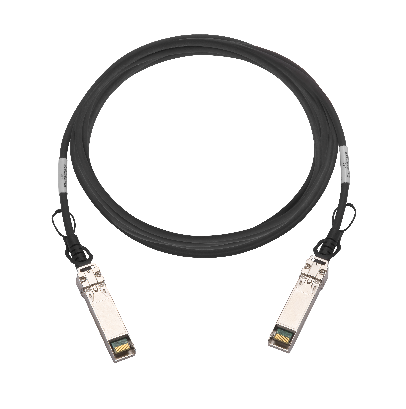 QXG-25G2SF-CX4
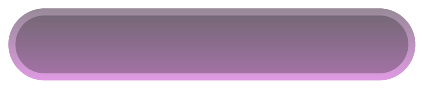 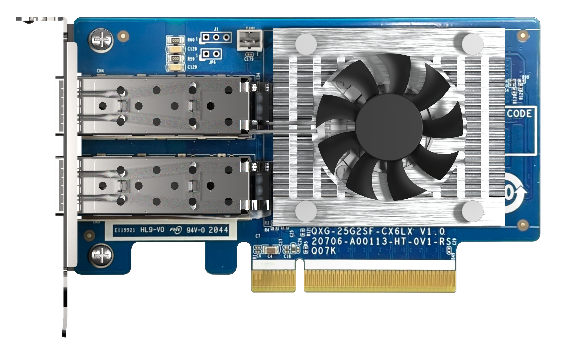 25GbE SFP28 DAC
CAB-DAC30M-SFP28
CAB-DAC15M-SFP28
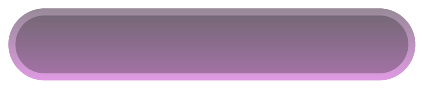 10GbE SR Transceiver
TRX-10GSFP-SR-MLX
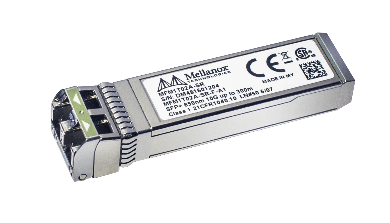 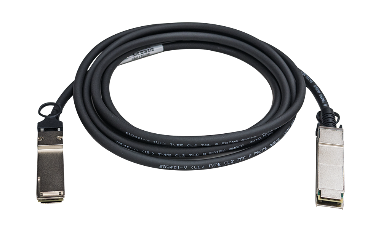 QXG-100G2SF-E810
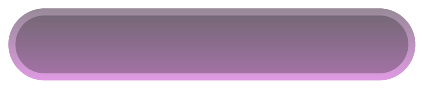 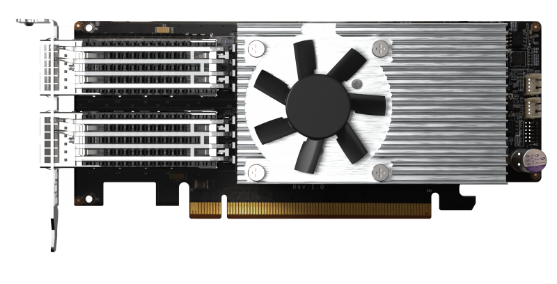 100GbE QSFP28 DAC
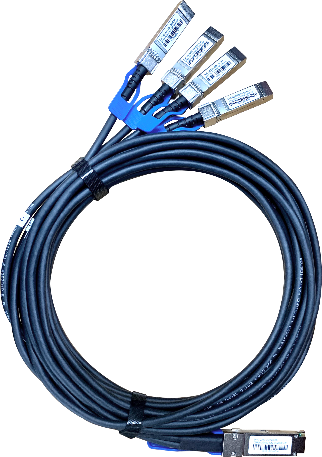 CAB-DAC15M-Q28
CAB-DAC15M-Q28B4
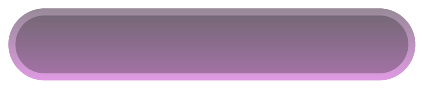 25GbE SR Transceiver
TRX-25GSFP28-SR
OK
QNAP 25GbE network expansion card support NAS and PC/server
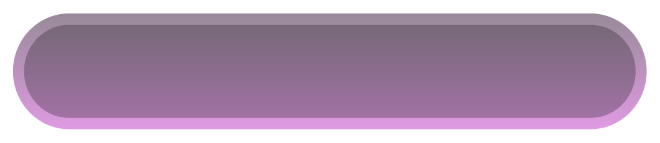 QXG-25G2SF-CX6
25GbE dual-port network expansion card
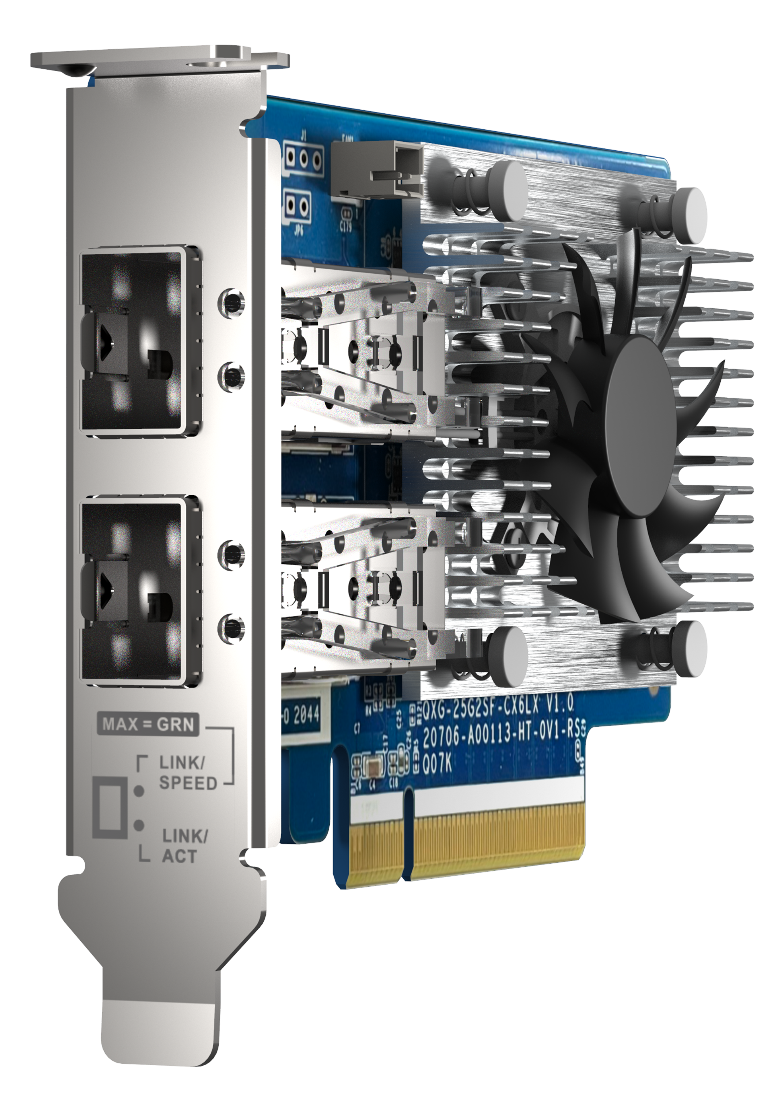 2 x SFP28 ports
Support 25GbE / 10GbE
Copyright © 2021 QNAP Systems, Inc. All rights reserved. QNAP® and other names of QNAP Products are proprietary marks or registered trademarks of QNAP Systems, Inc. Other products and company names mentioned herein are trademarks of their respective holders.